Calculus
F 22 February 2013
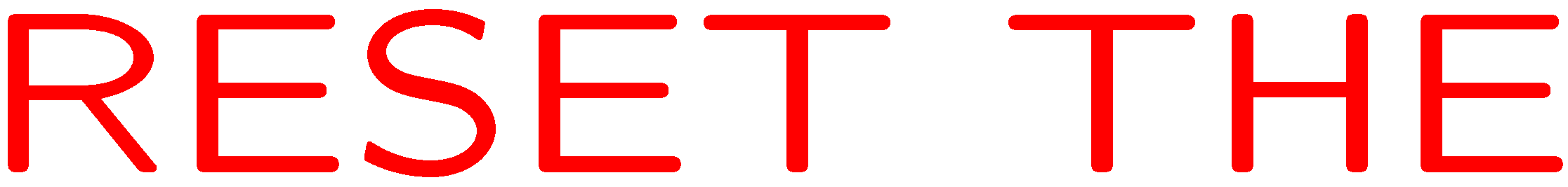 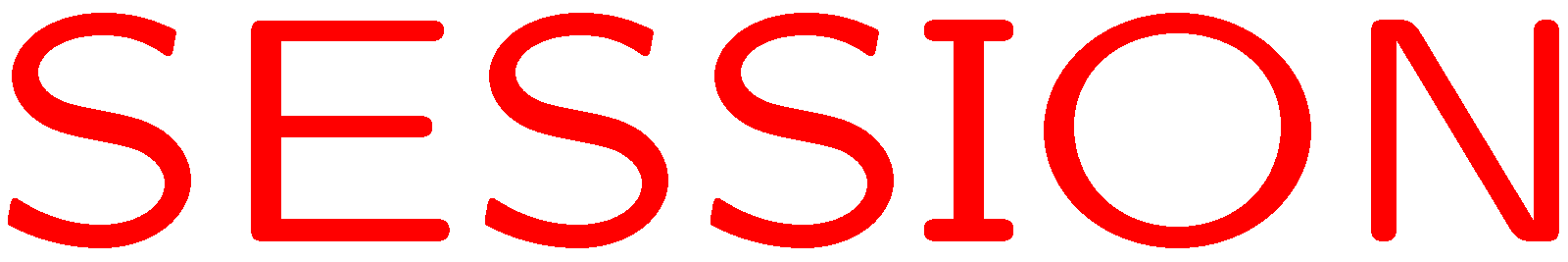 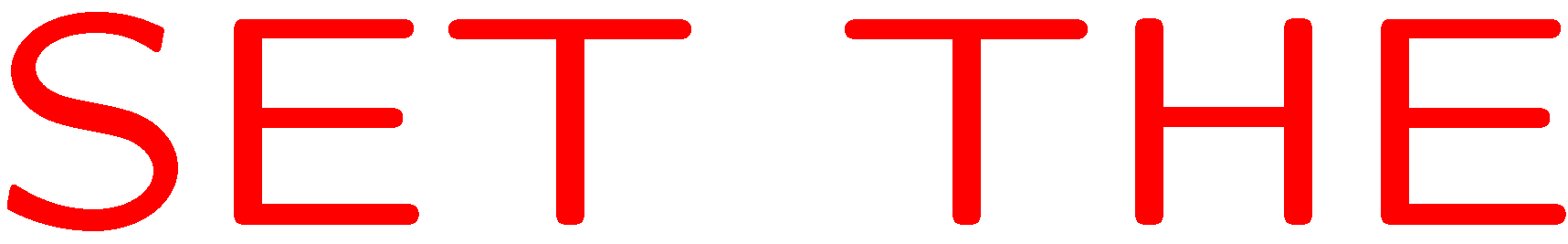 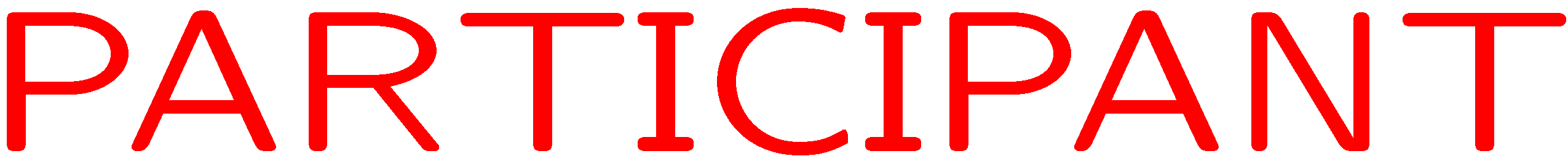 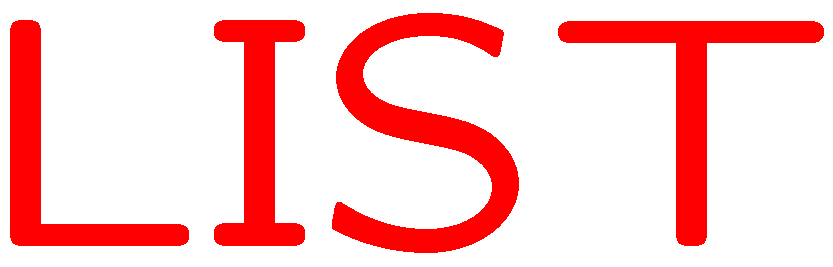 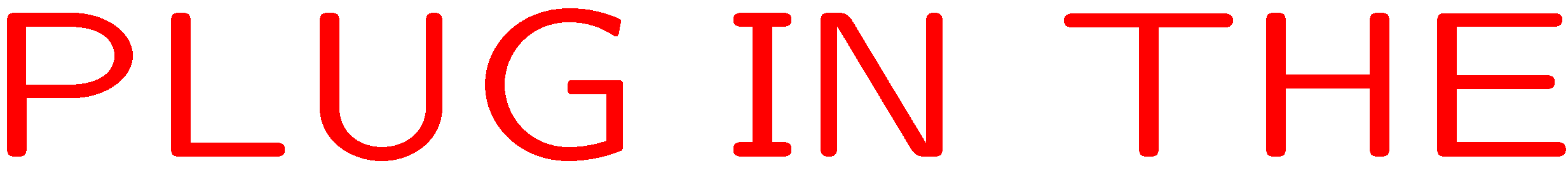 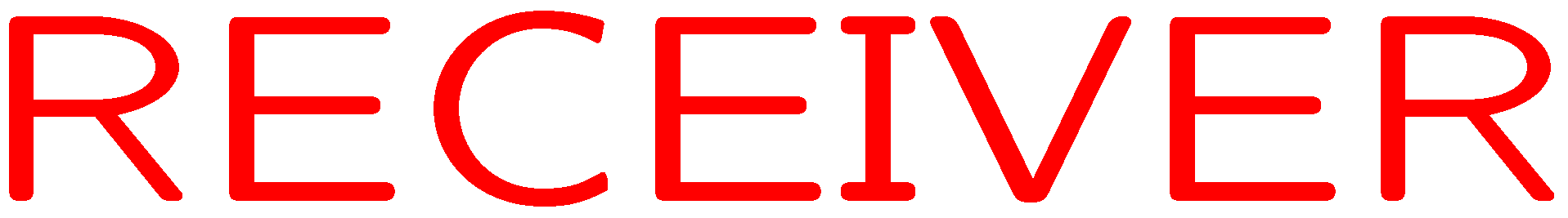 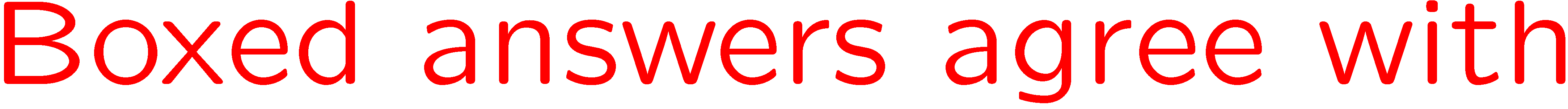 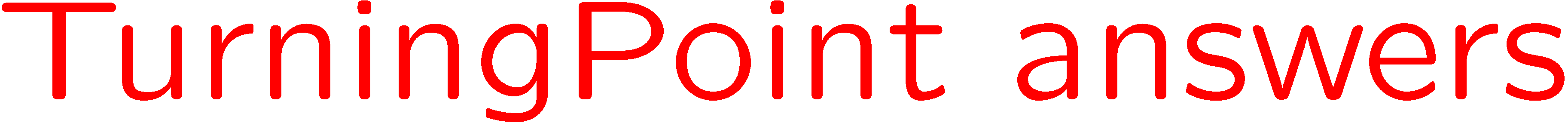 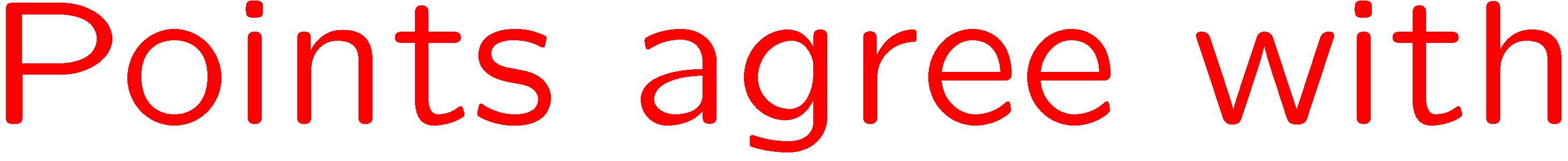 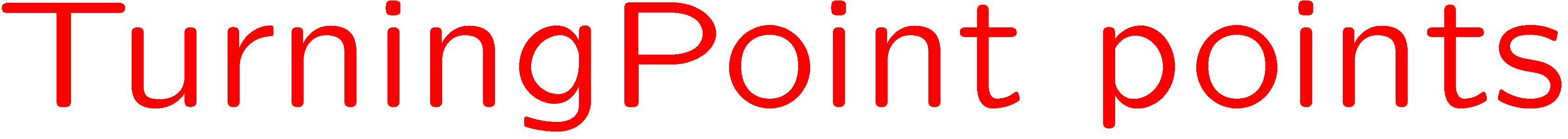 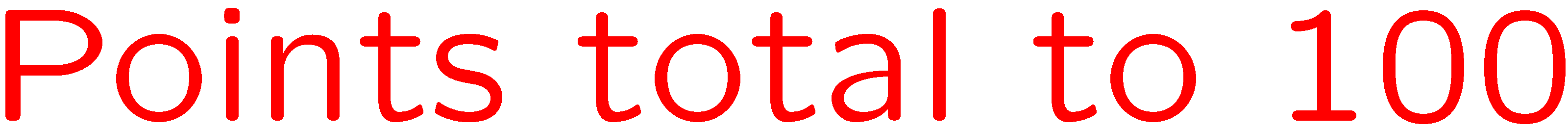 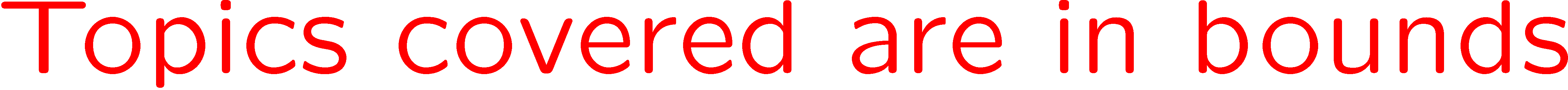 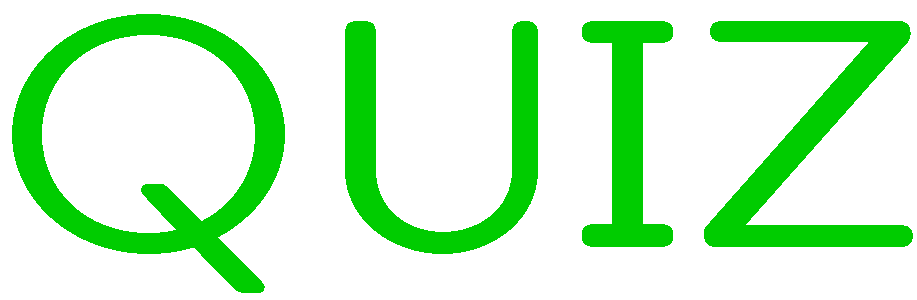 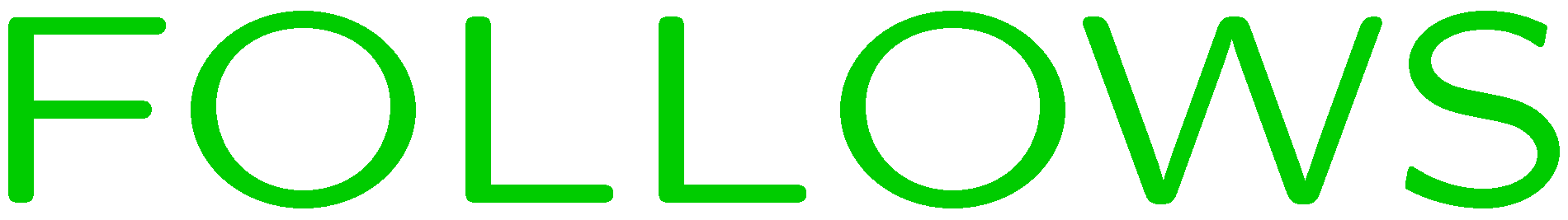 0 of 5
1+1=
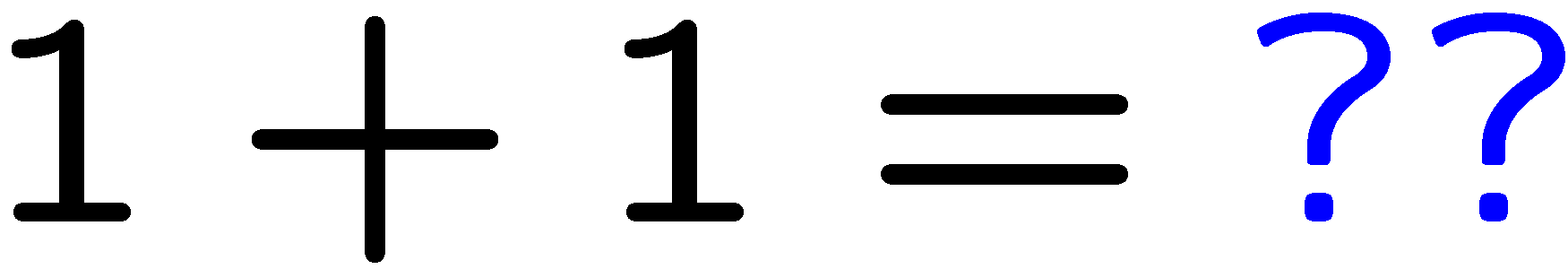 1
2
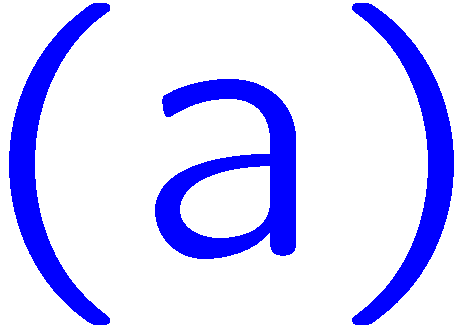 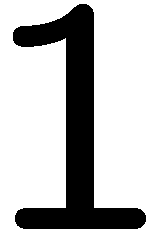 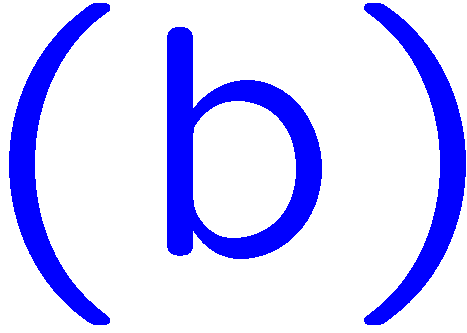 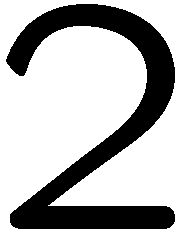 5
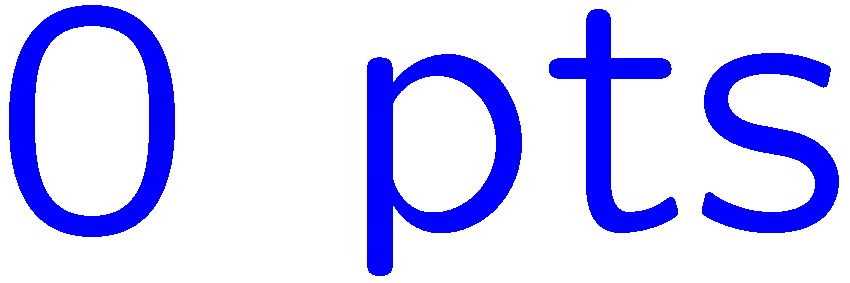 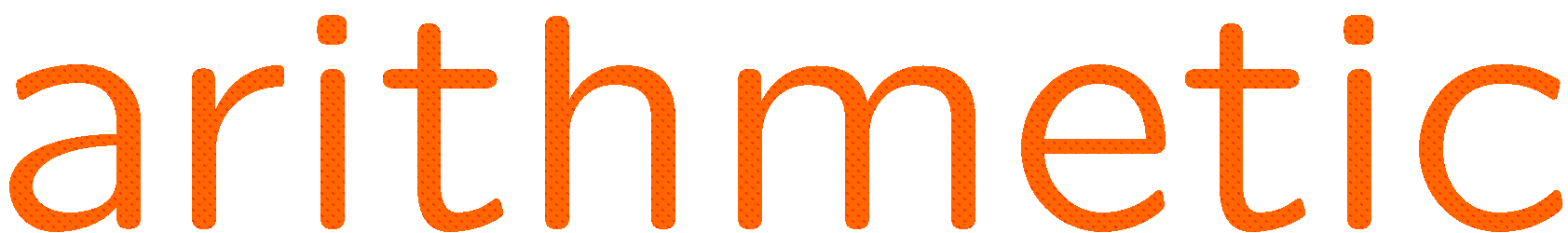 0 of 5
1+1=
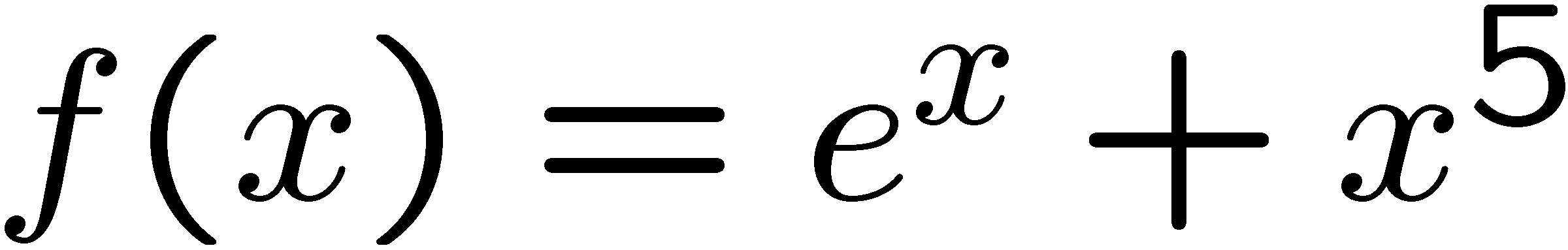 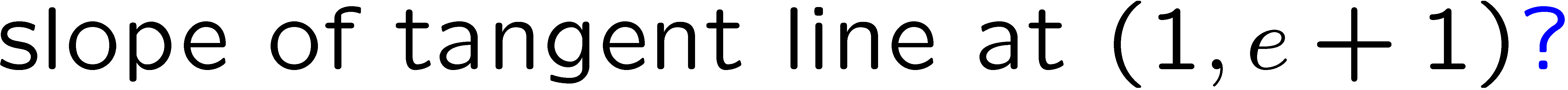 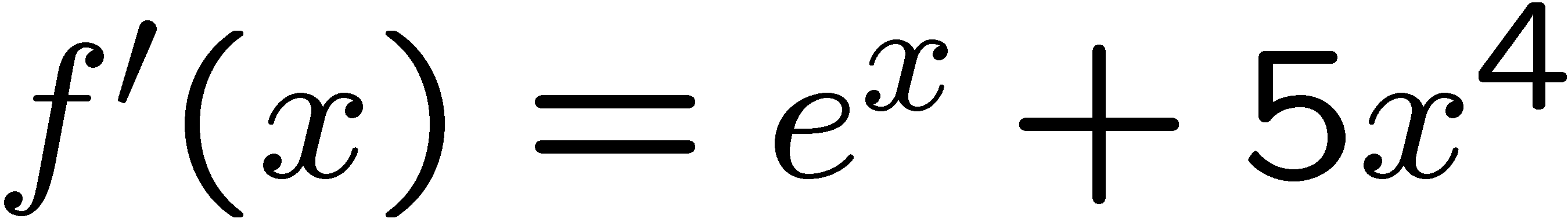 1
2
3
4
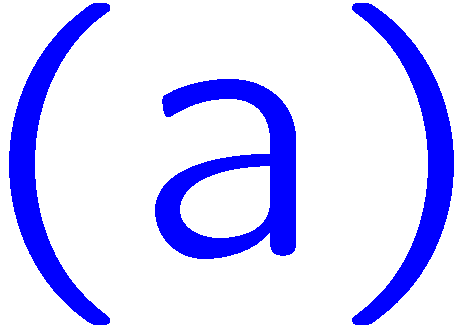 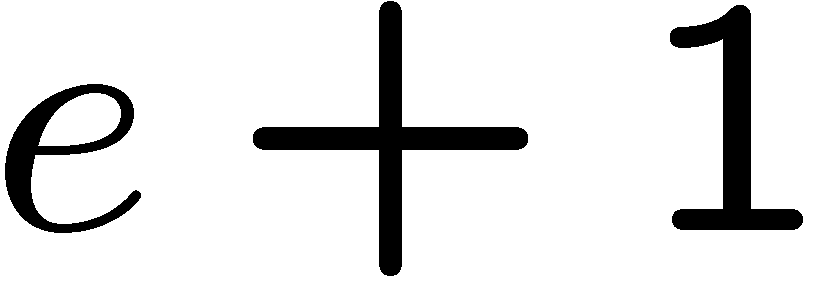 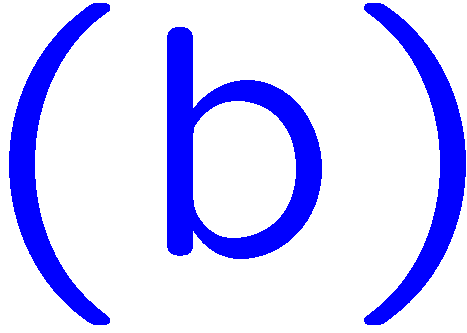 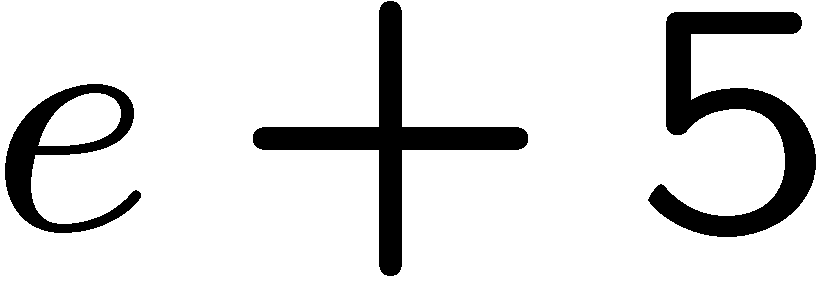 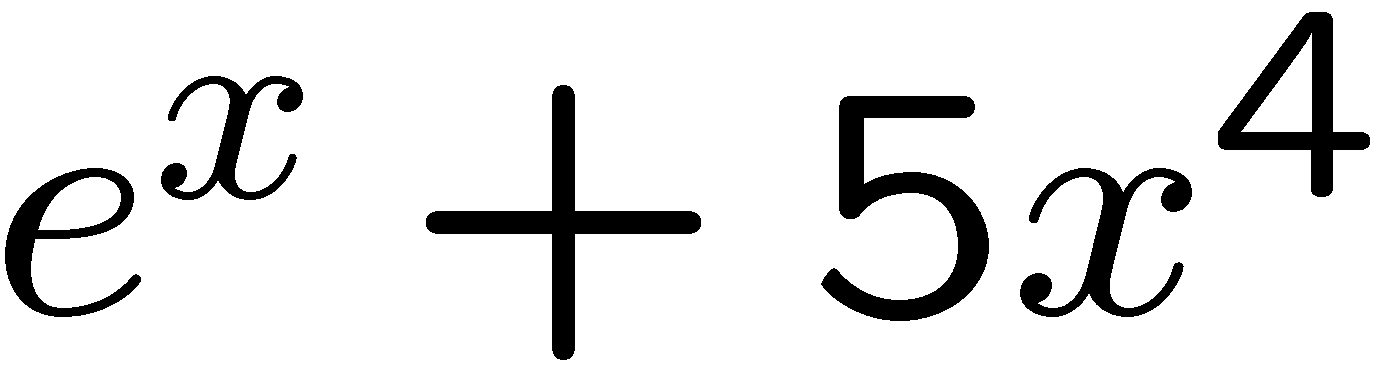 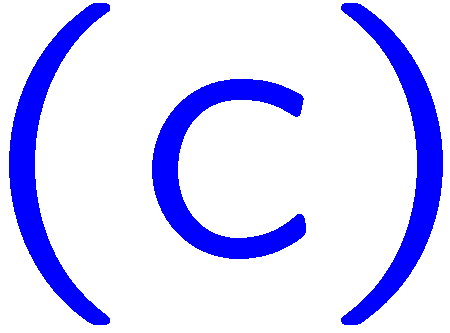 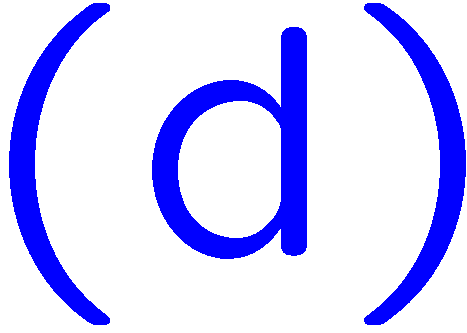 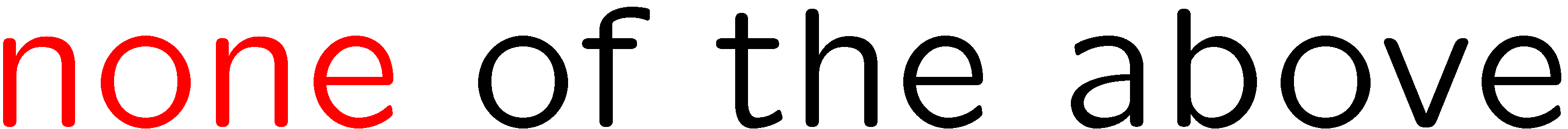 6
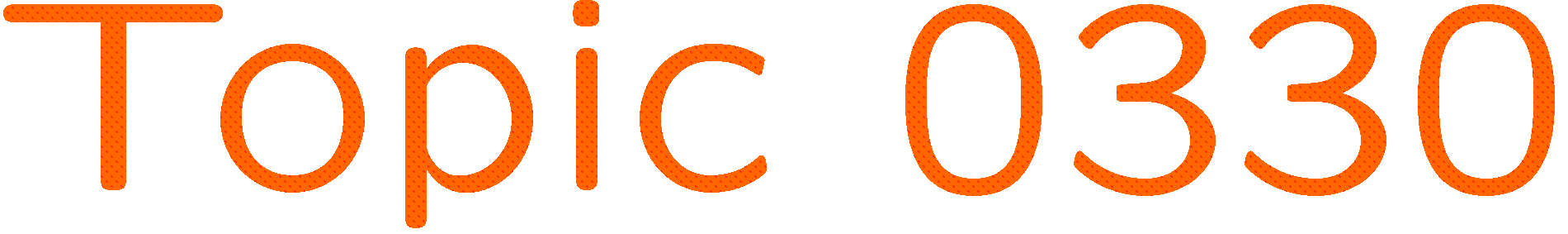 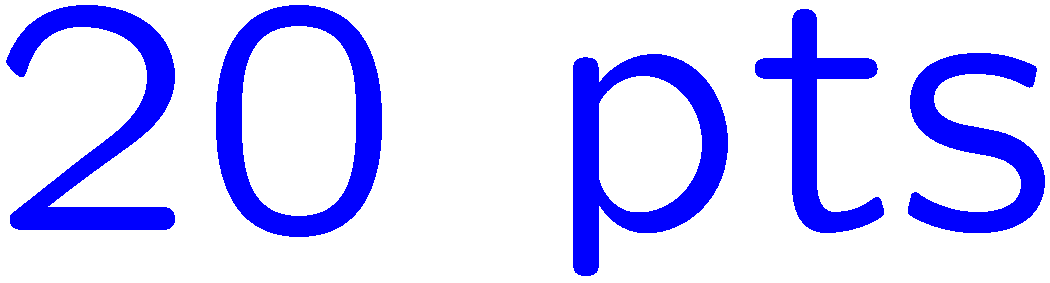 0 of 5
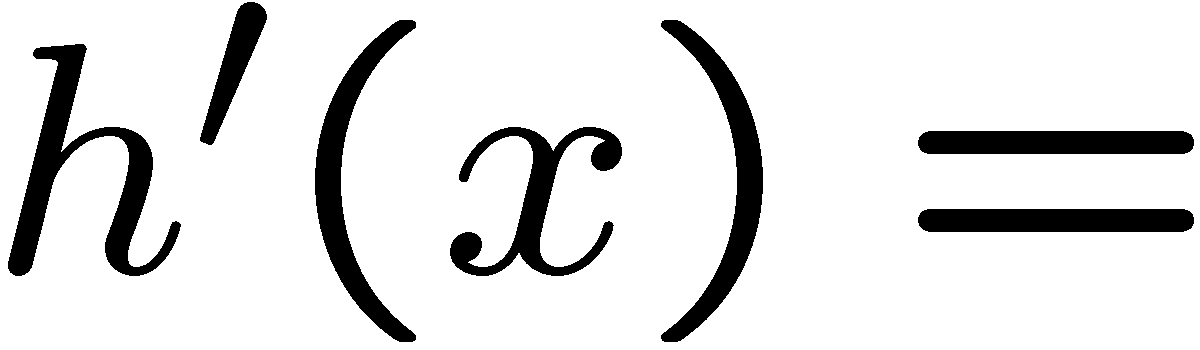 1+1=
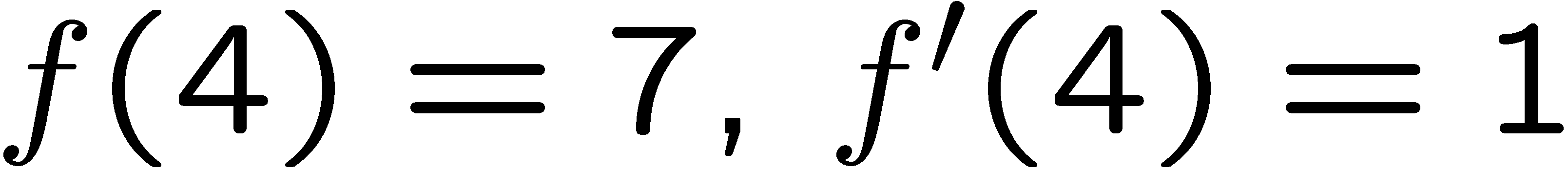 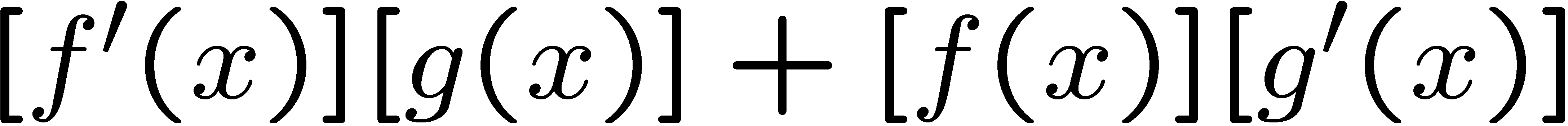 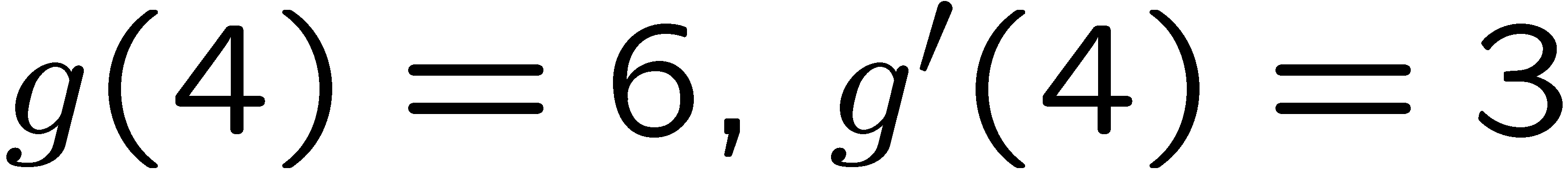 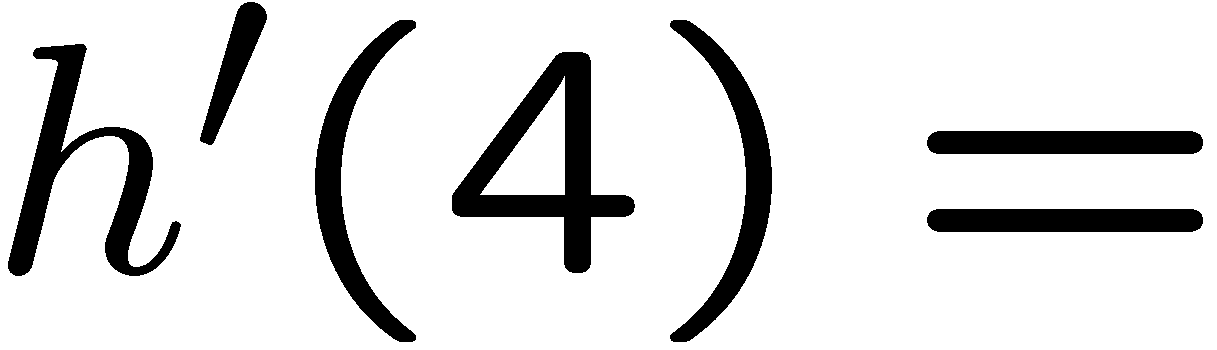 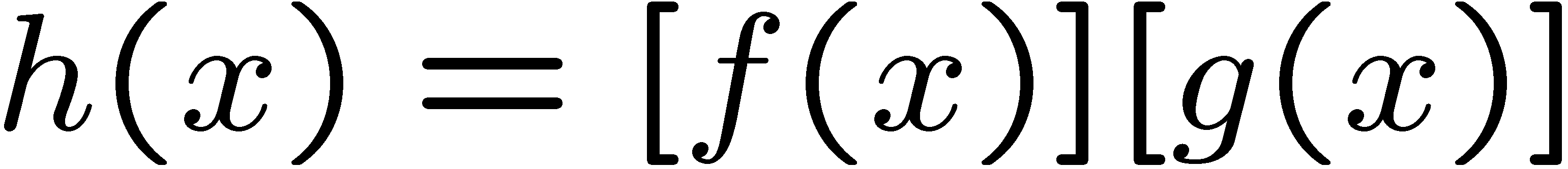 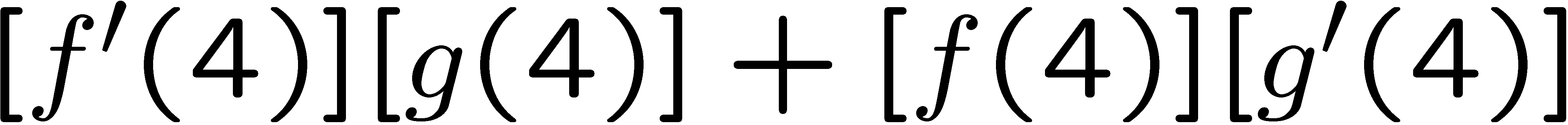 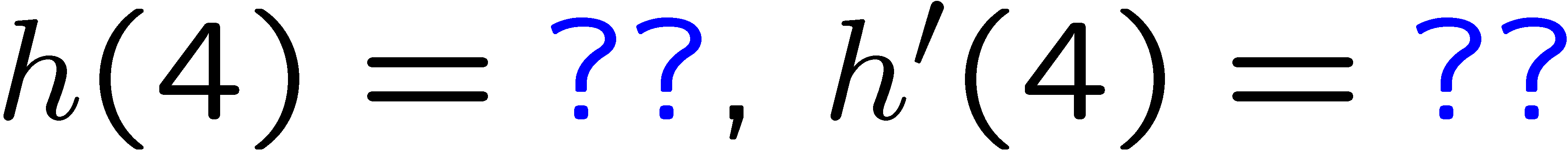 1
2
3
4
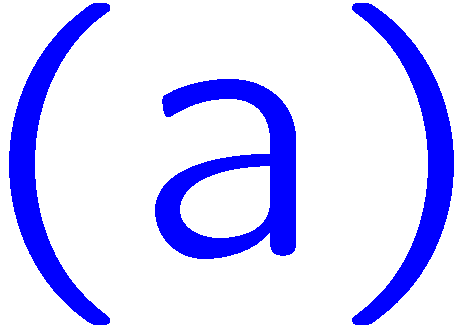 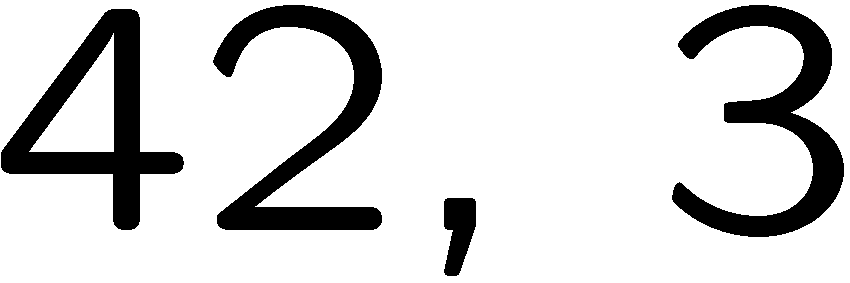 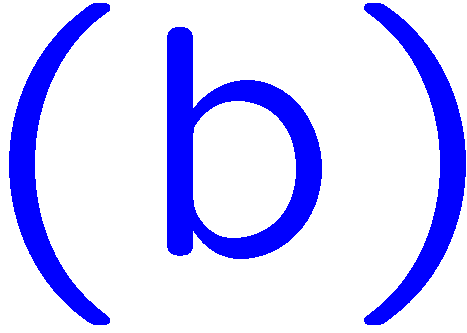 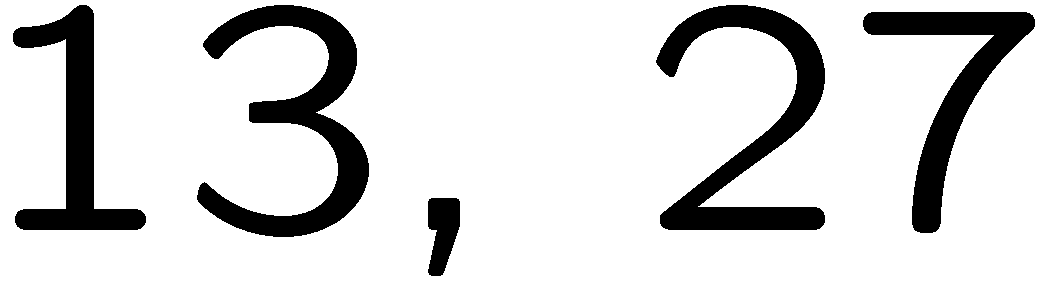 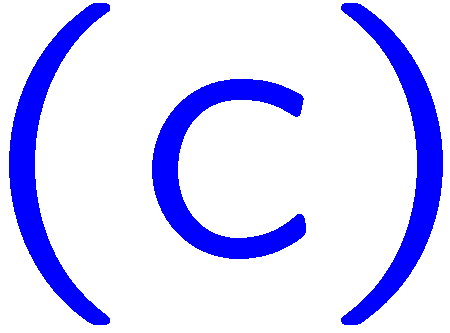 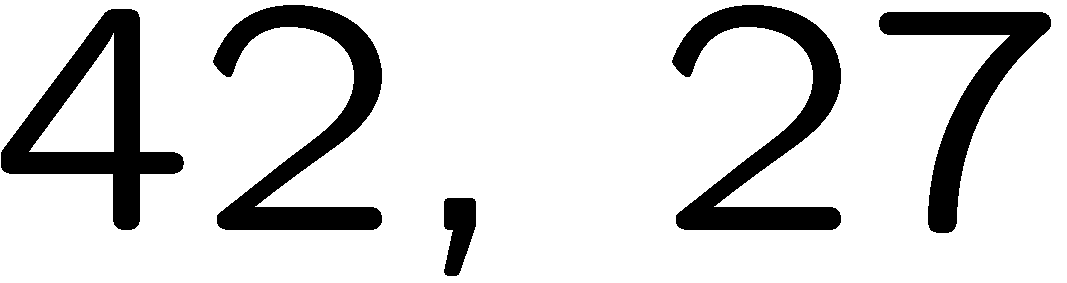 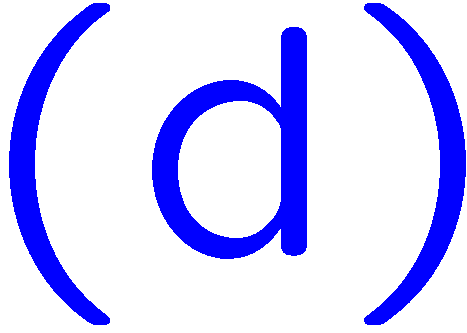 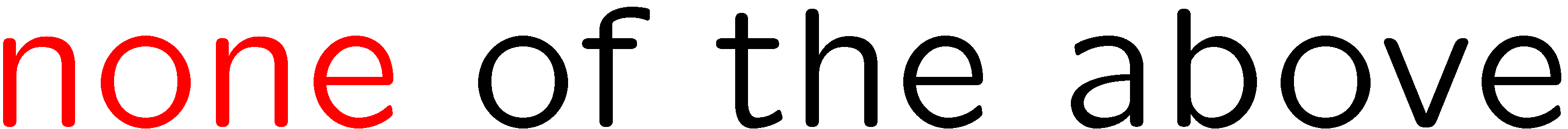 7
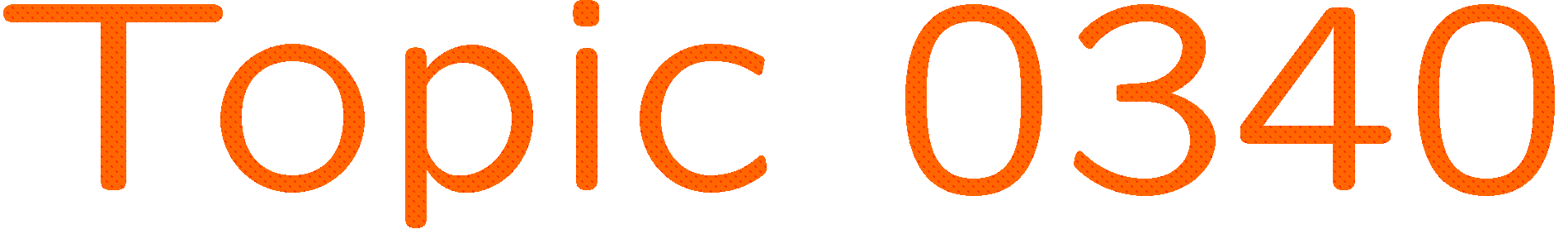 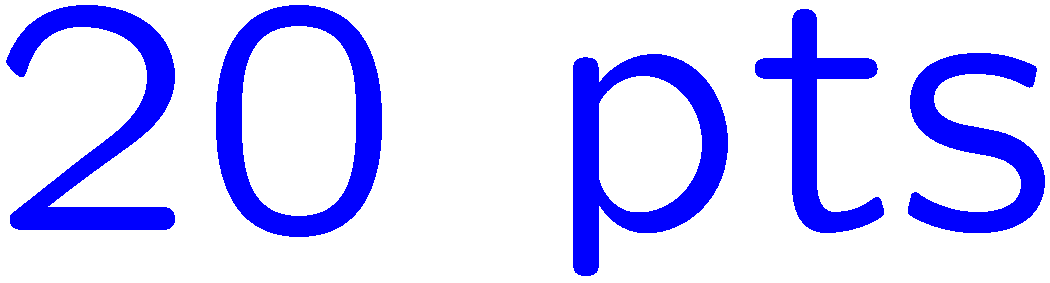 0 of 5
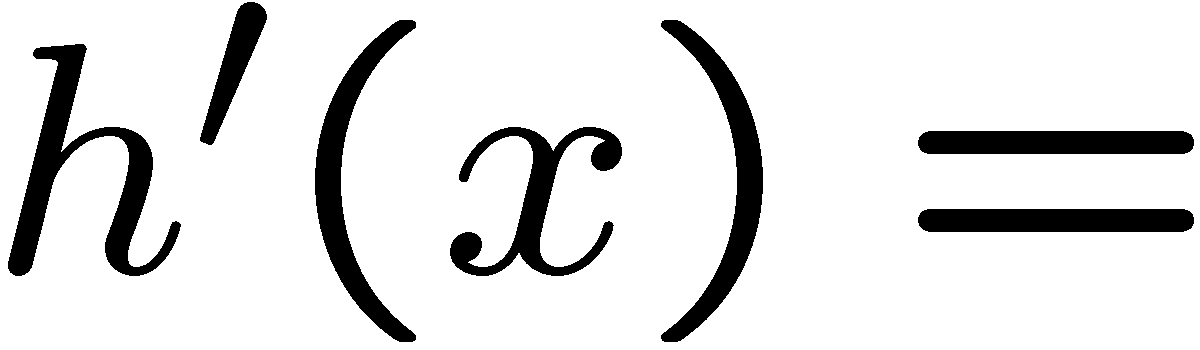 1+1=
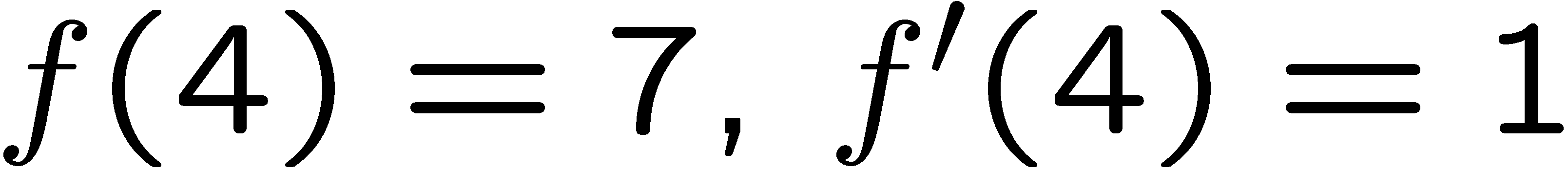 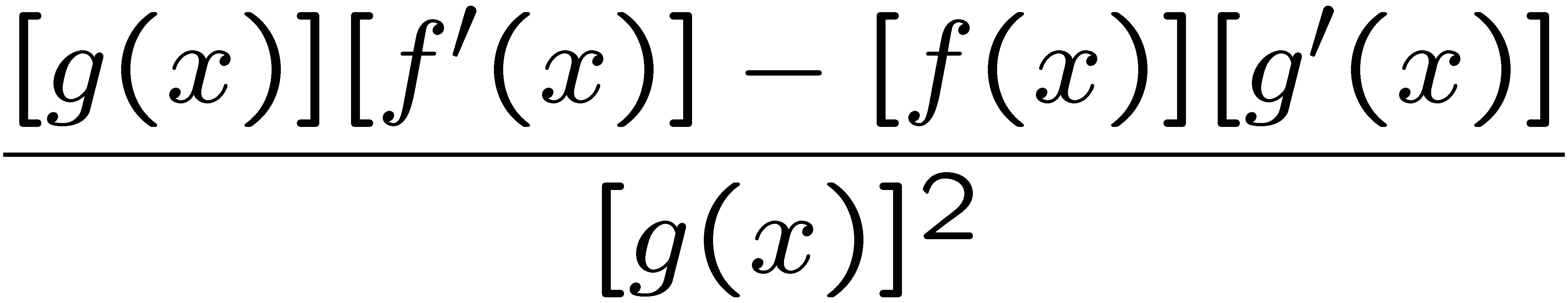 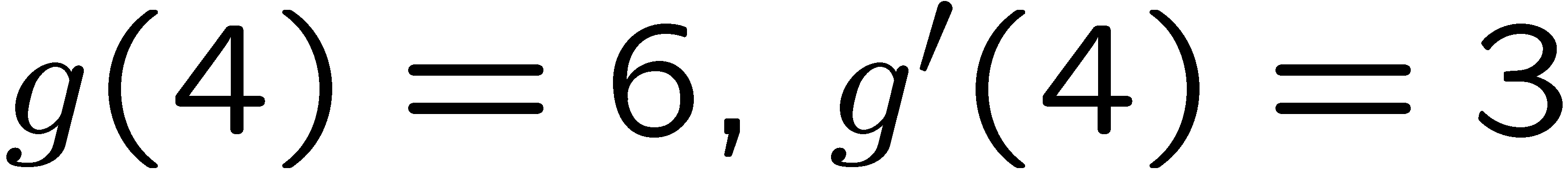 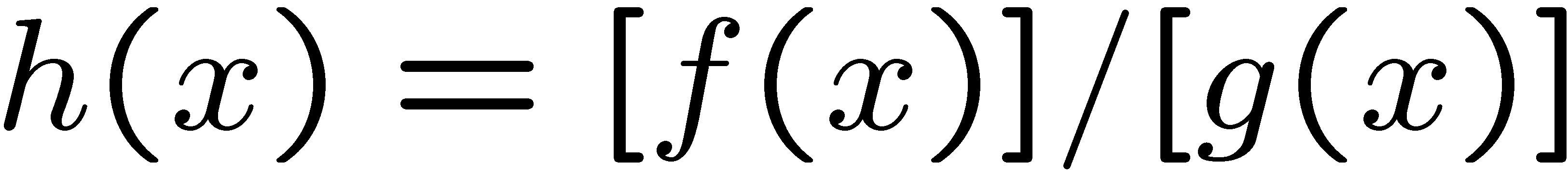 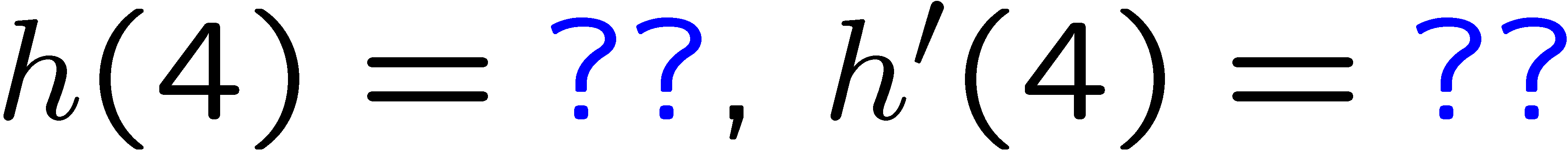 1
2
3
4
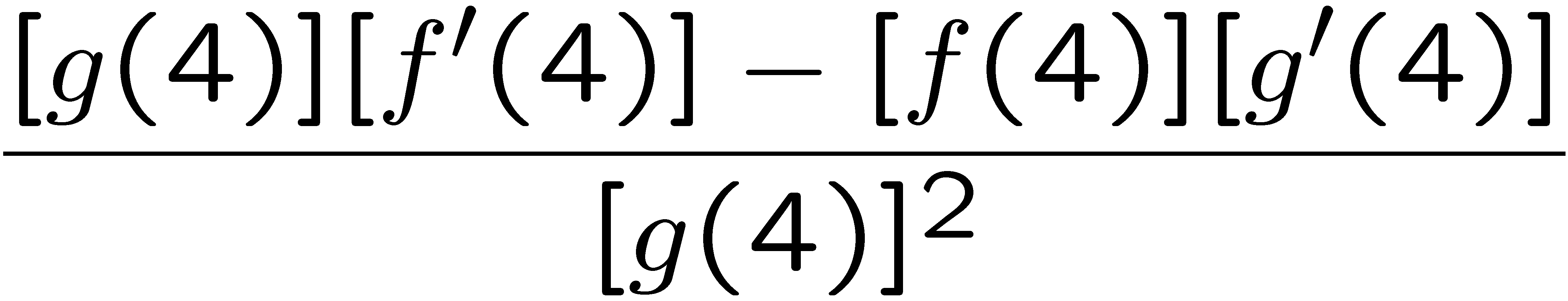 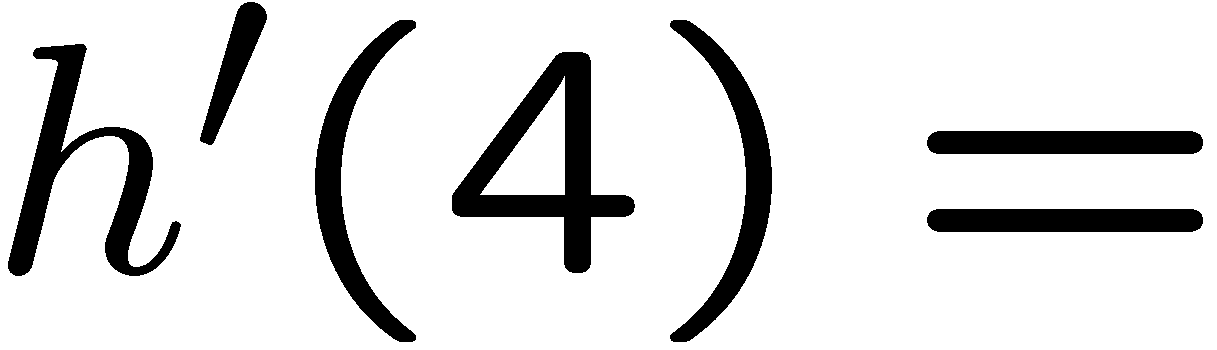 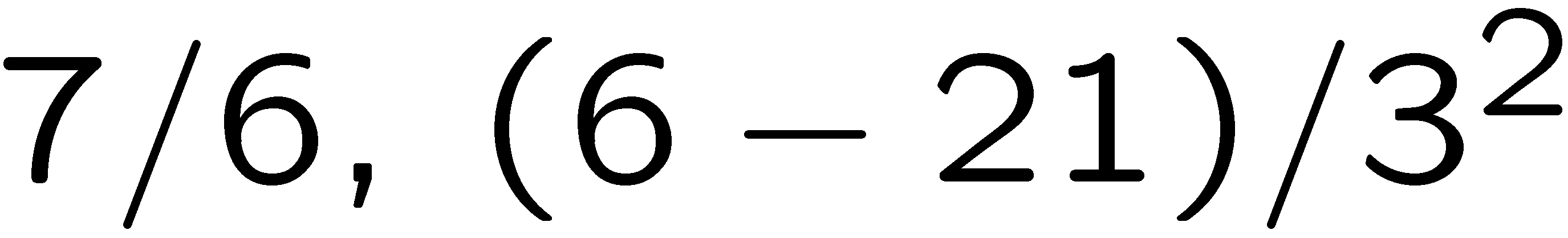 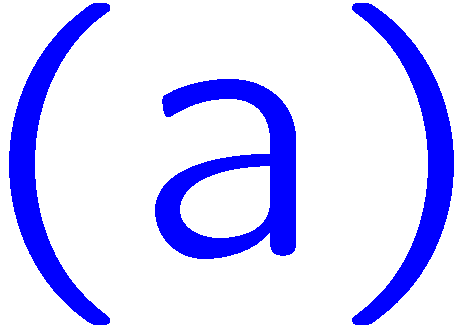 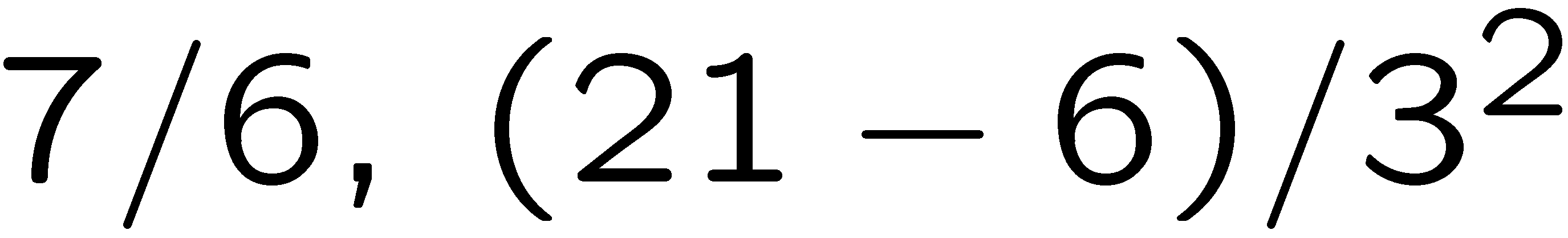 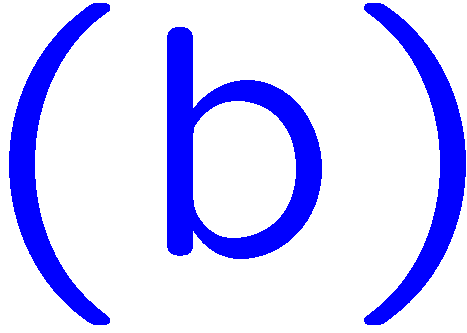 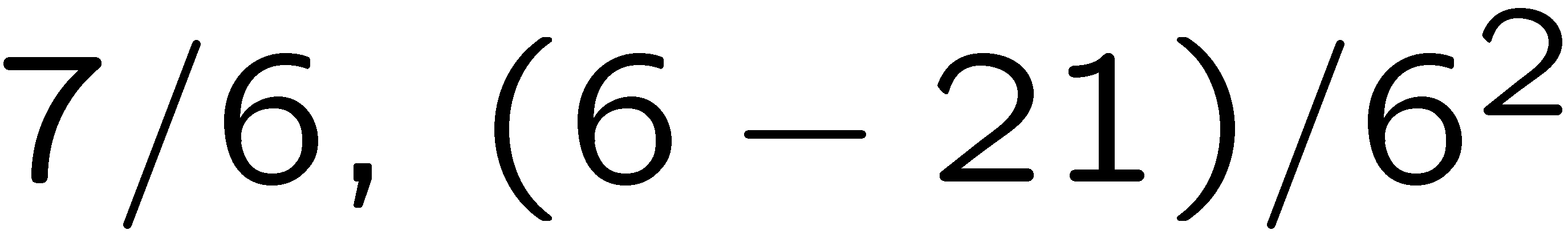 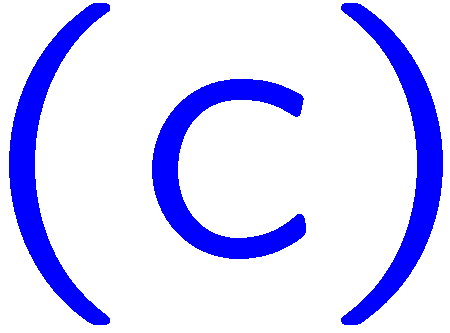 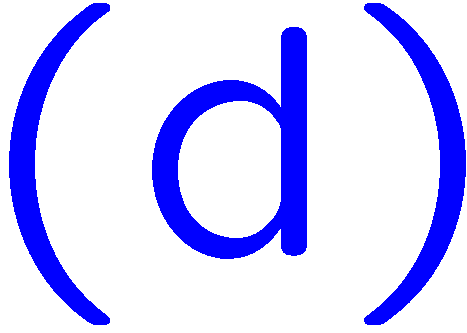 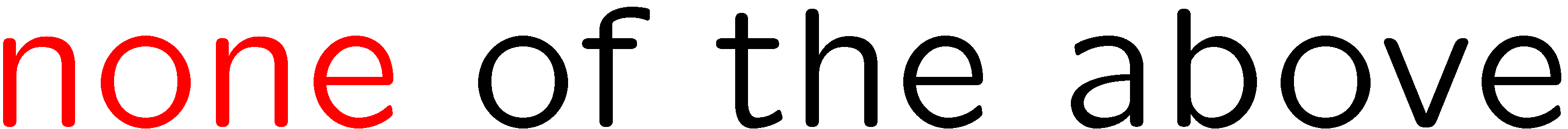 8
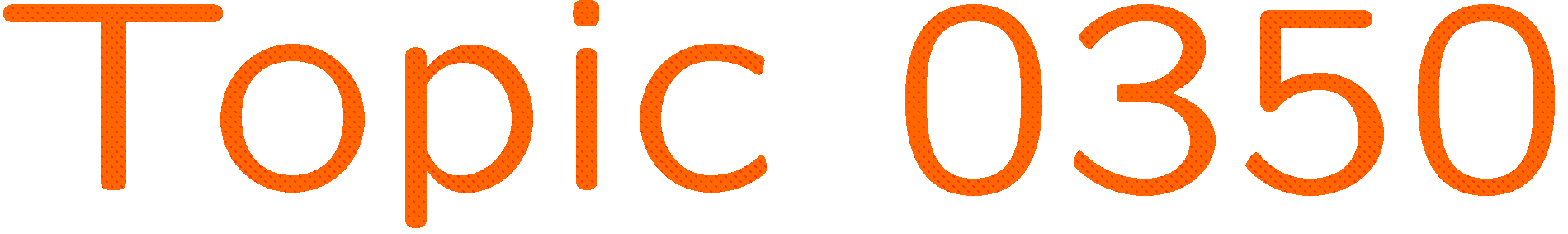 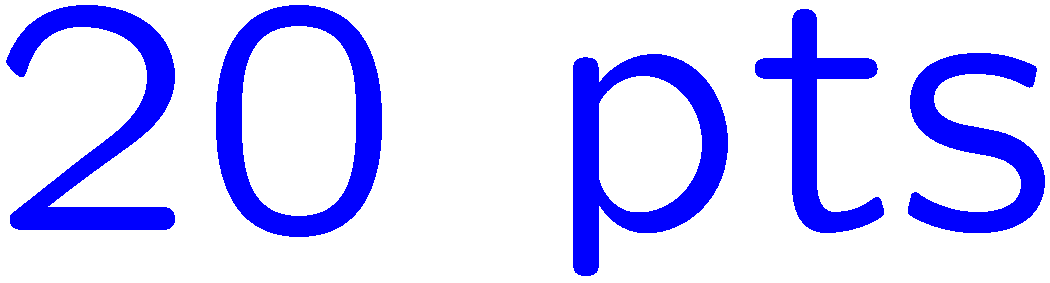 0 of 5
1+1=
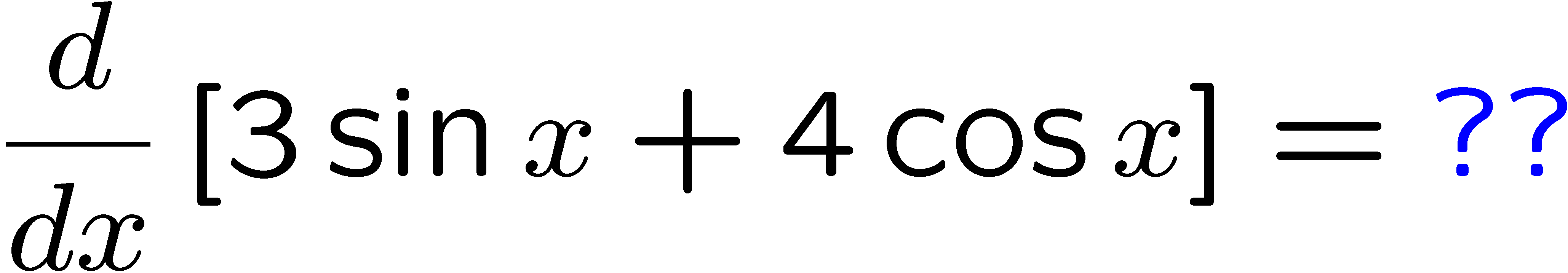 1
2
3
4
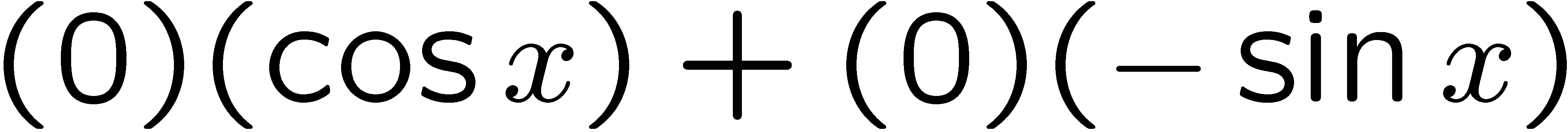 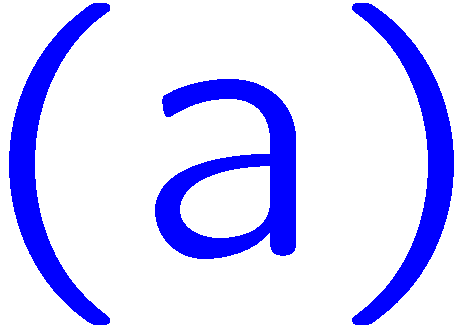 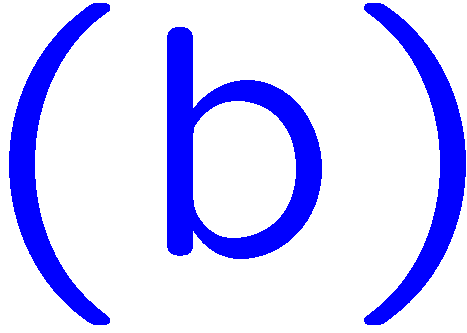 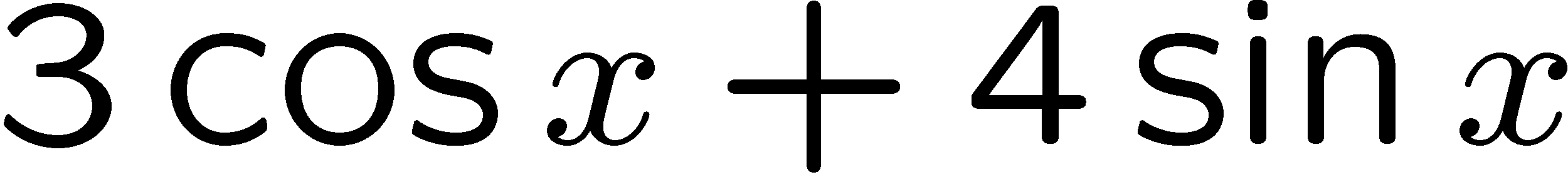 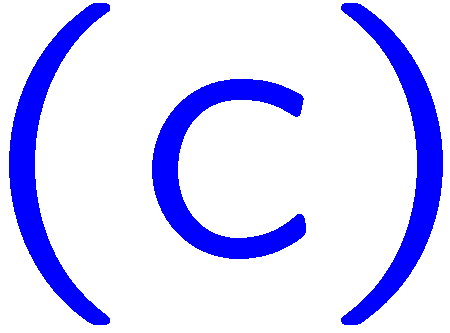 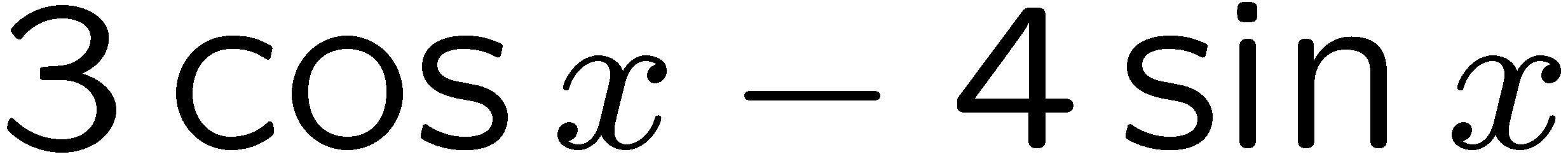 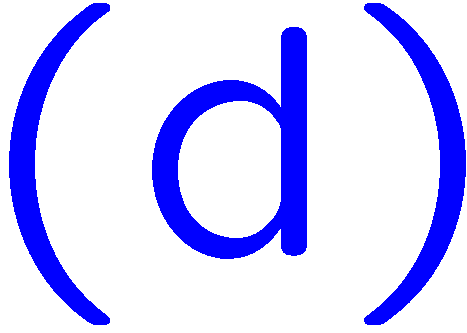 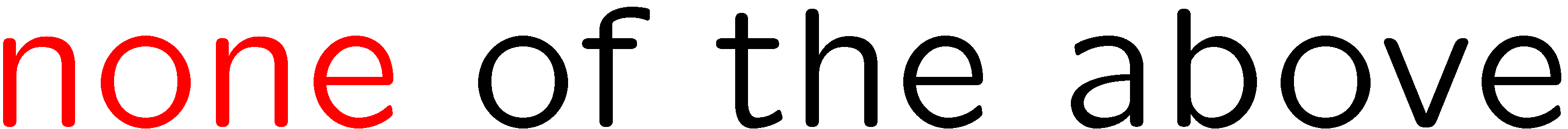 9
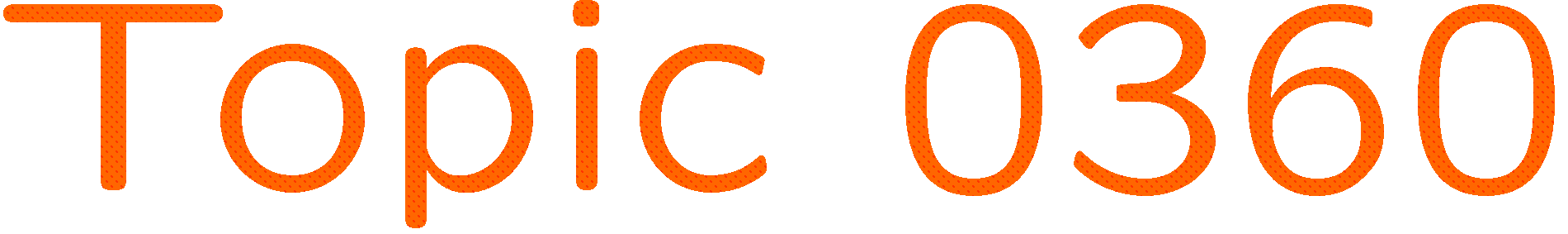 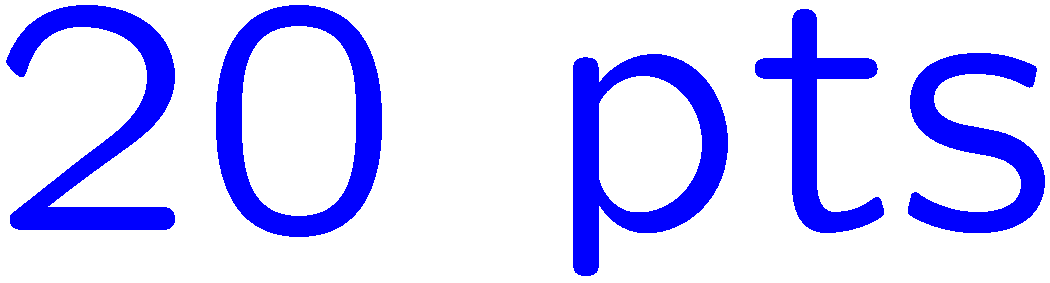 0 of 5
1+1=
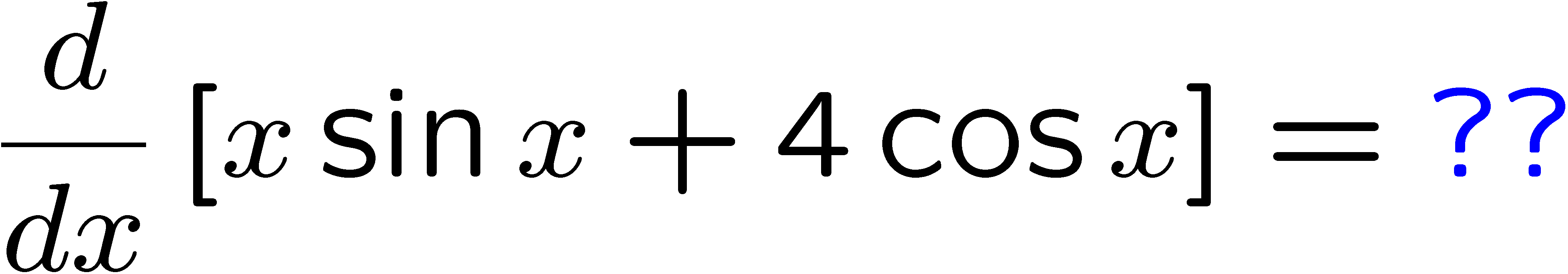 1
2
3
4
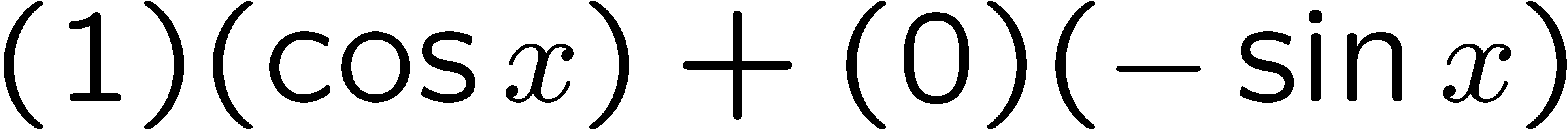 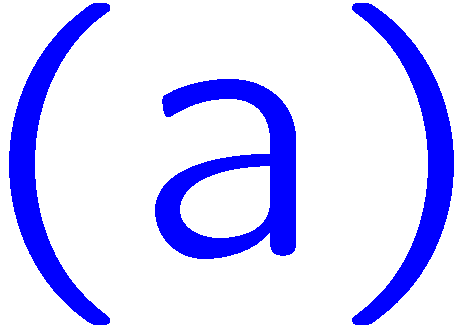 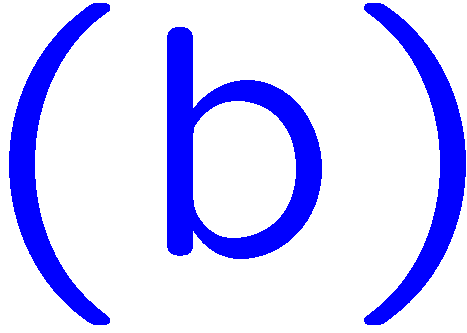 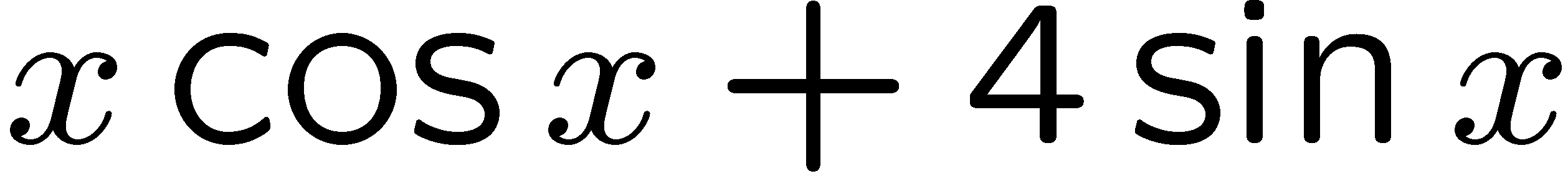 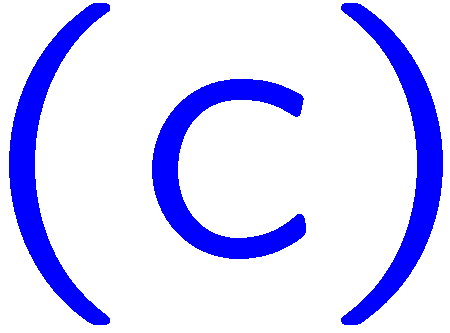 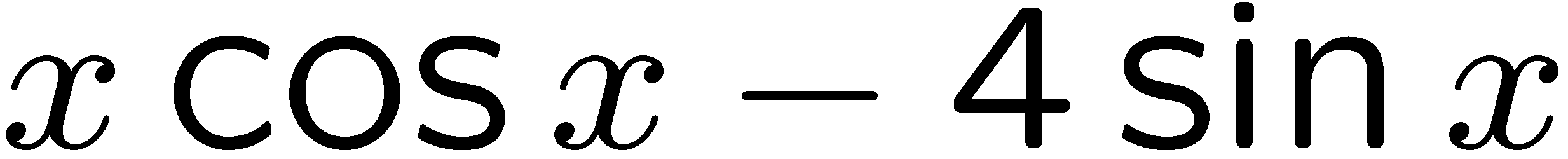 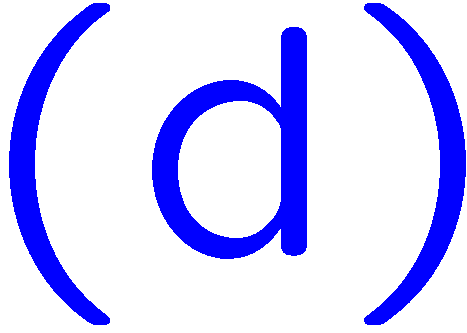 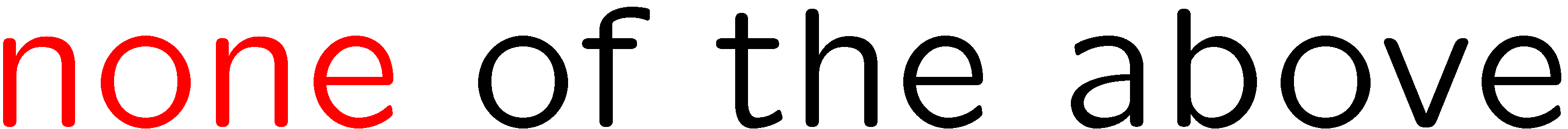 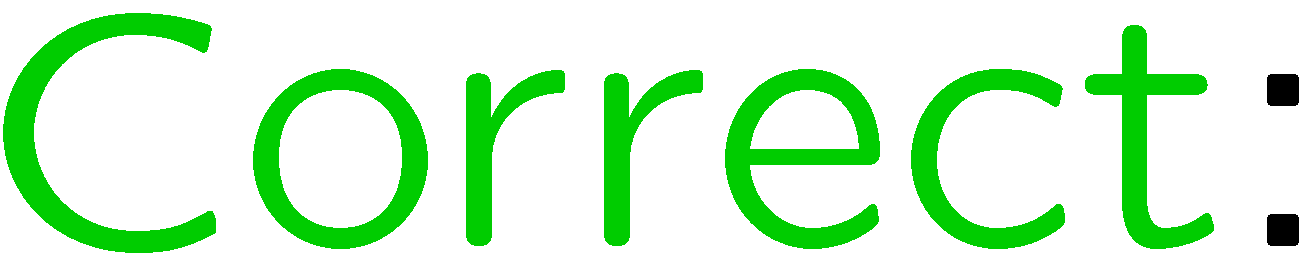 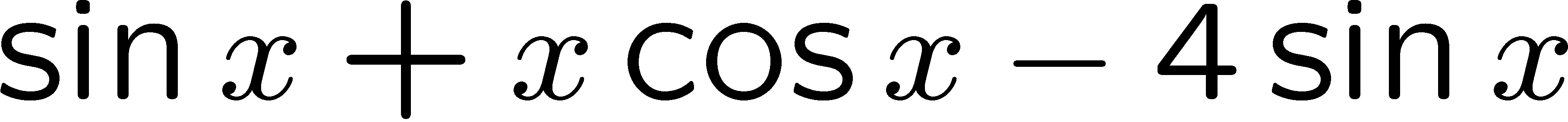 10
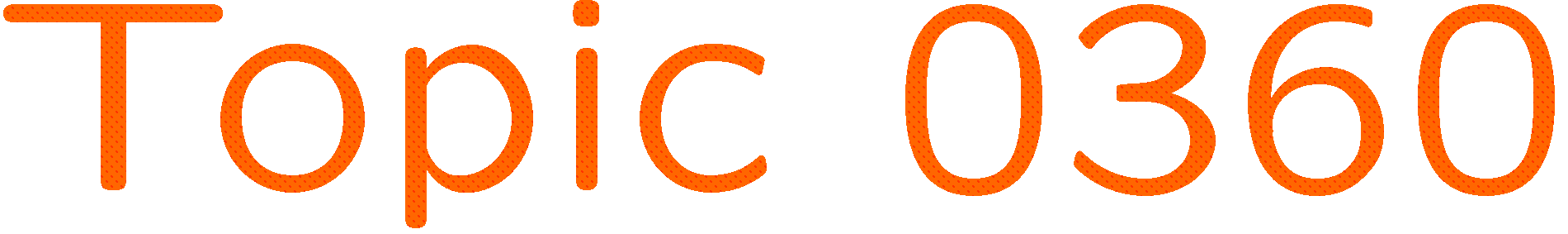 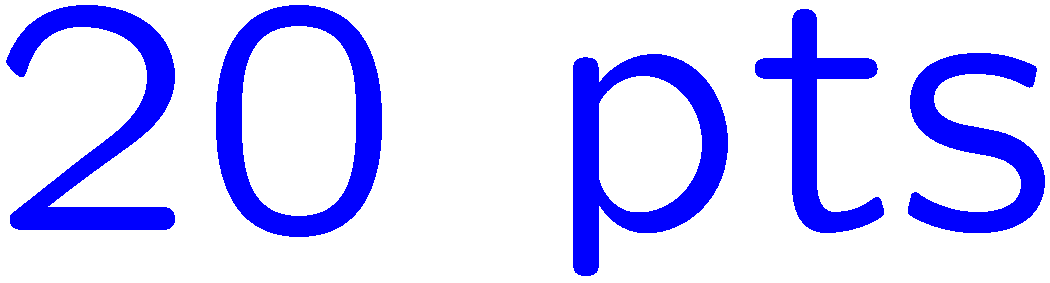 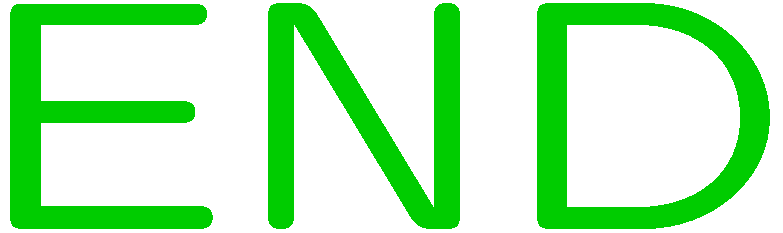 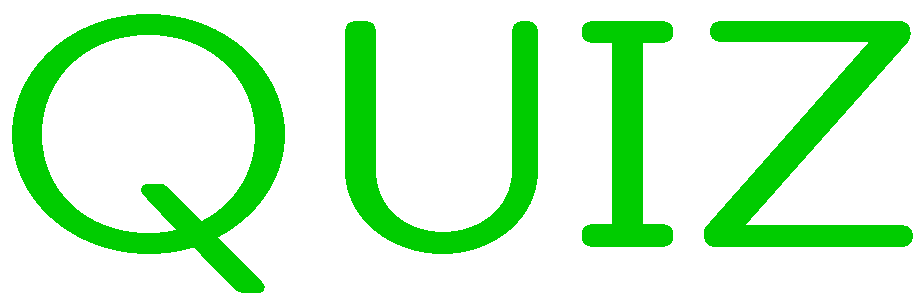 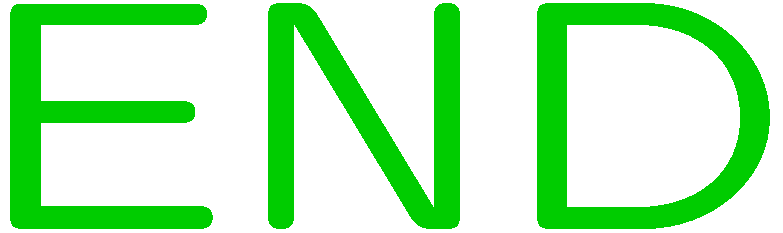 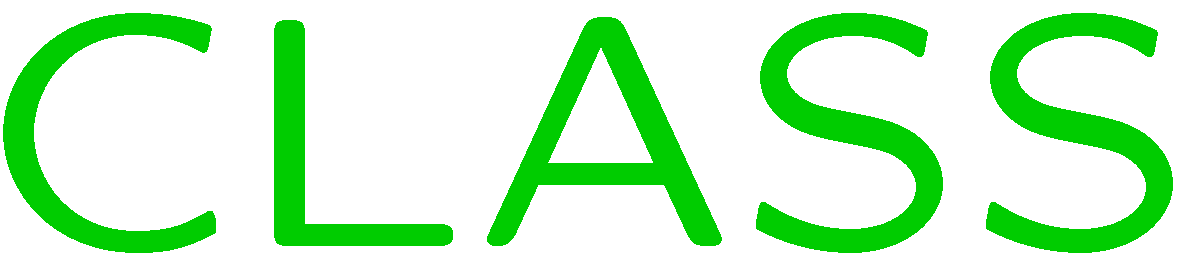 0 of 5
1+1=
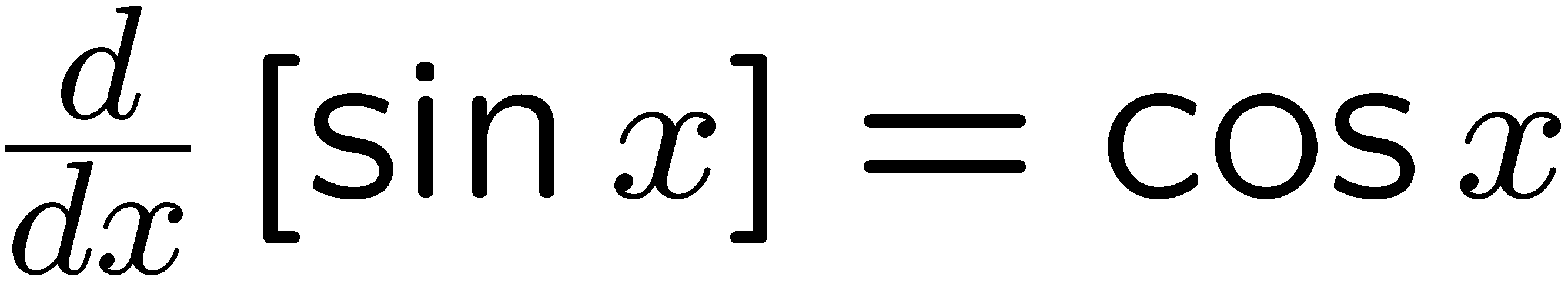 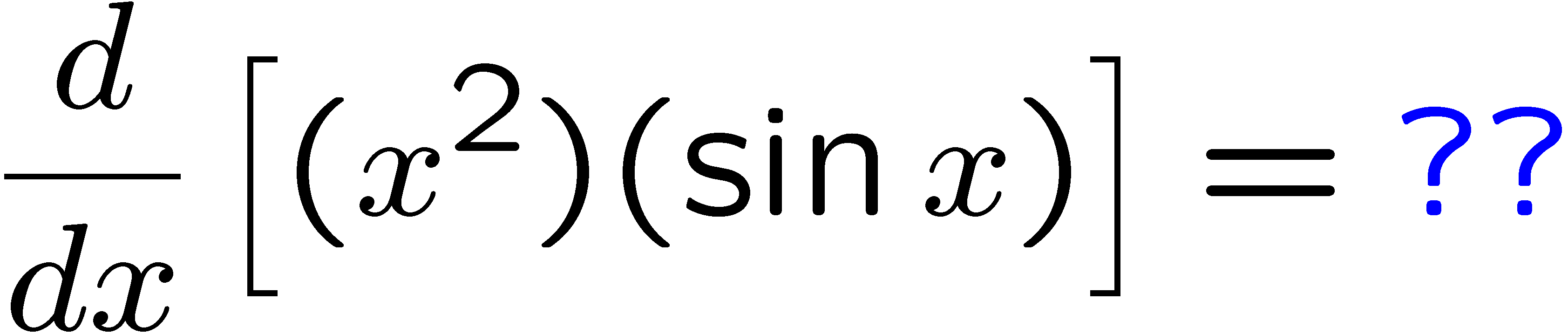 1
2
3
4
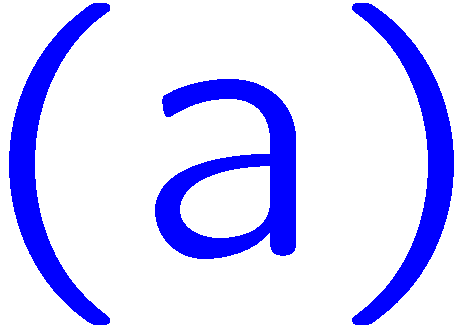 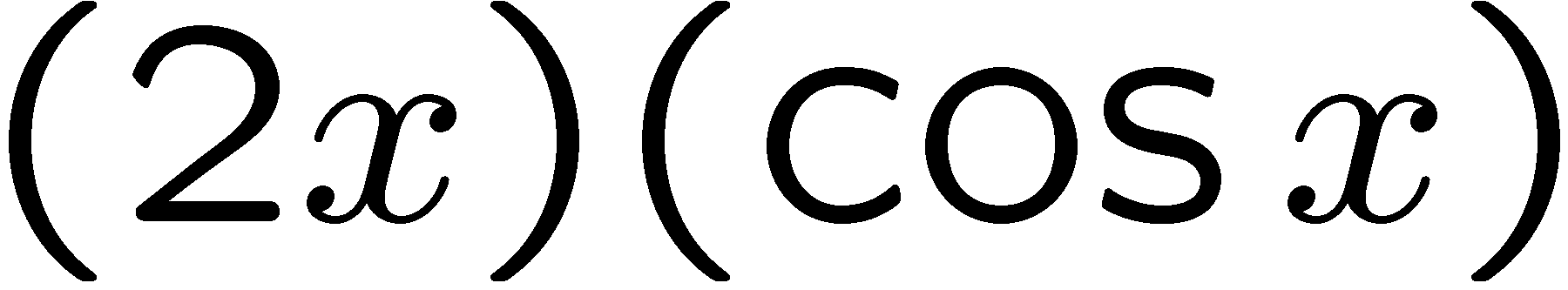 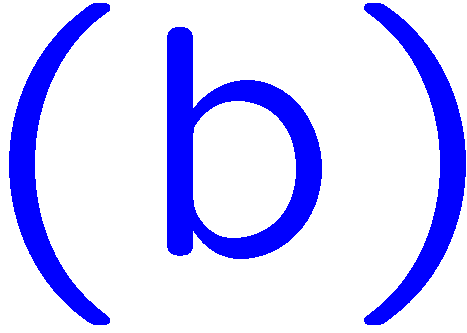 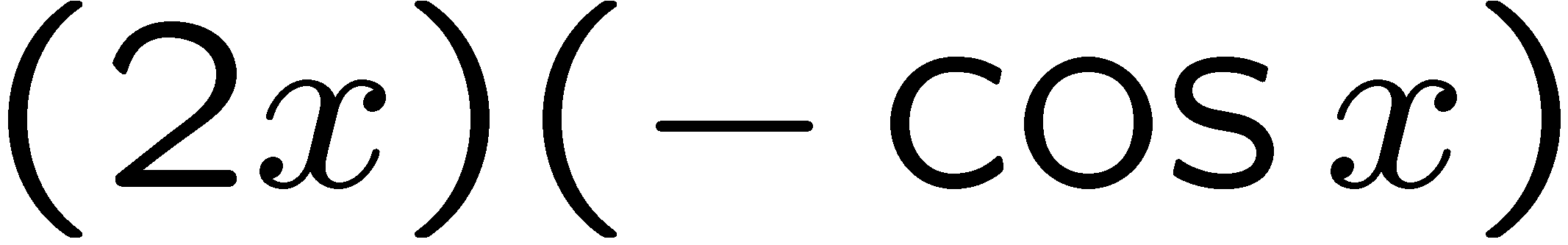 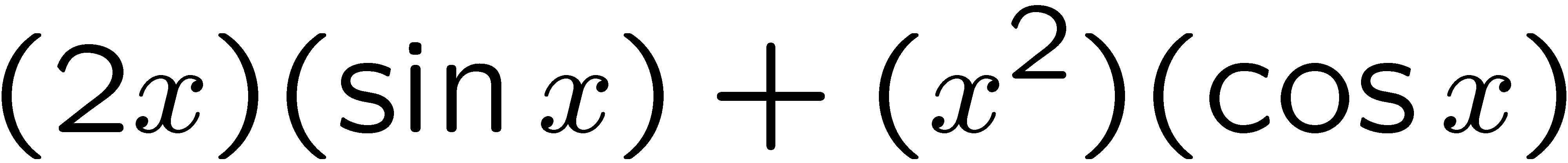 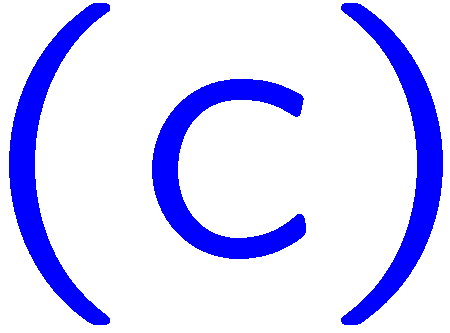 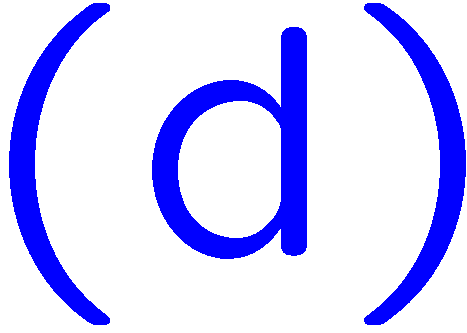 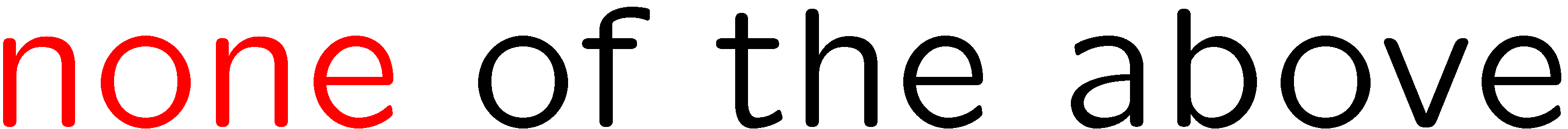 13
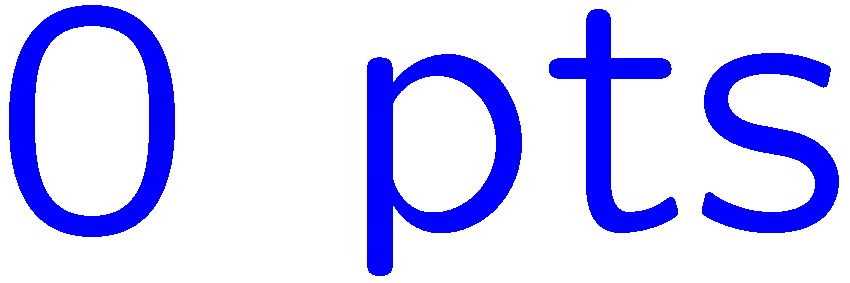 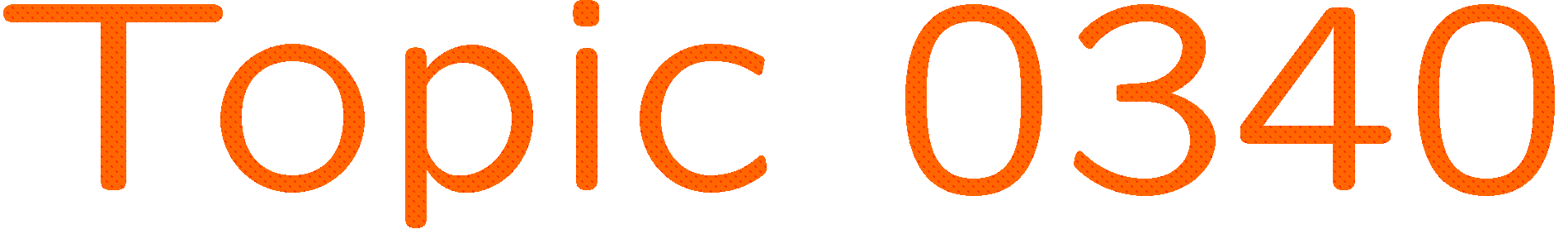 0 of 5
1+1=
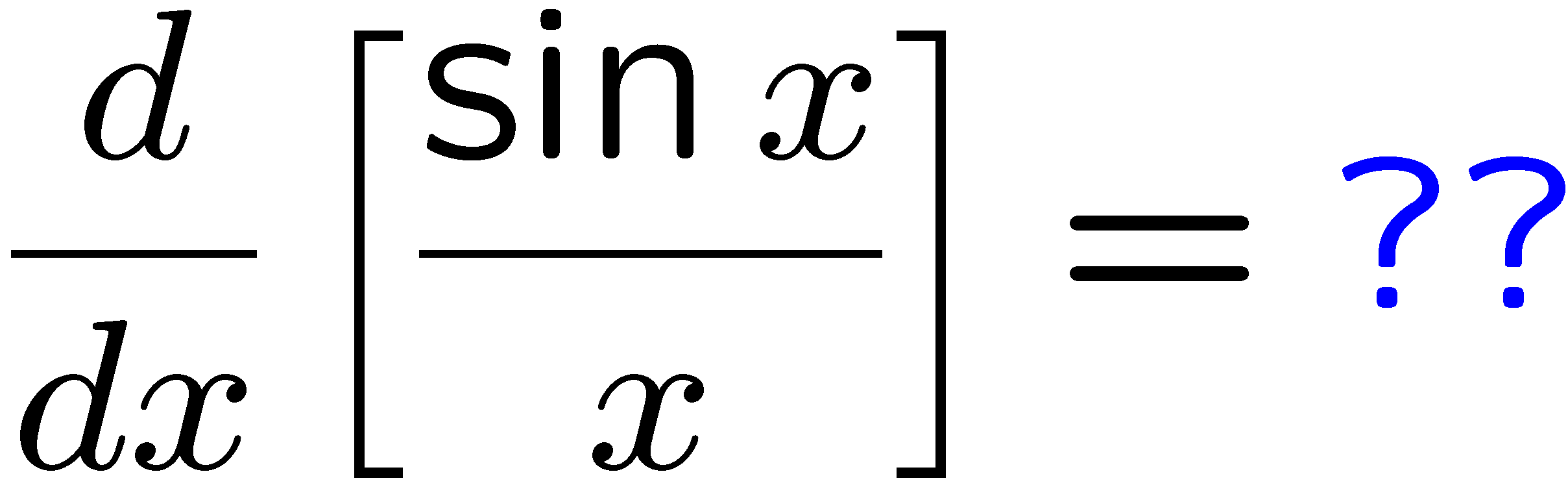 1
2
3
4
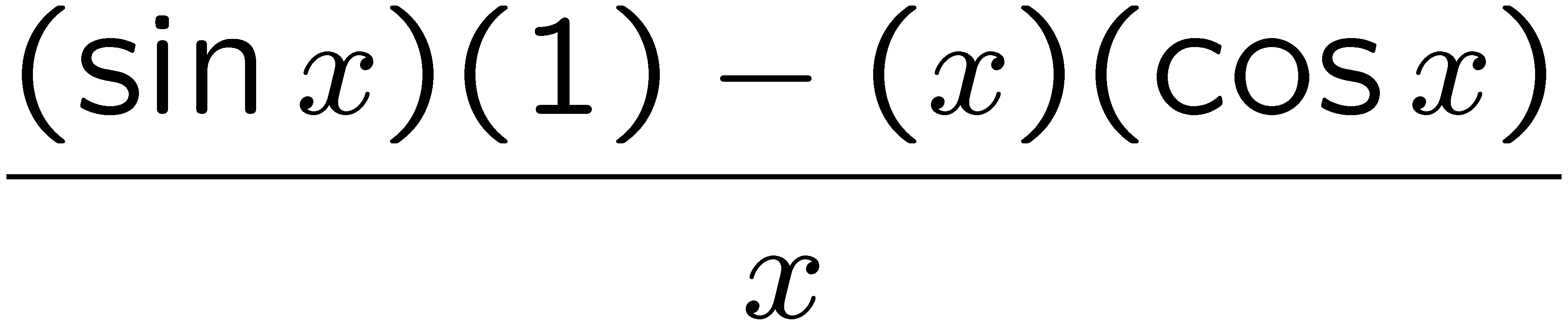 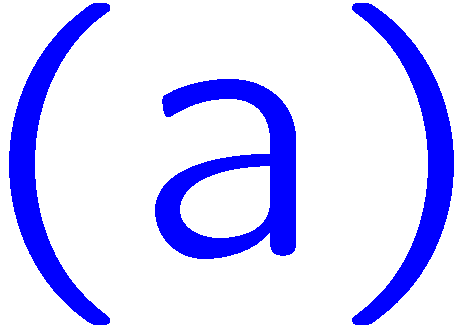 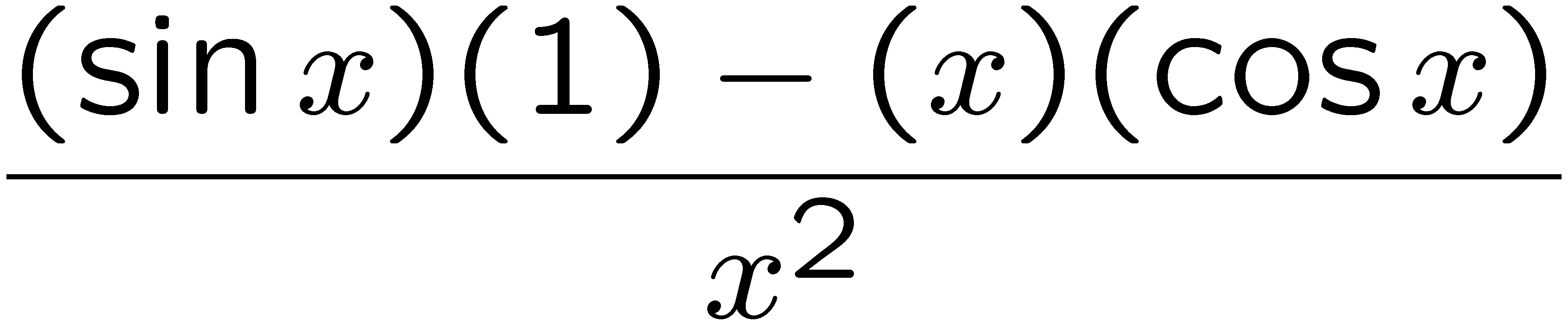 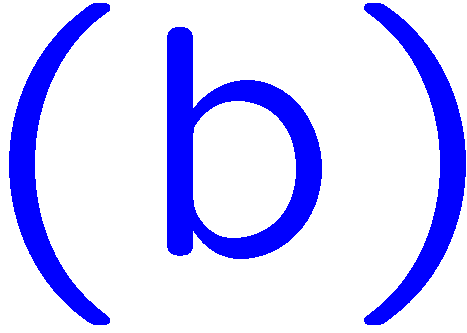 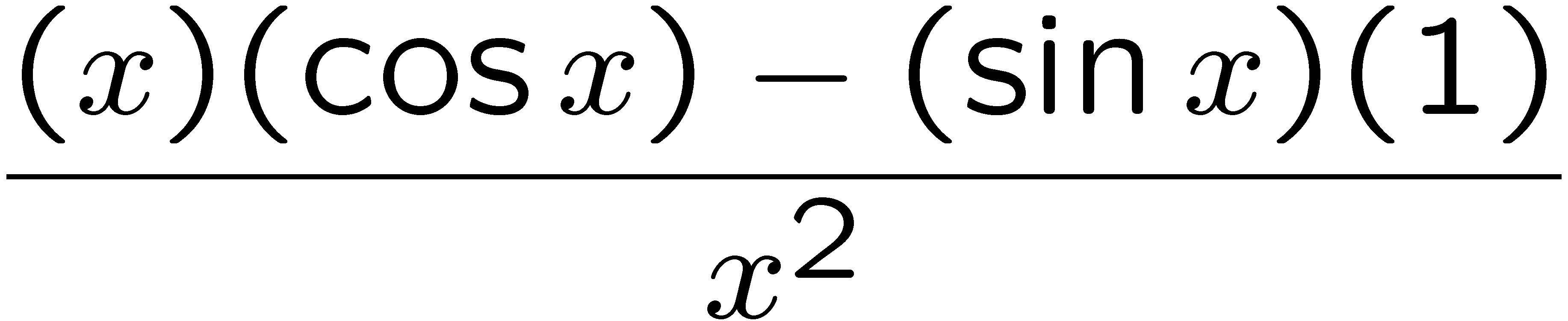 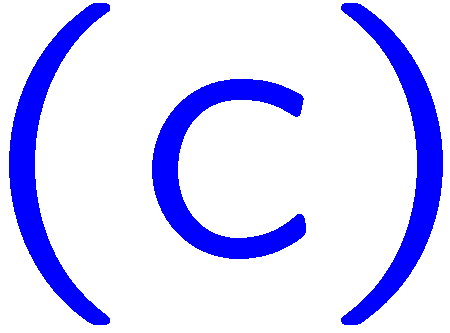 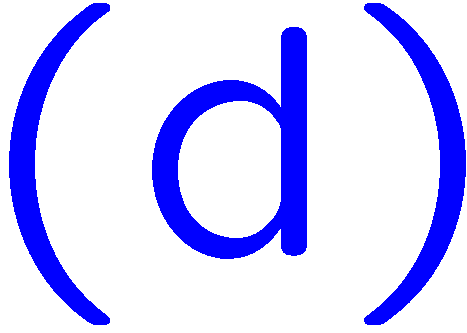 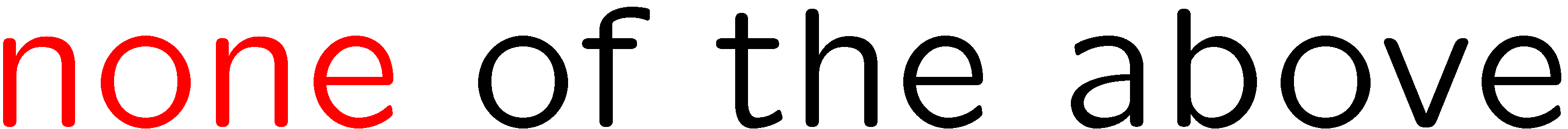 14
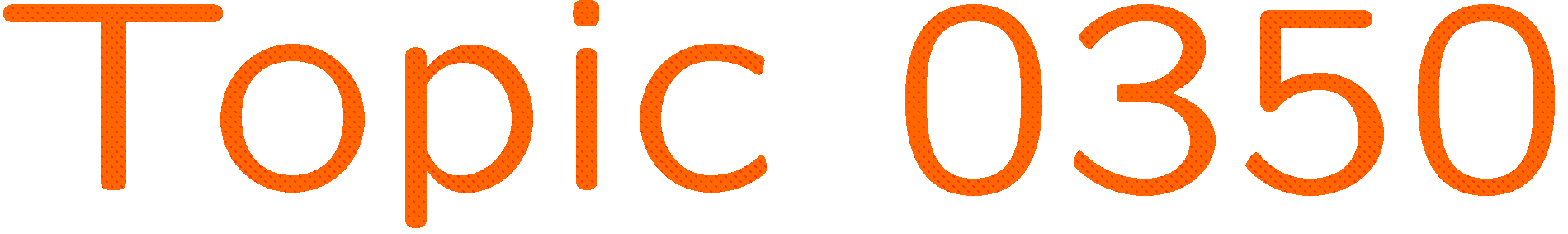 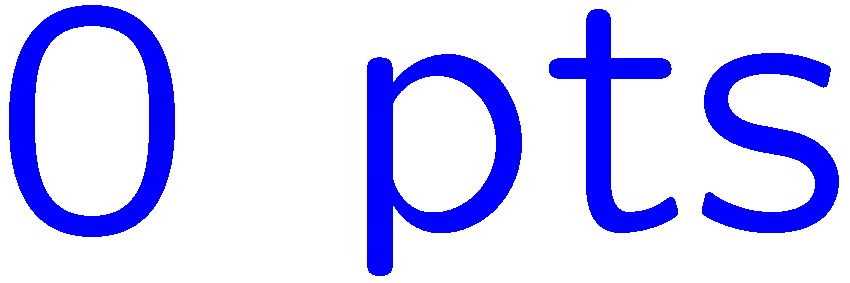 0 of 5
1+1=
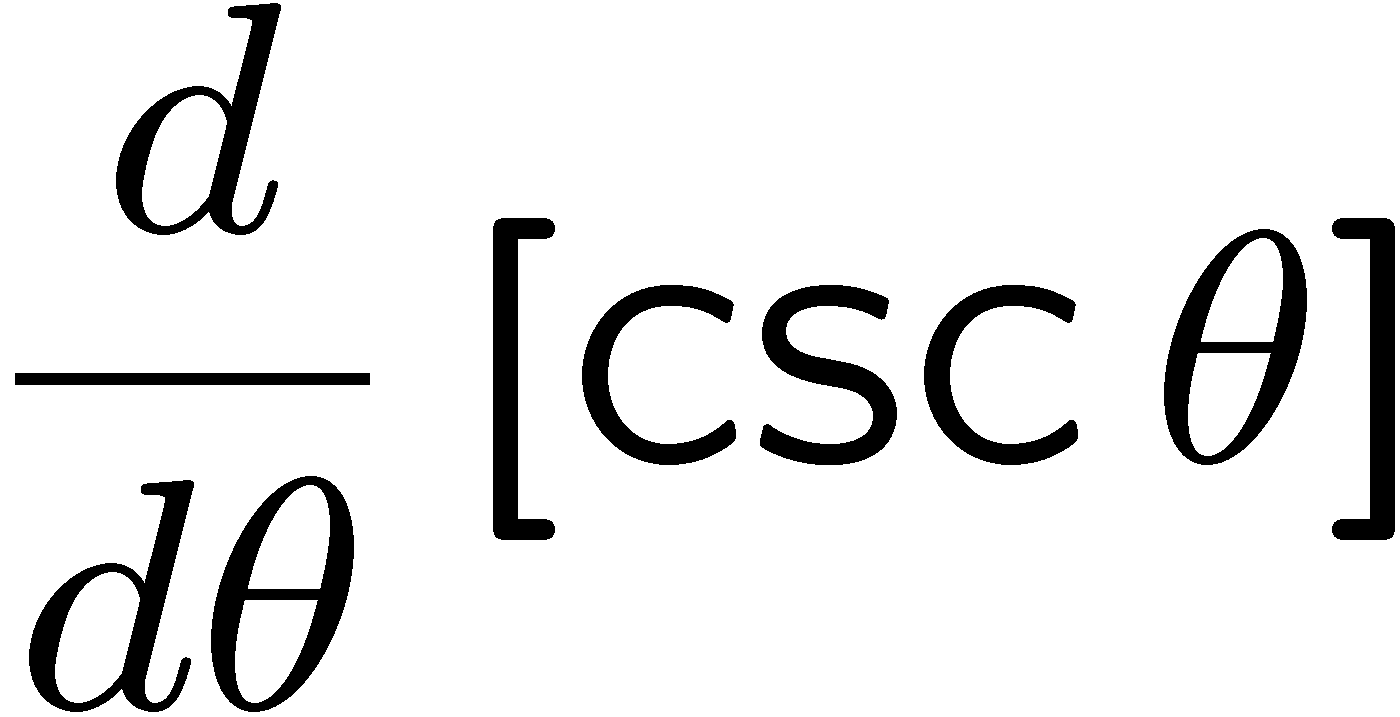 1
2
3
4
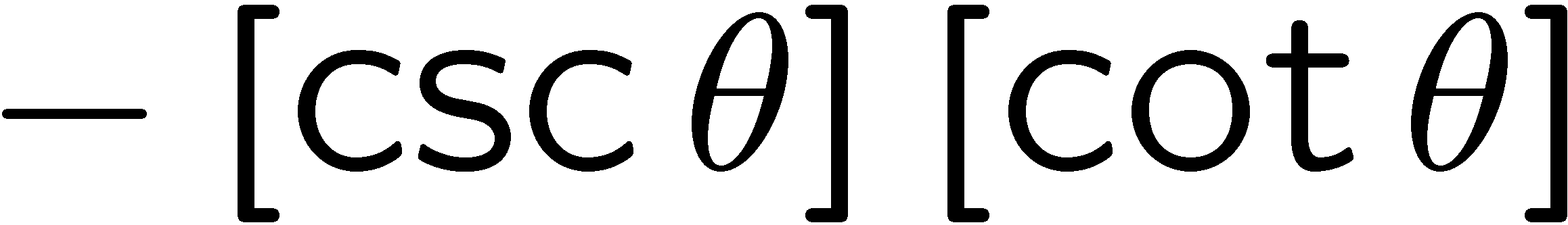 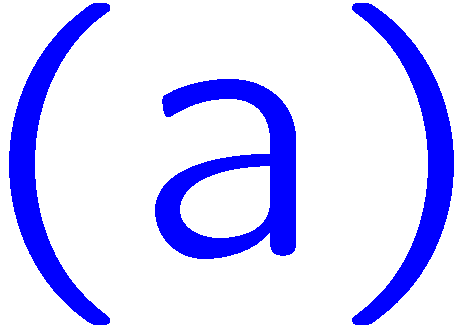 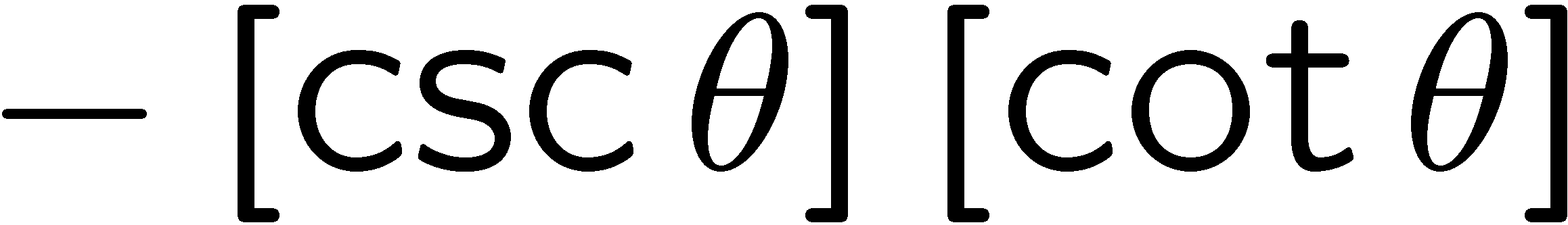 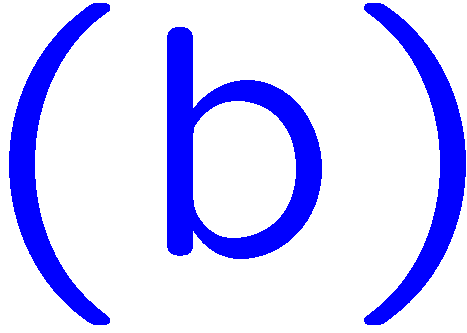 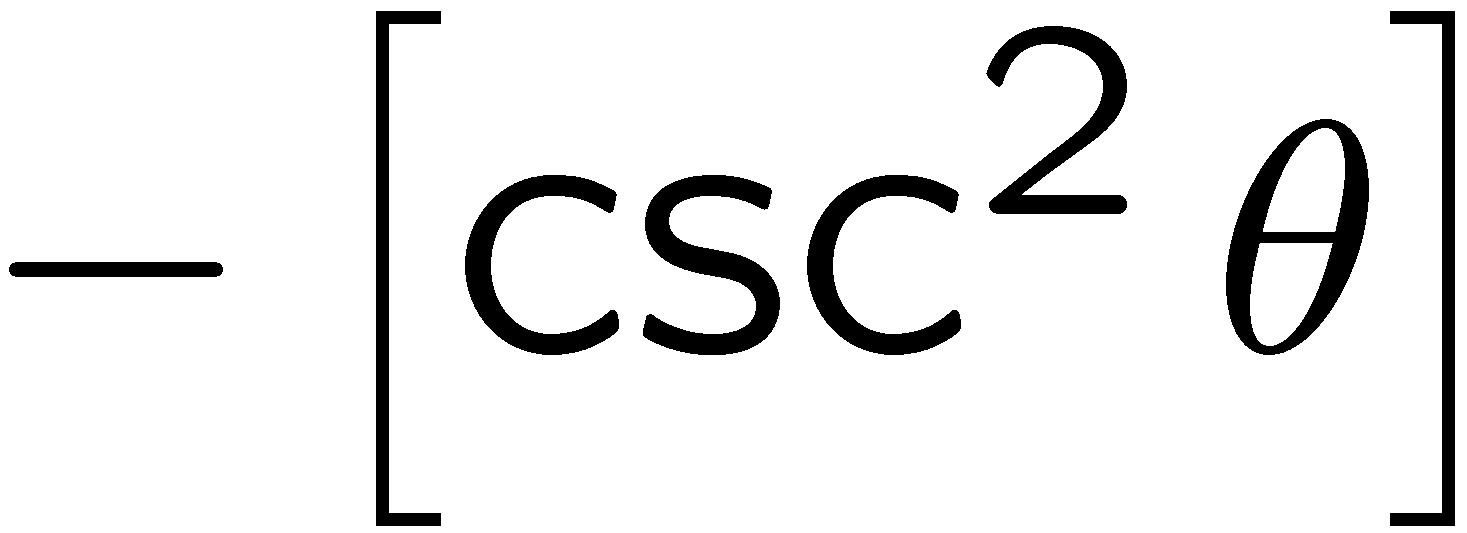 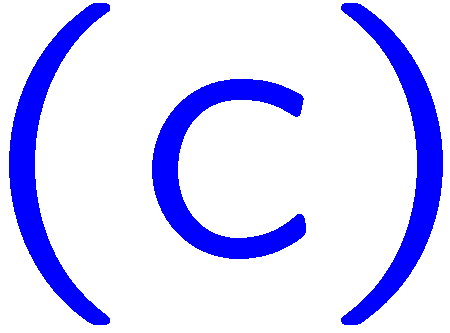 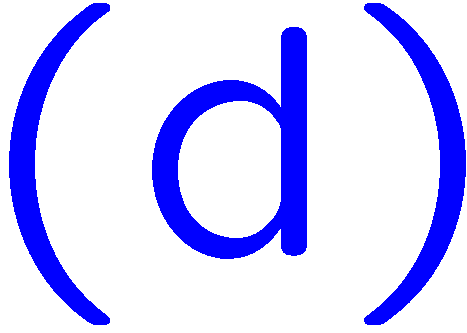 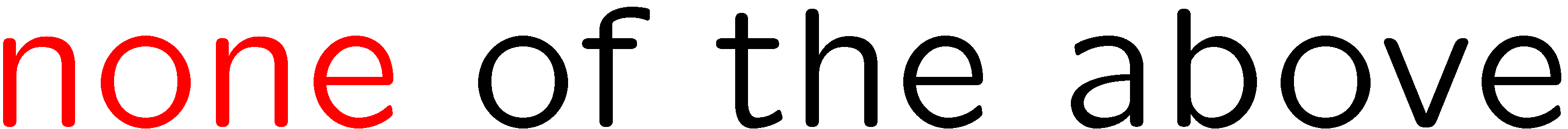 15
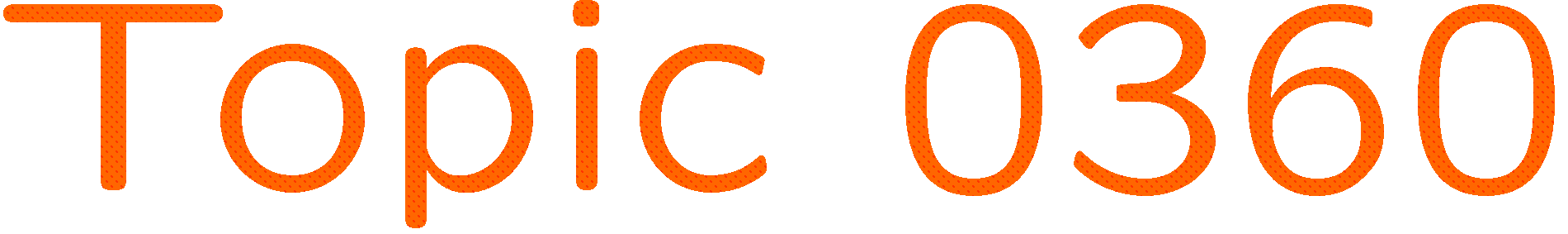 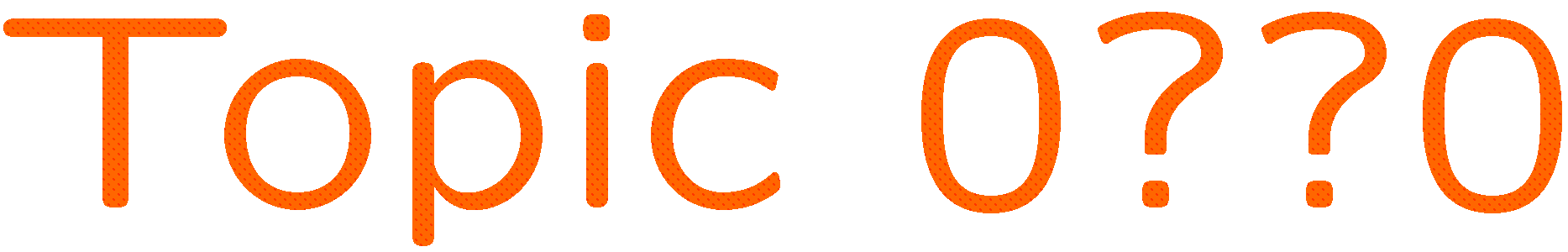 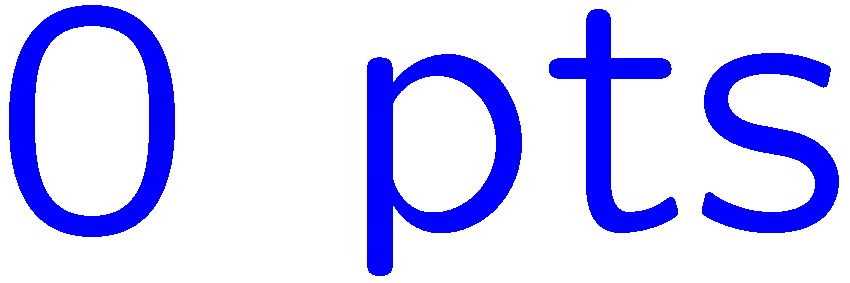 0 of 5
1+1=
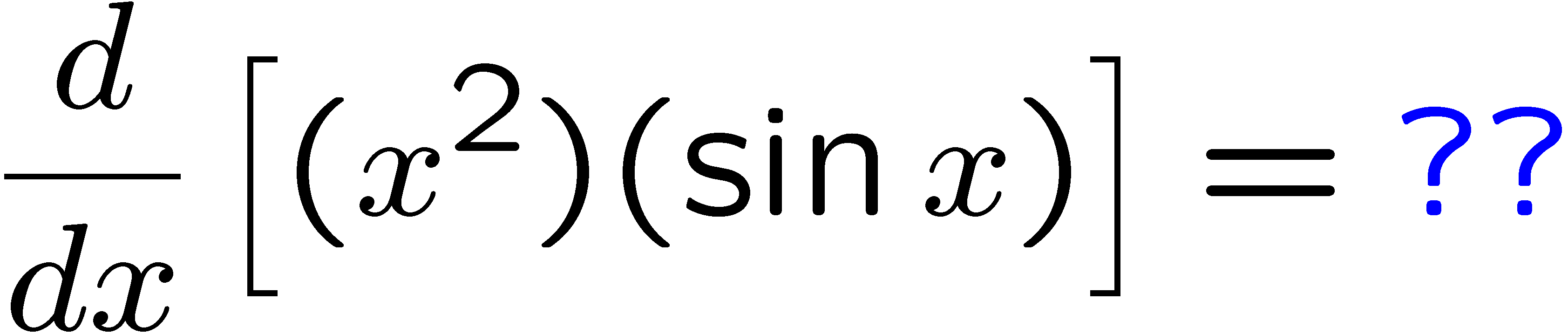 1
2
3
4
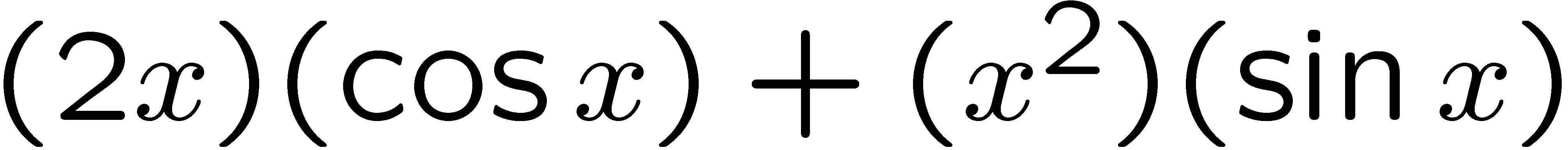 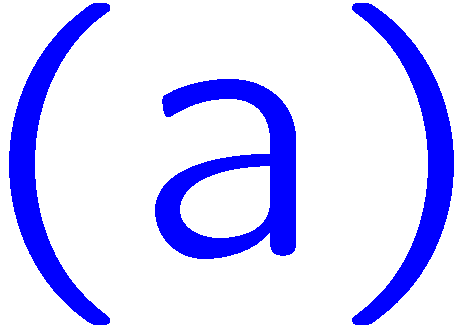 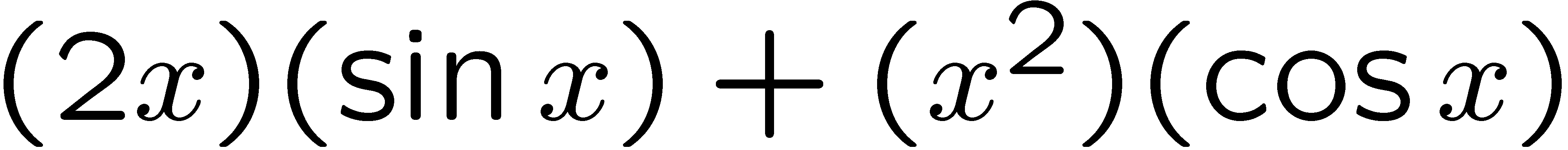 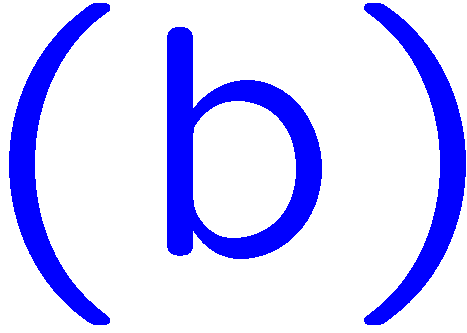 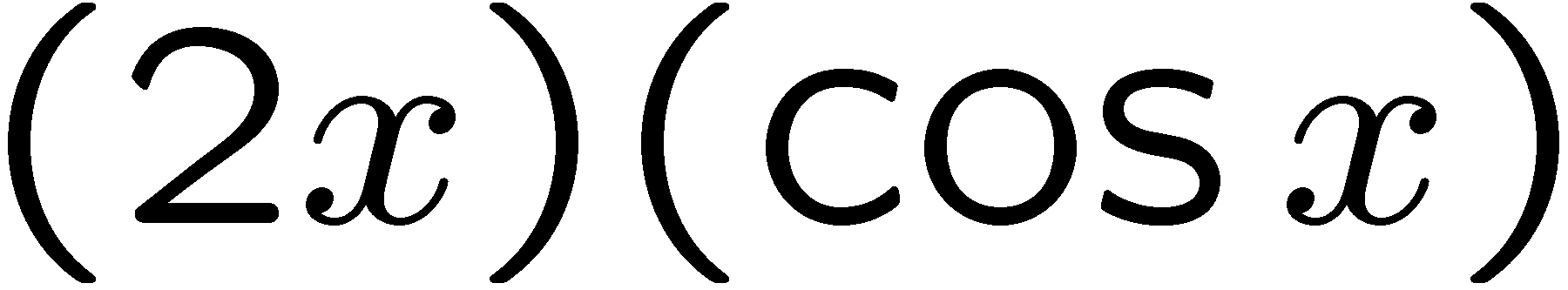 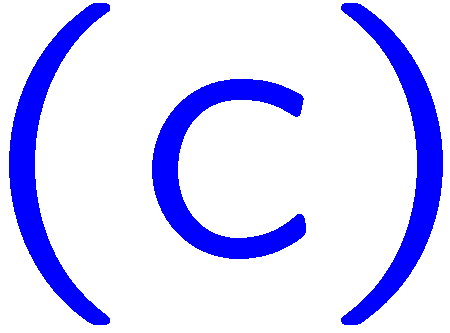 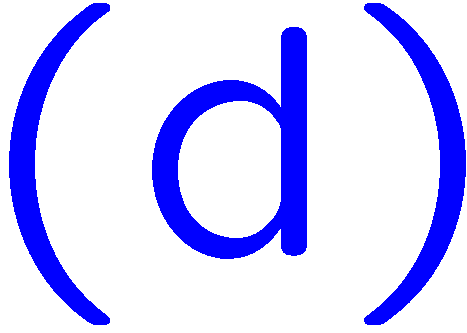 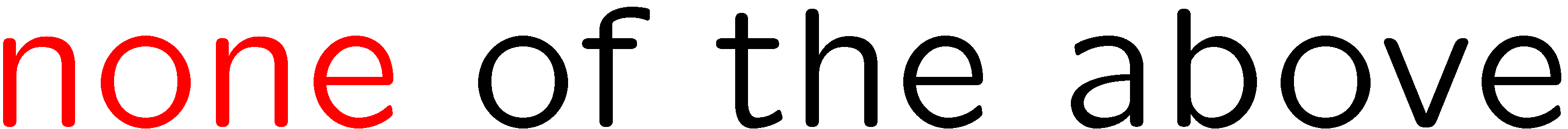 16
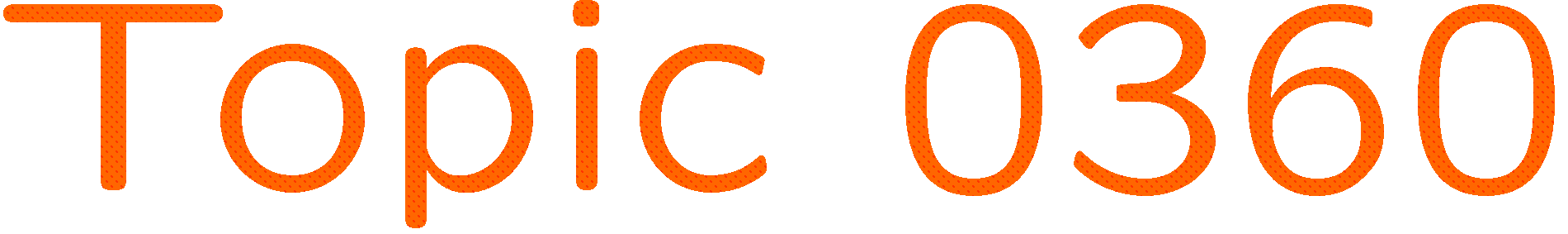 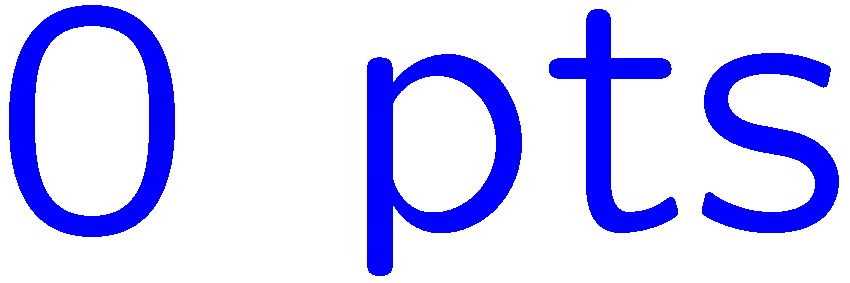 0 of 5
1+1=
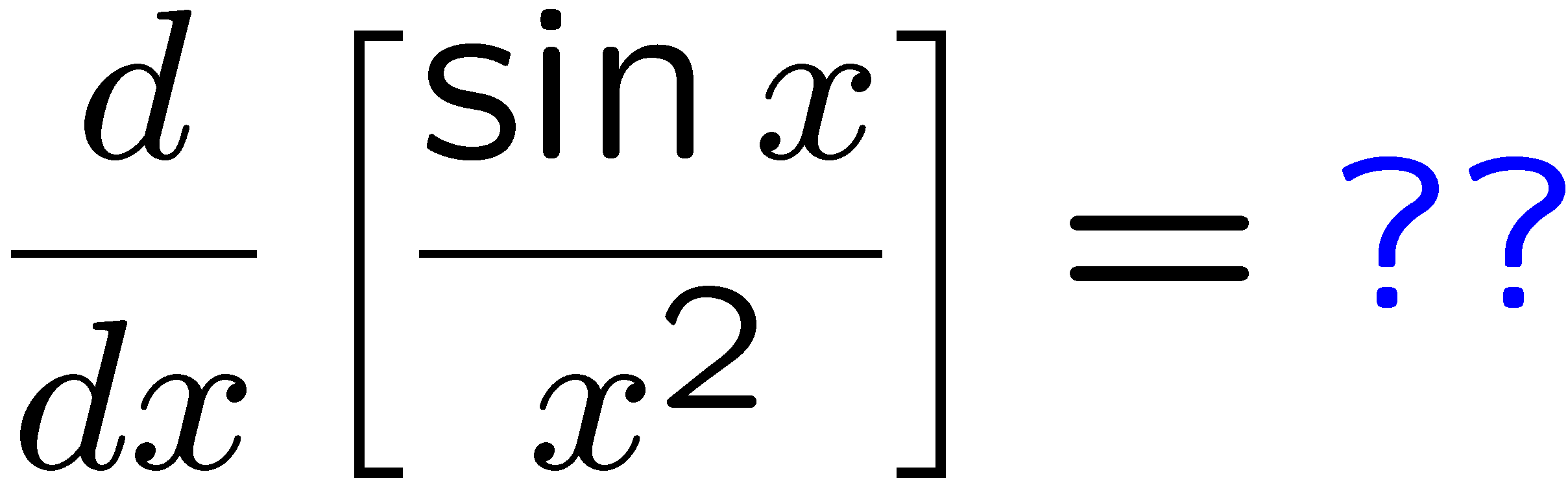 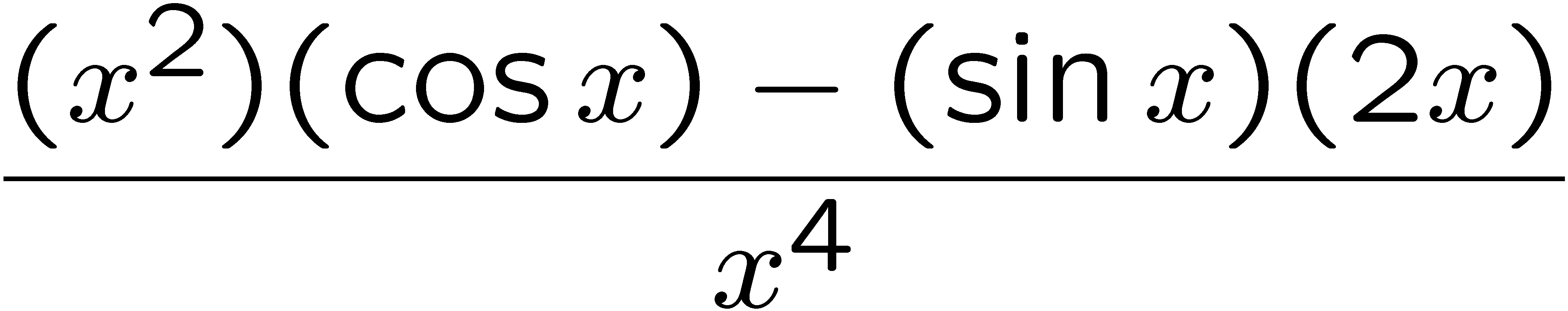 1
2
3
4
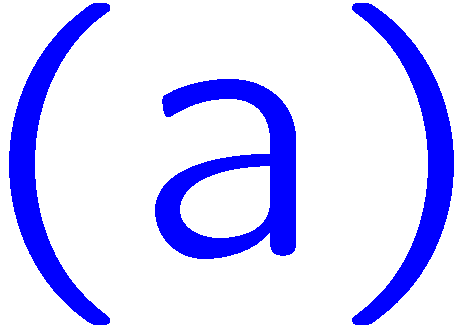 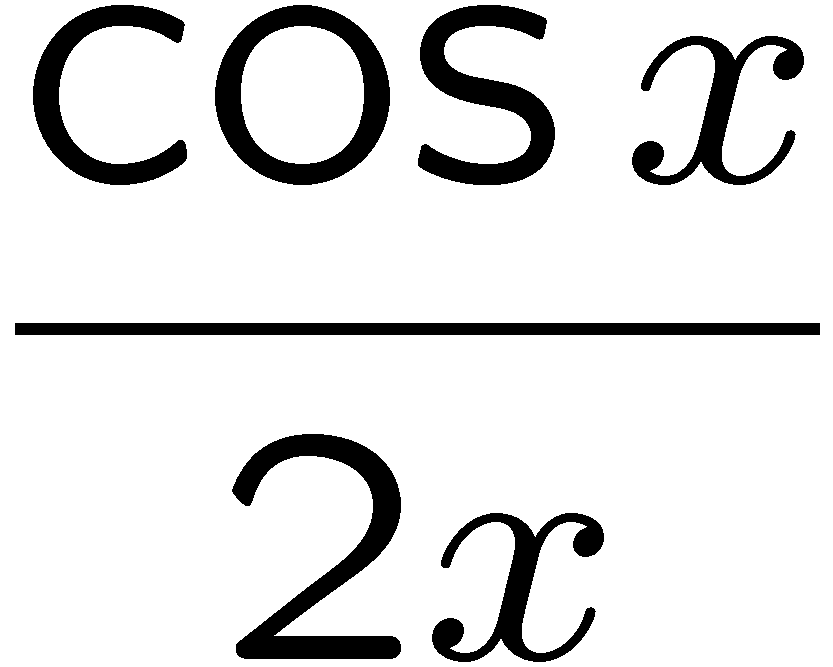 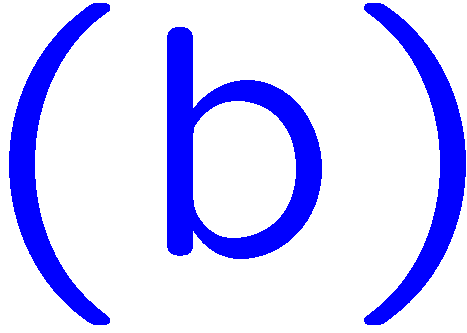 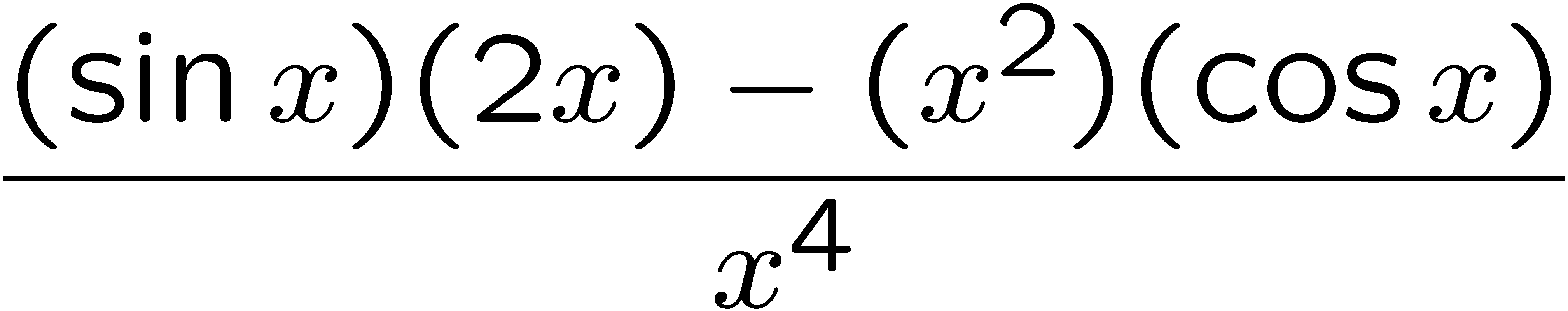 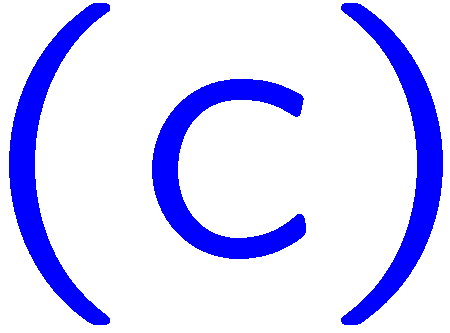 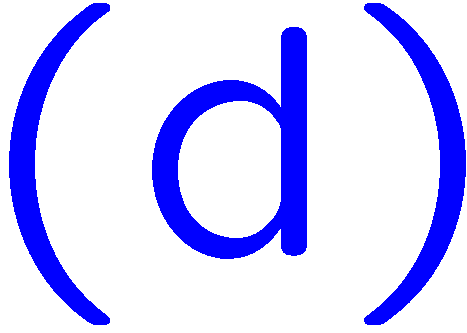 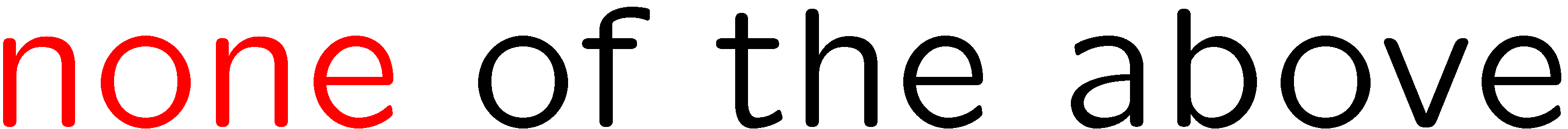 17
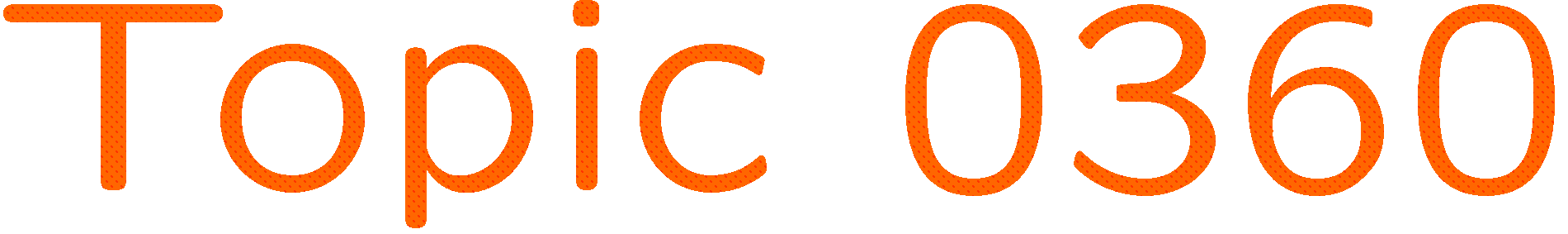 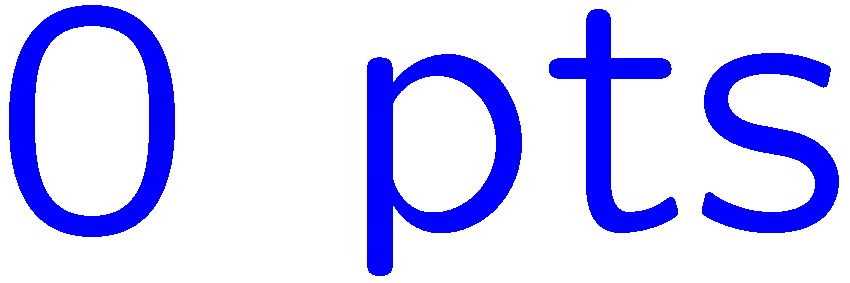 0 of 5
1+1=
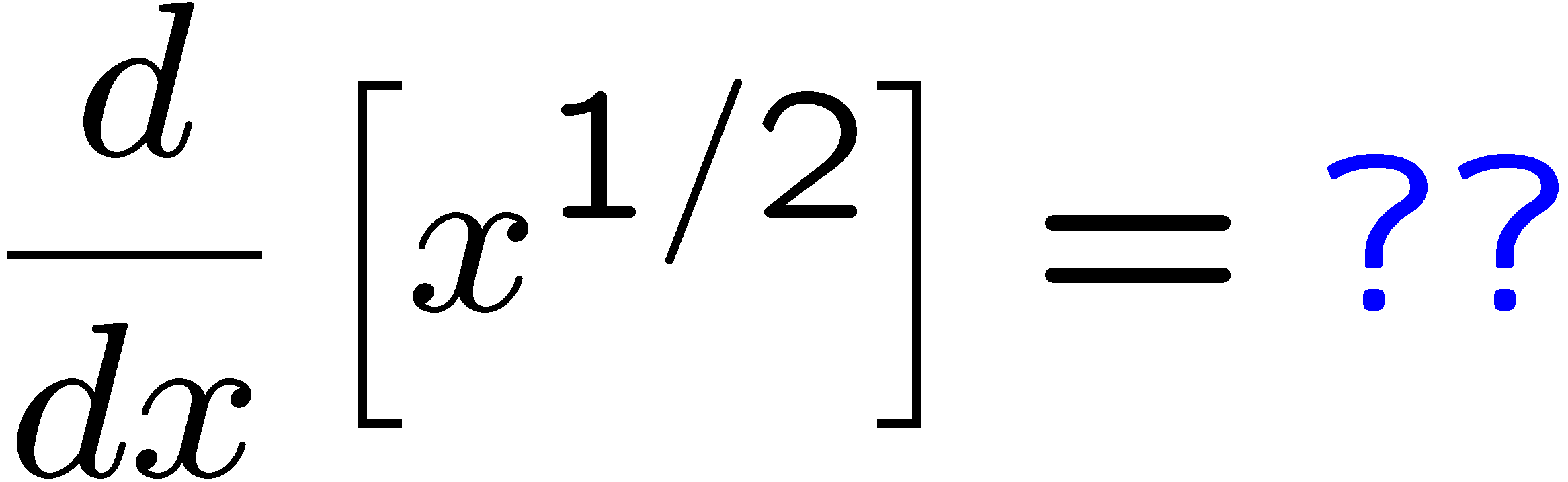 1
2
3
4
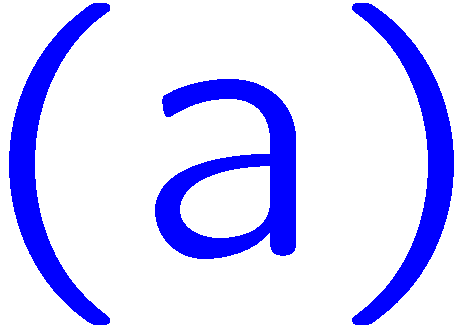 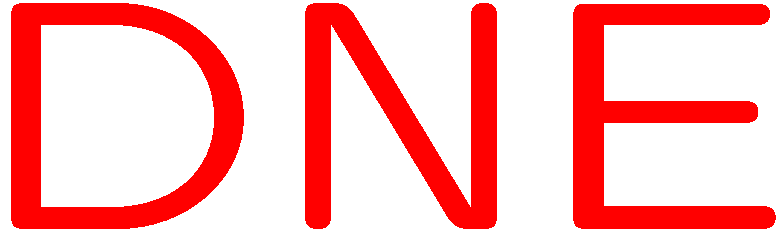 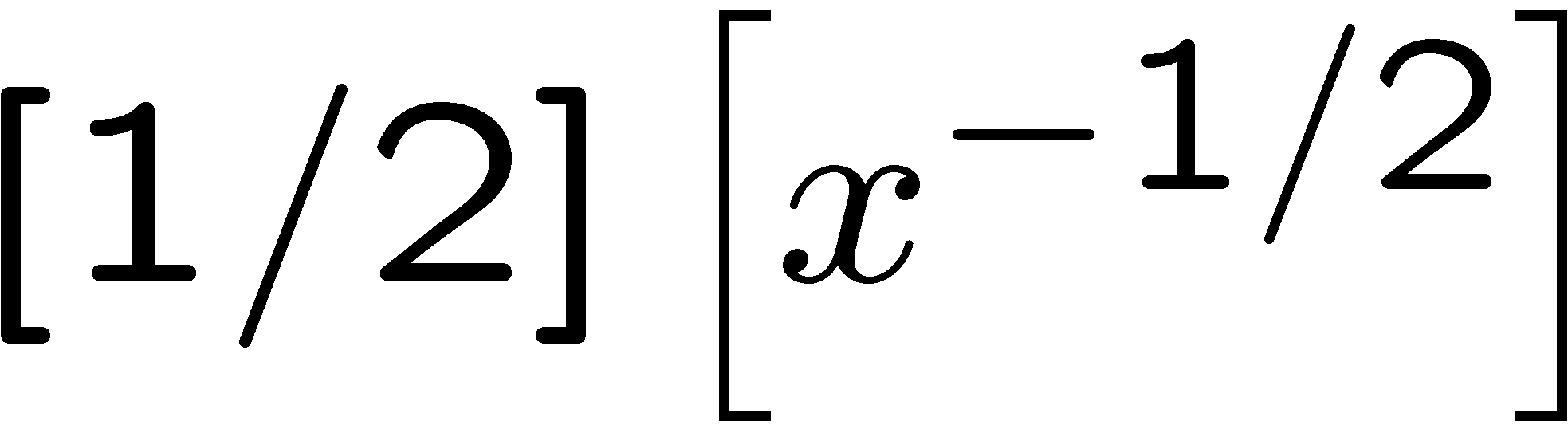 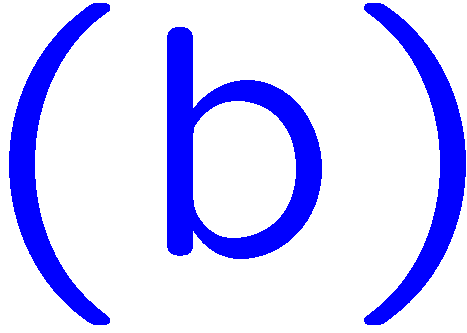 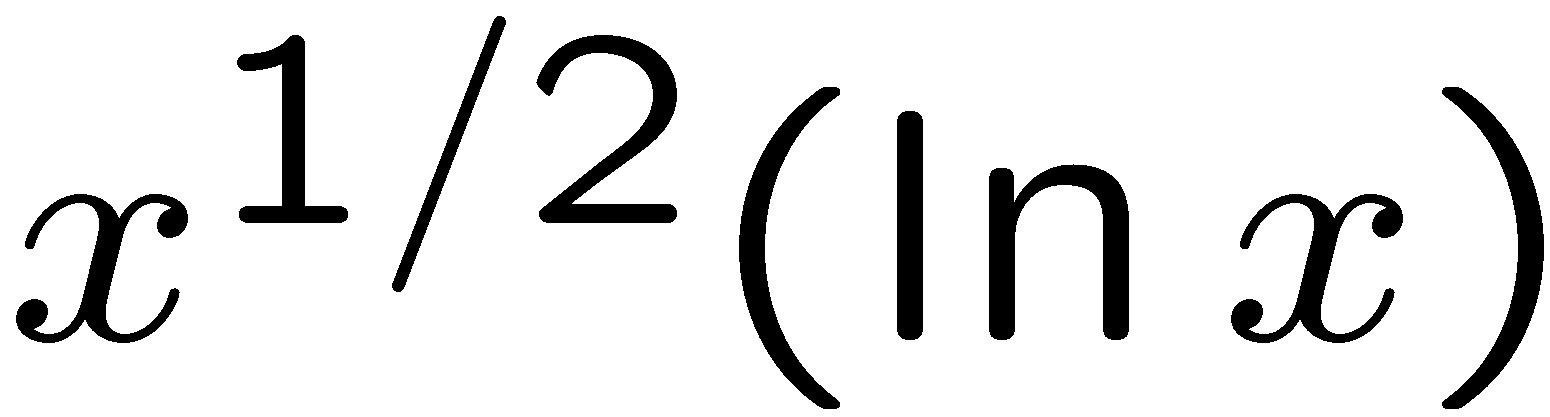 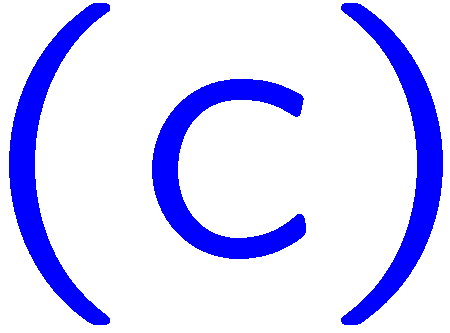 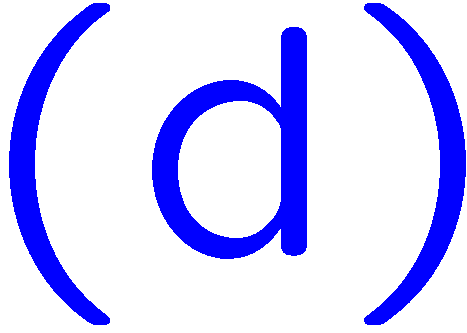 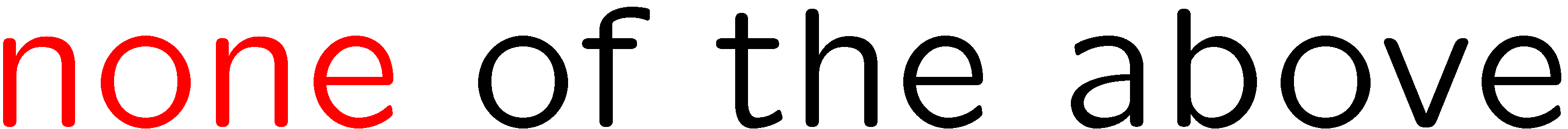 18
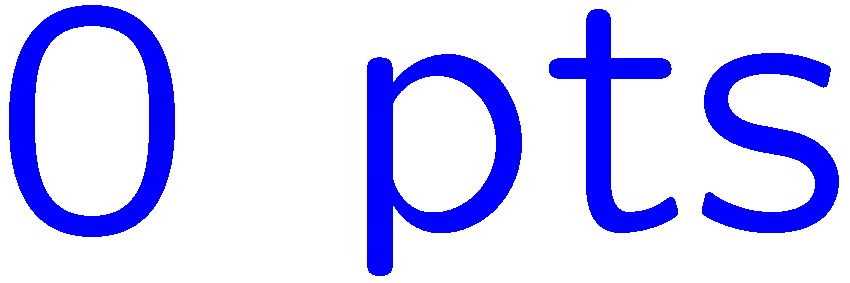 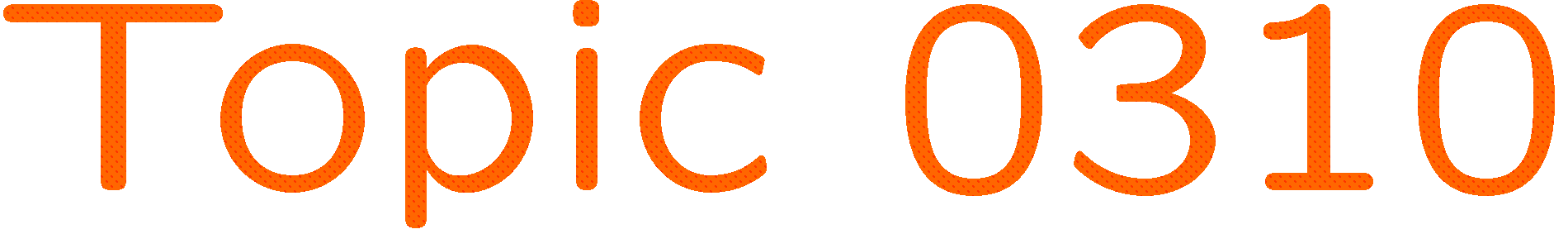 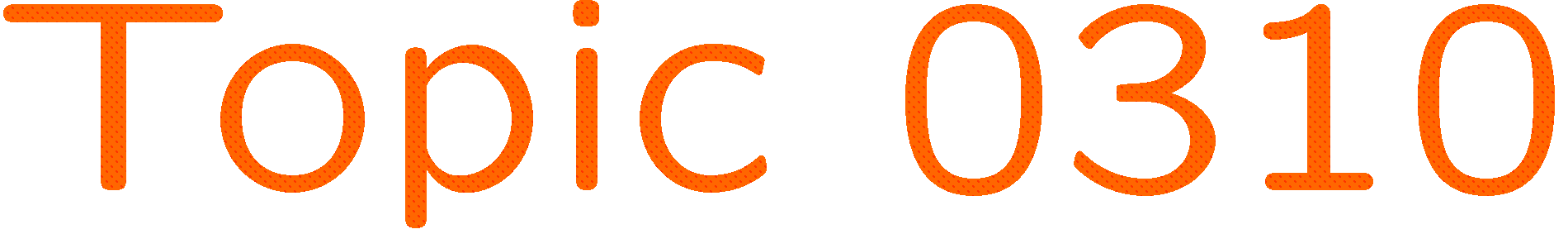 0 of 5
1+1=
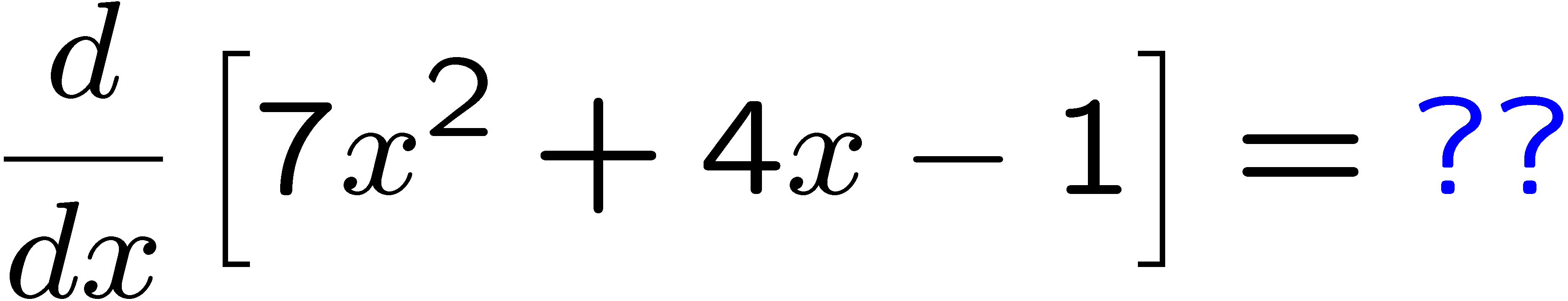 1
2
3
4
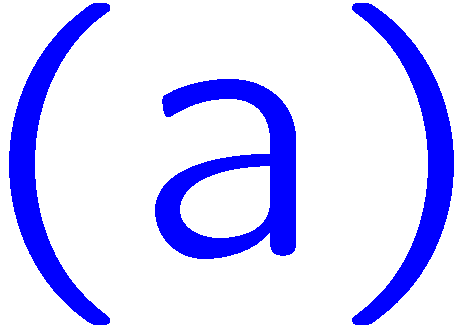 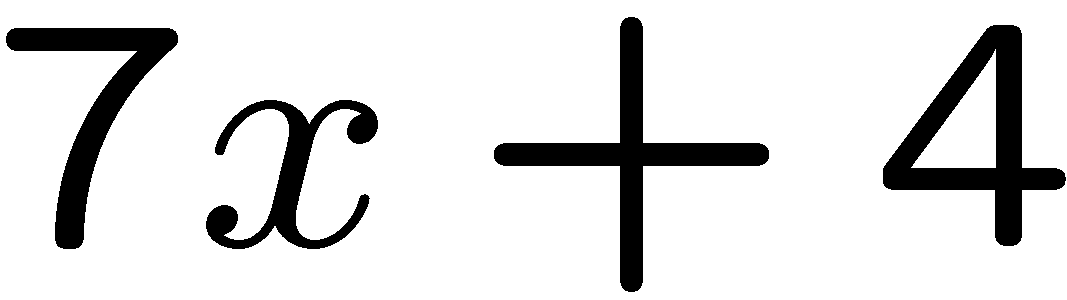 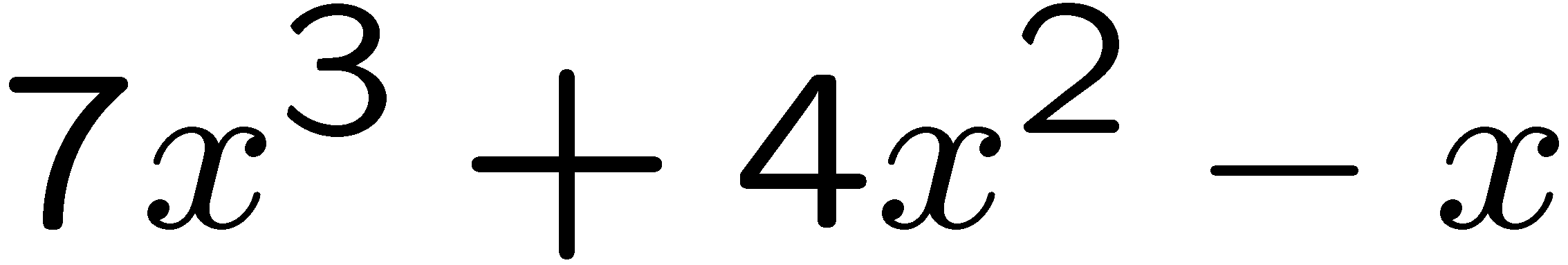 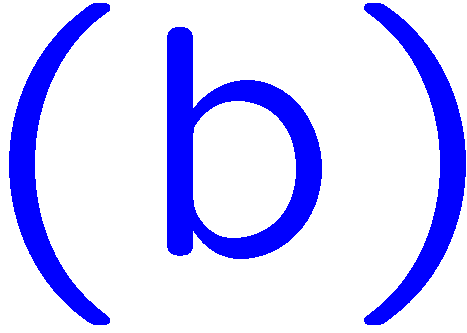 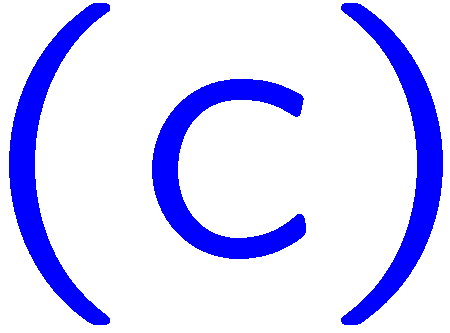 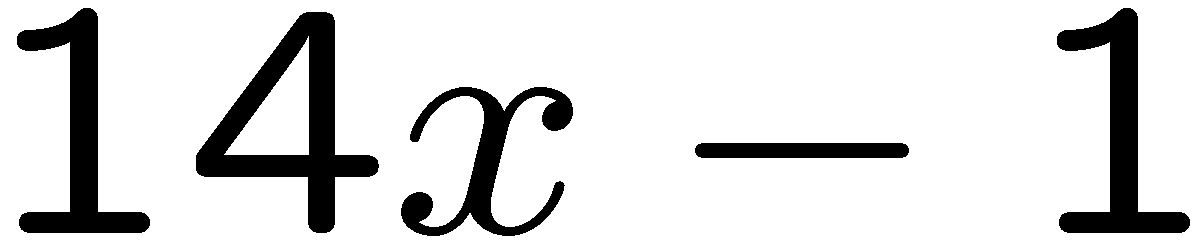 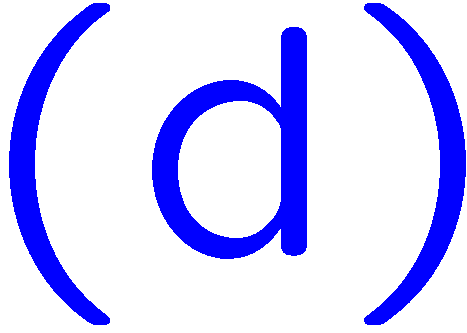 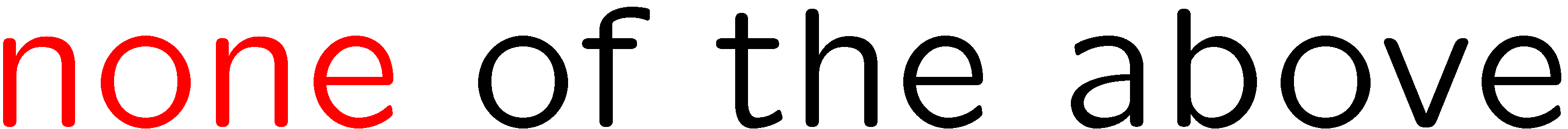 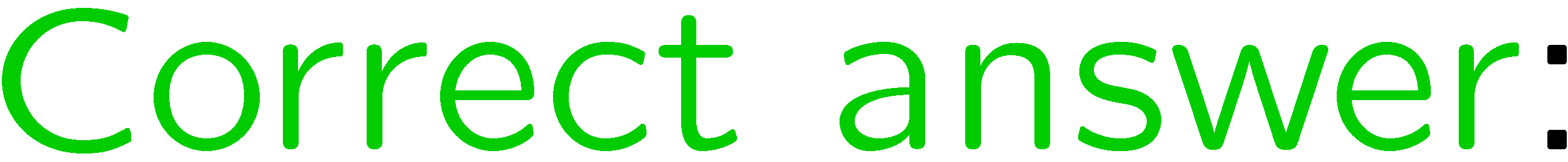 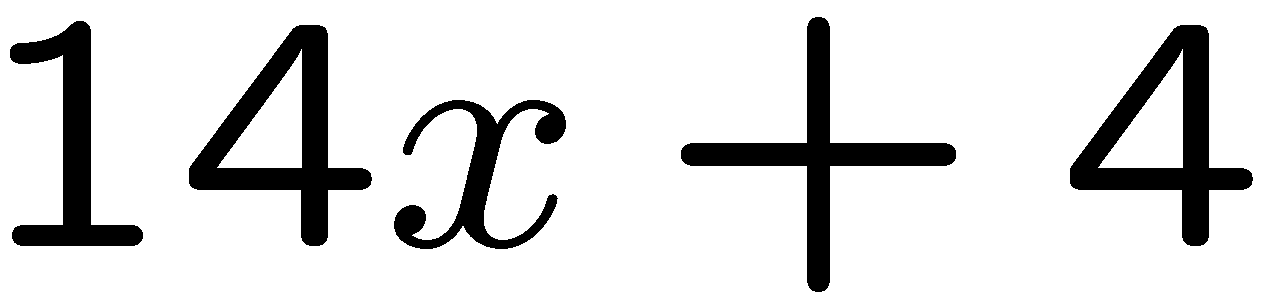 19
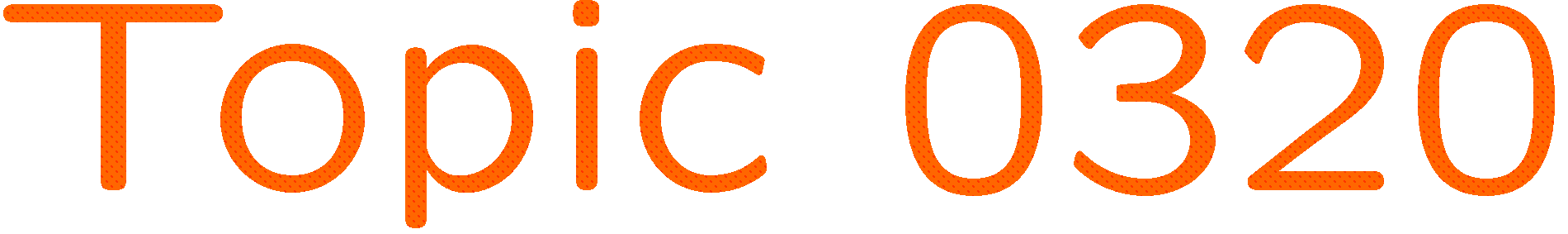 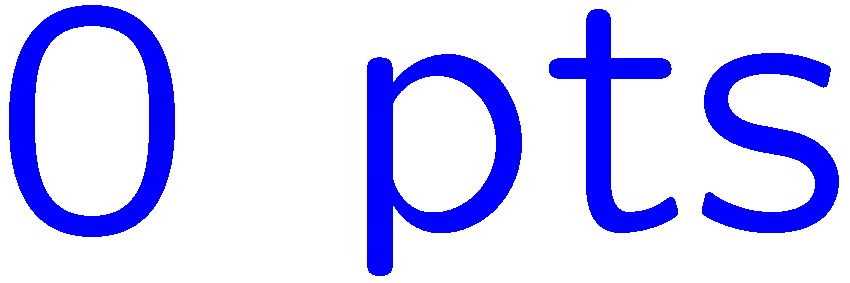 0 of 5
1+1=
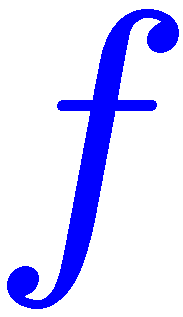 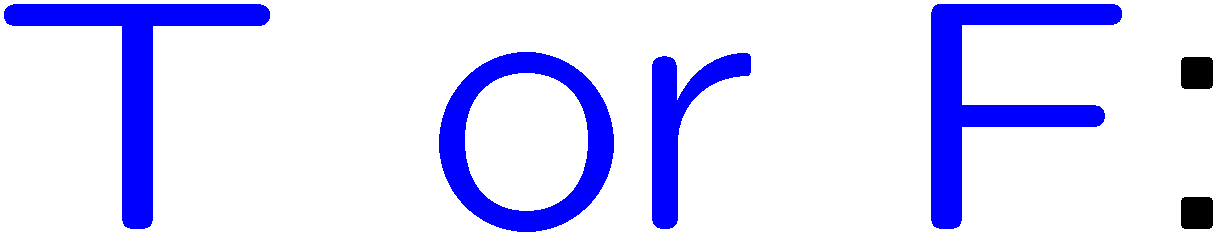 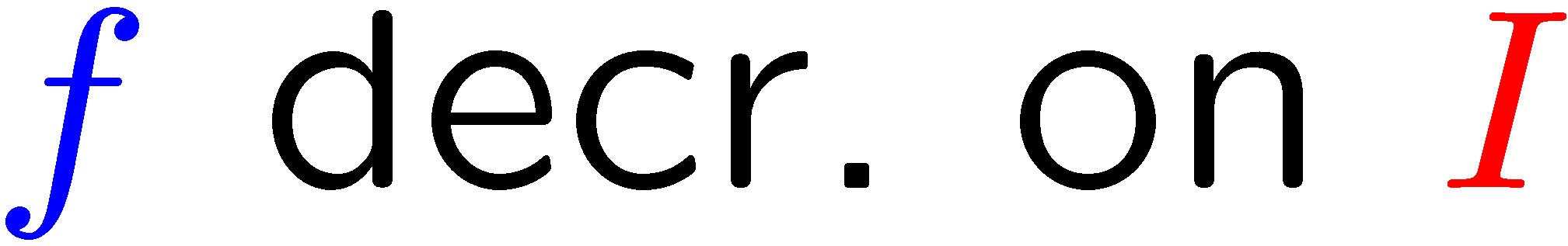 1
2
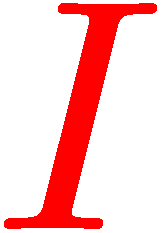 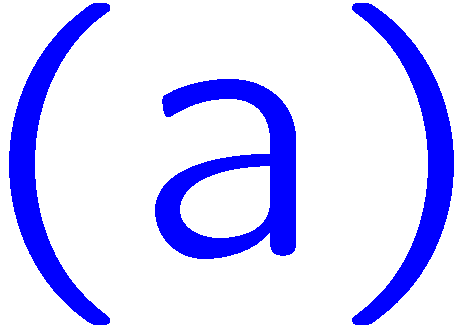 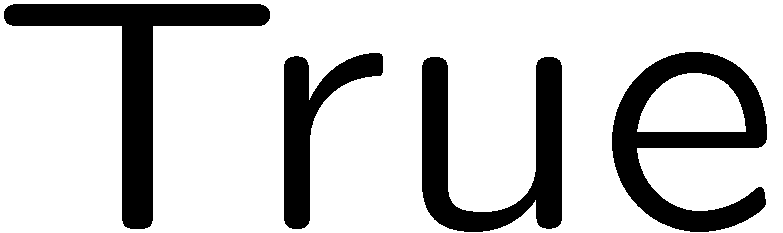 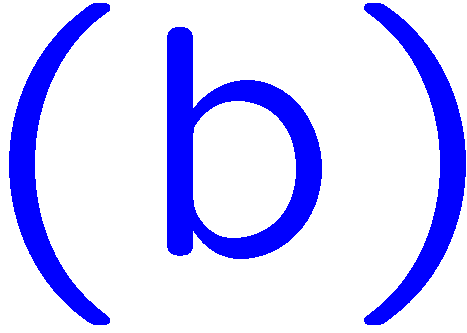 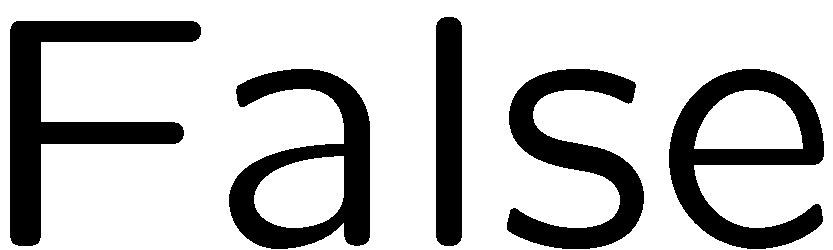 20
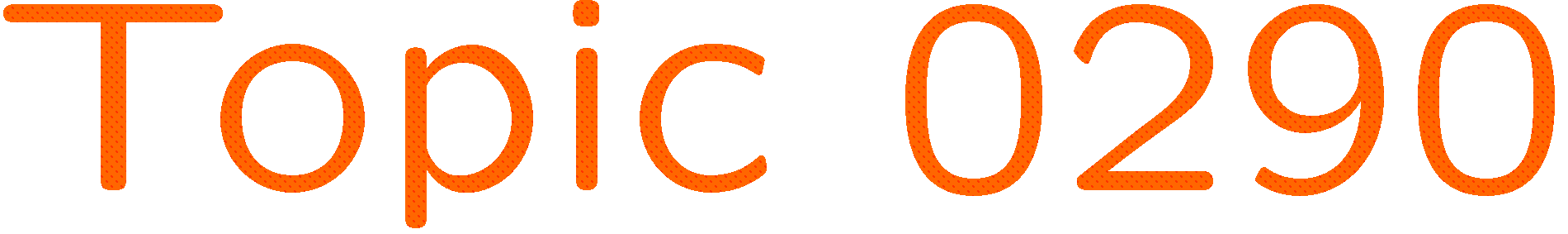 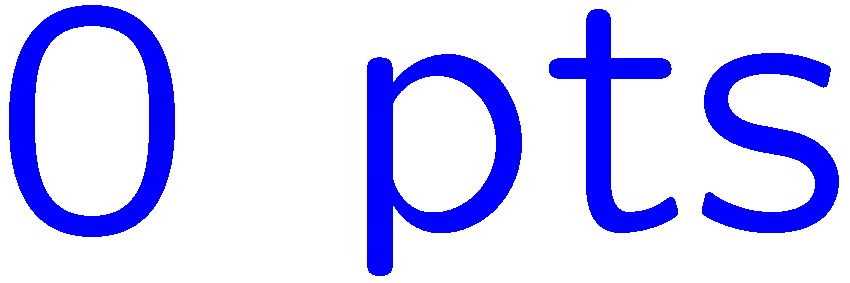 0 of 5
1+1=
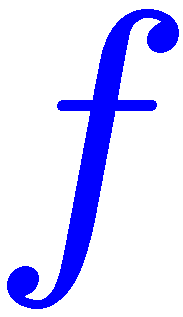 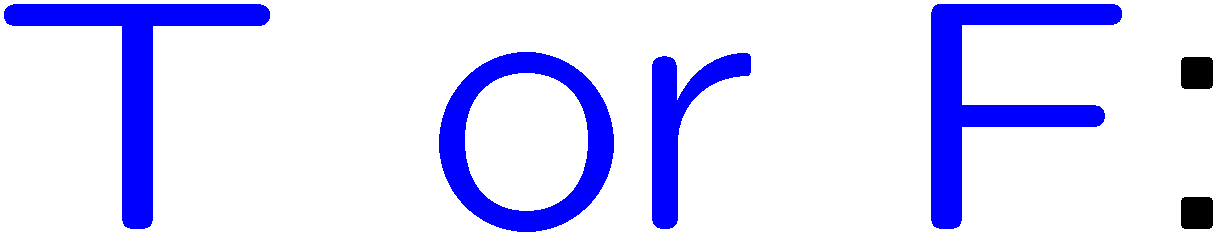 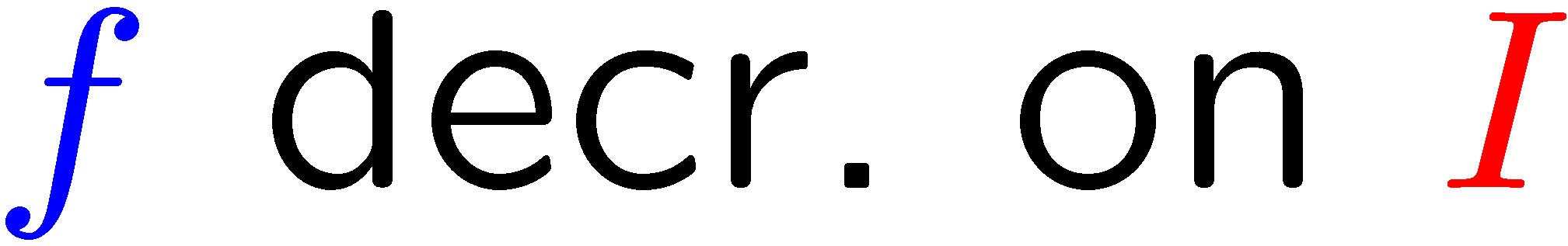 1
2
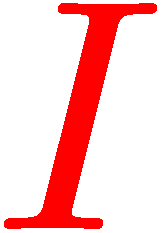 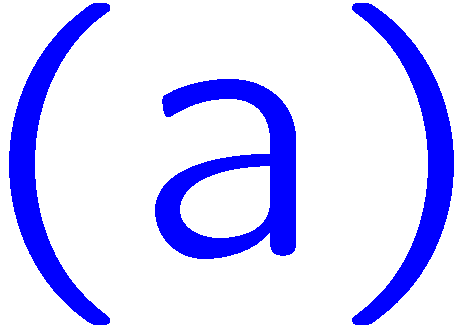 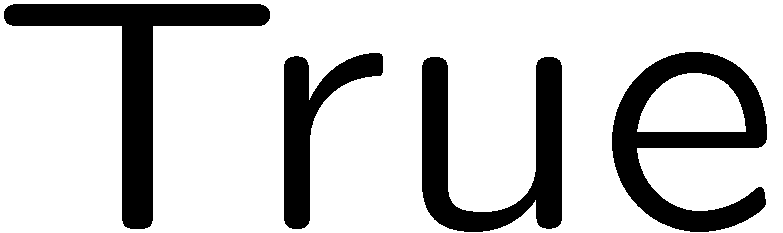 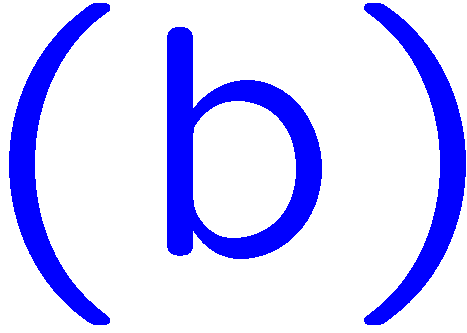 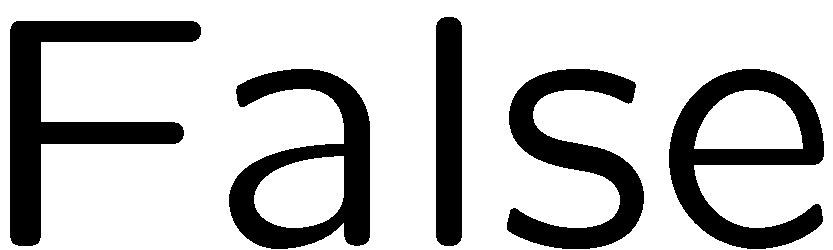 21
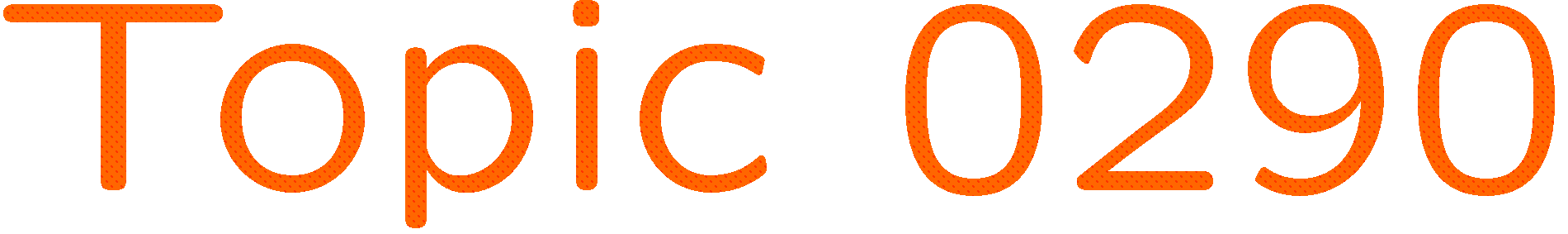 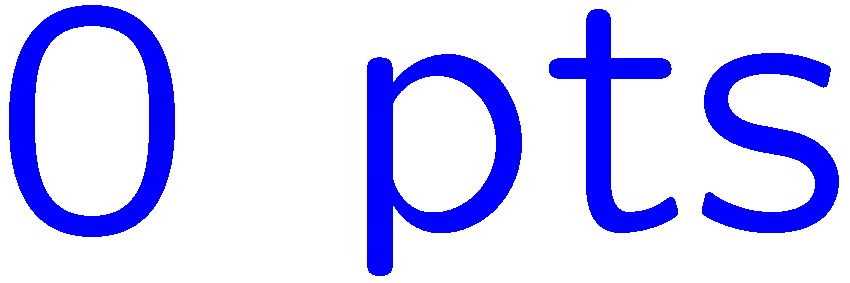 0 of 5
1+1=
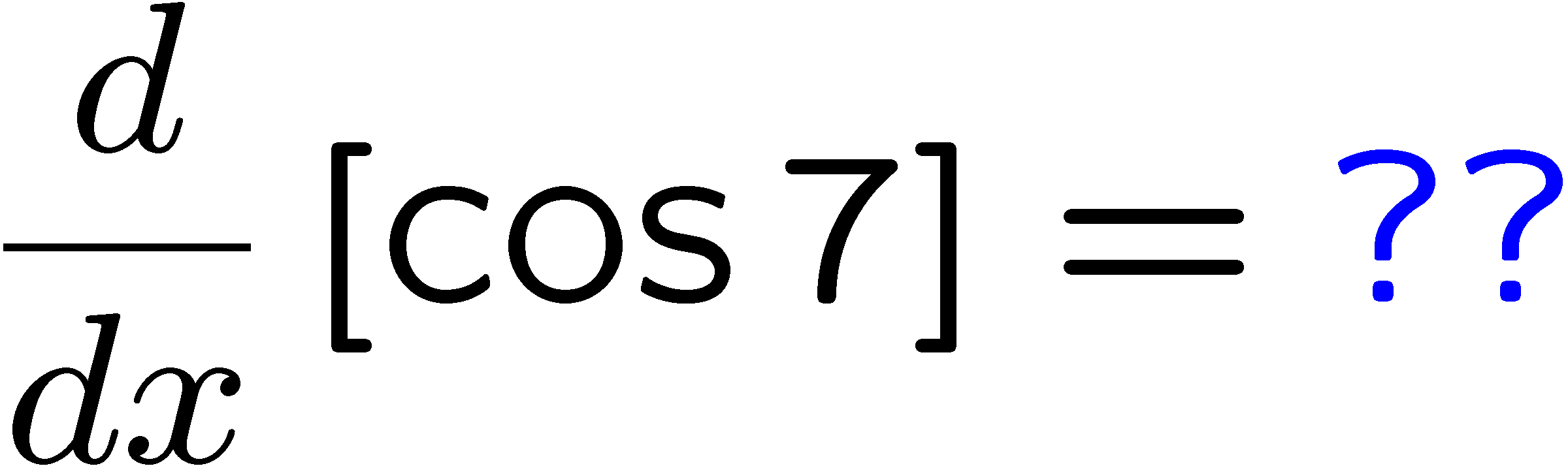 1
2
3
4
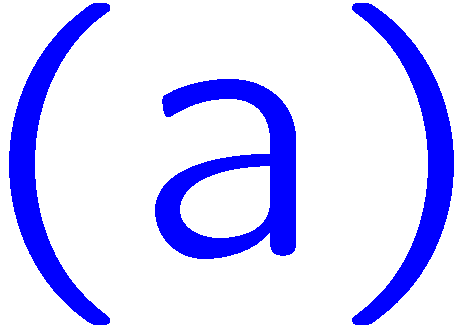 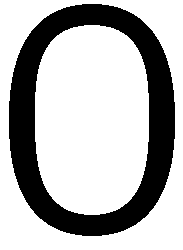 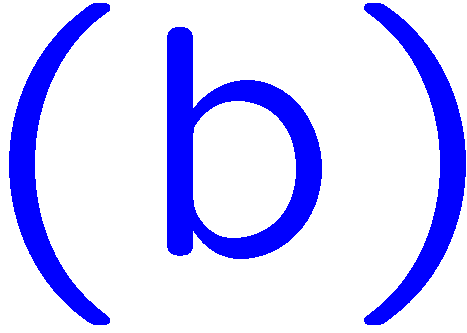 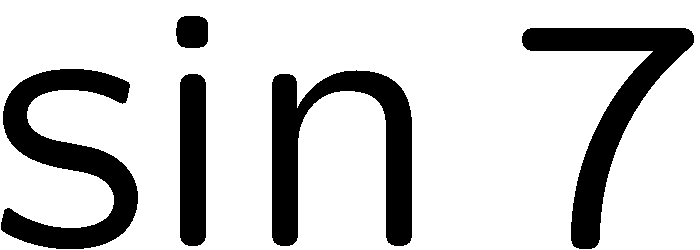 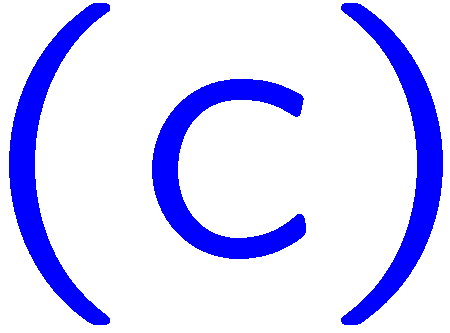 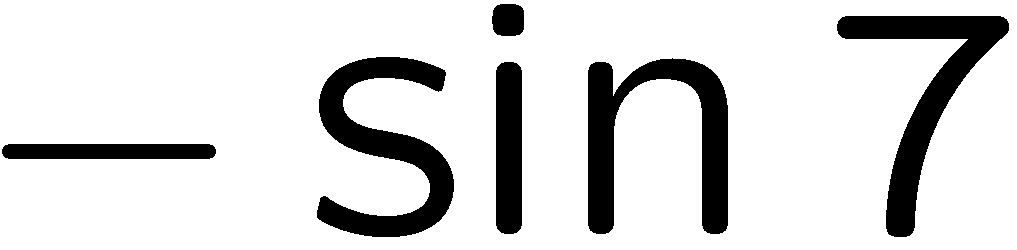 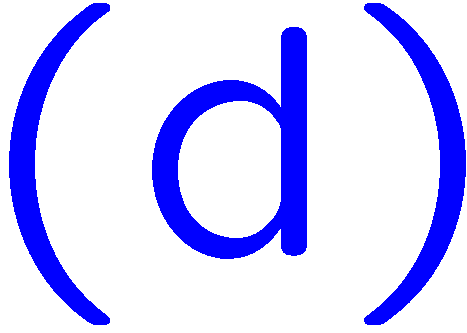 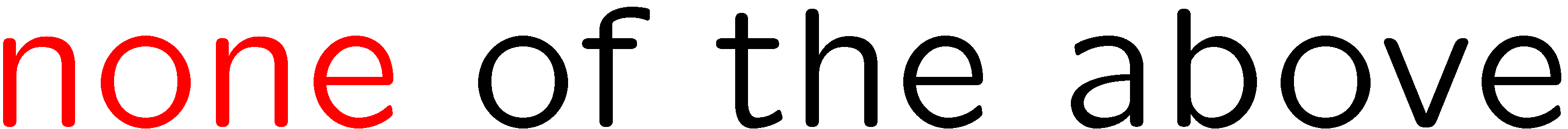 22
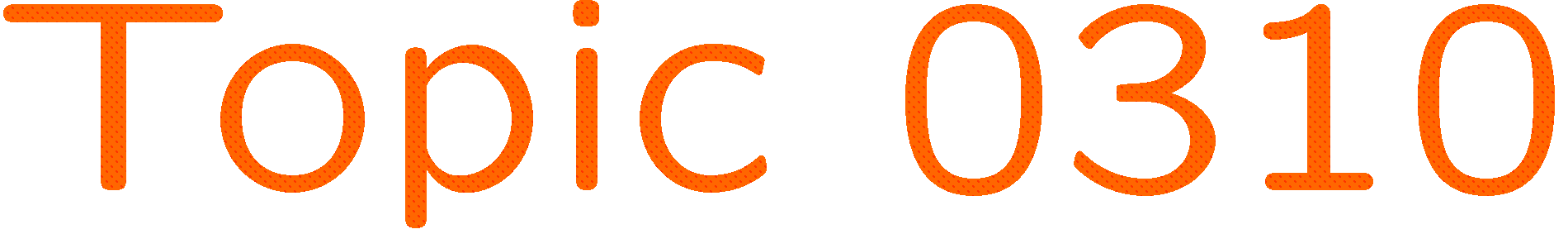 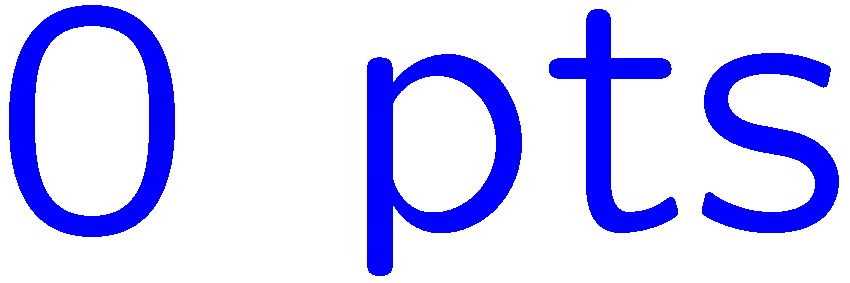 0 of 5
1+1=
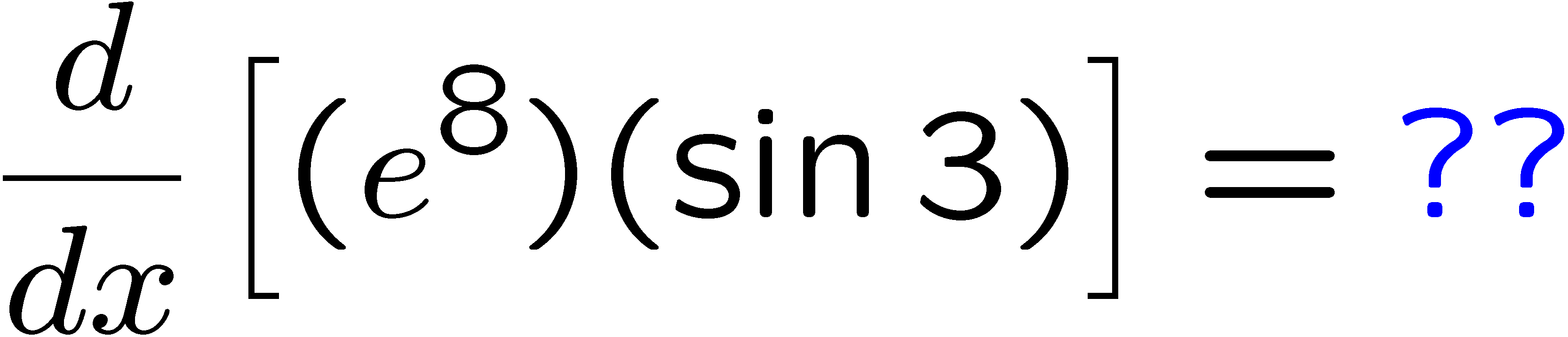 1
2
3
4
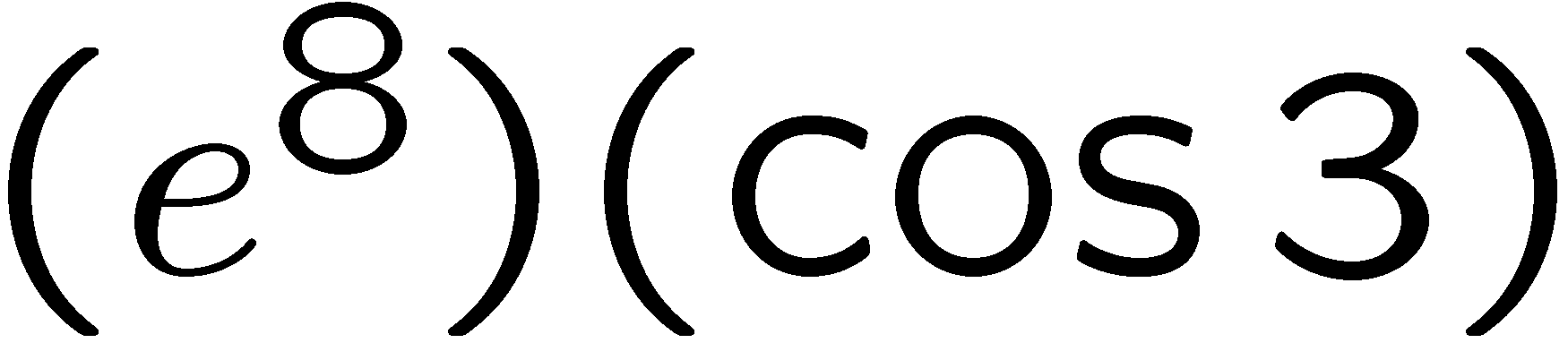 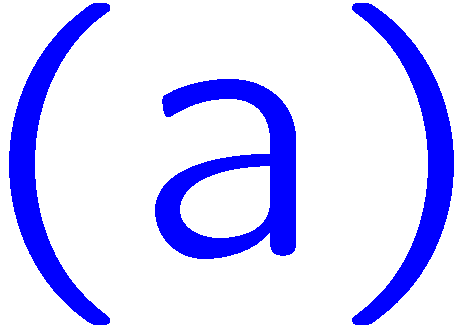 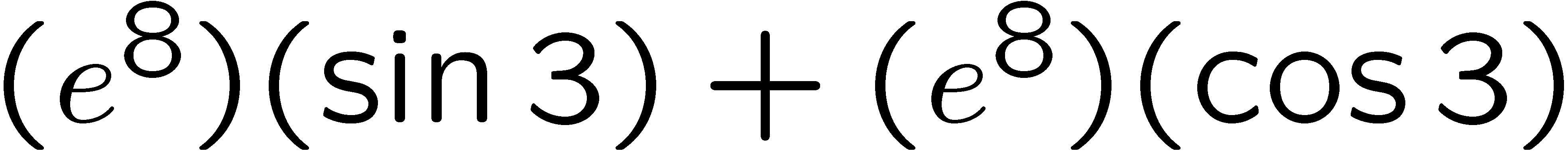 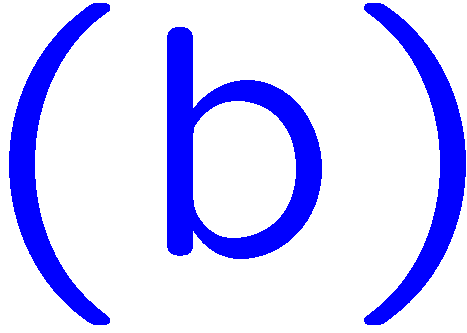 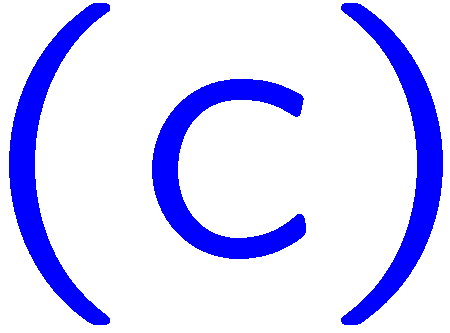 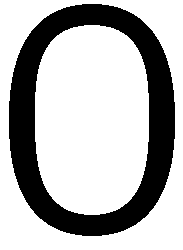 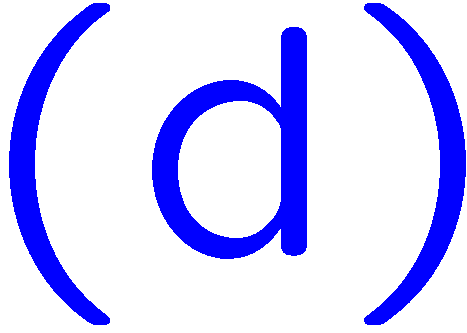 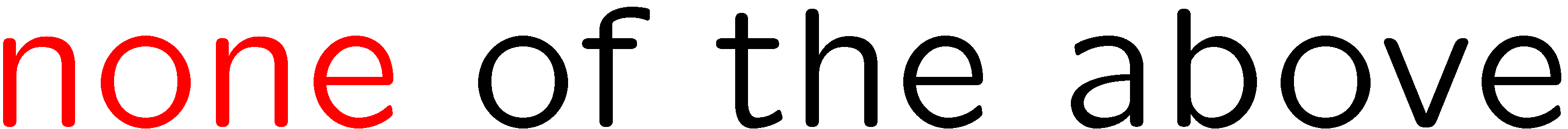 23
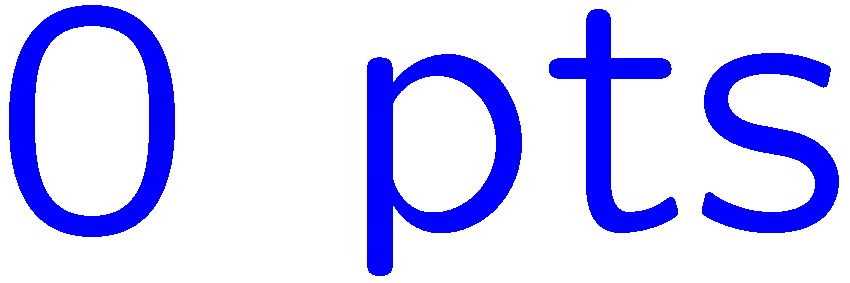 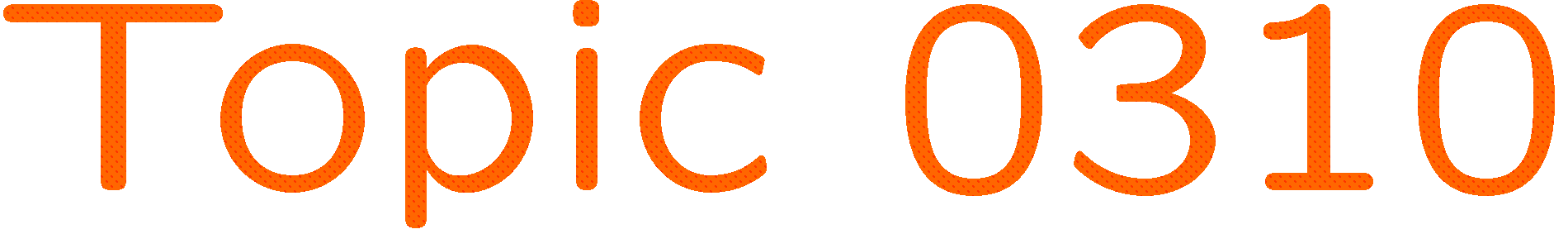 0 of 5
1+1=
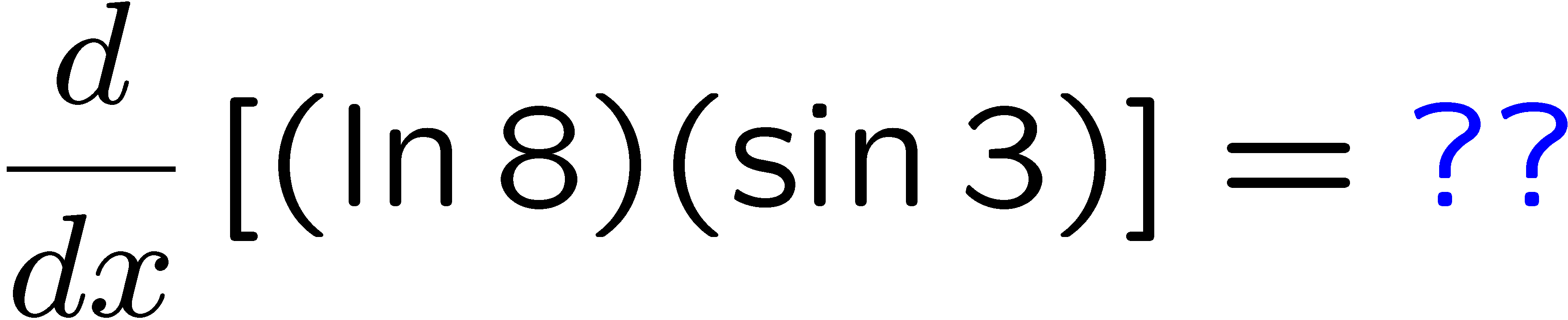 1
2
3
4
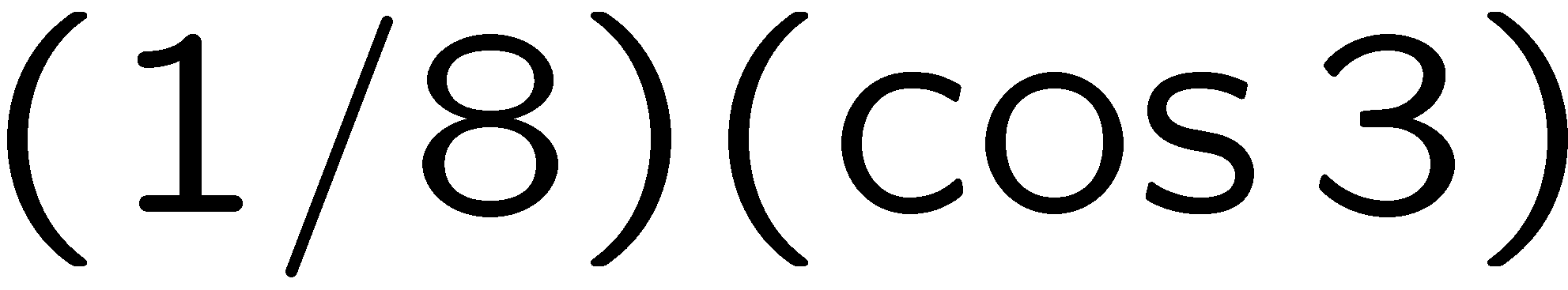 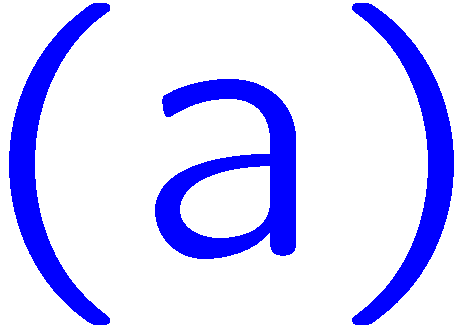 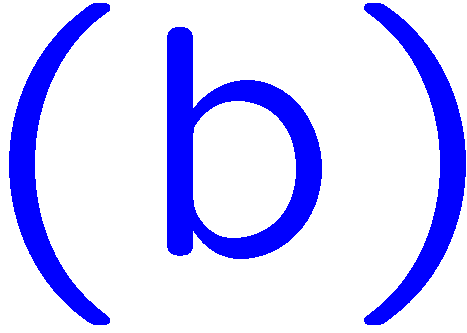 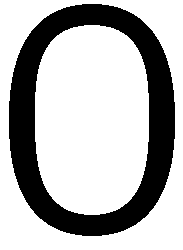 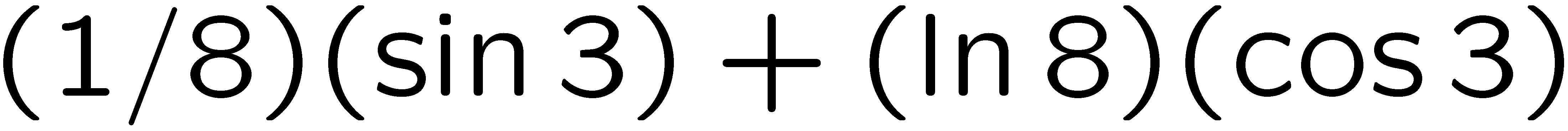 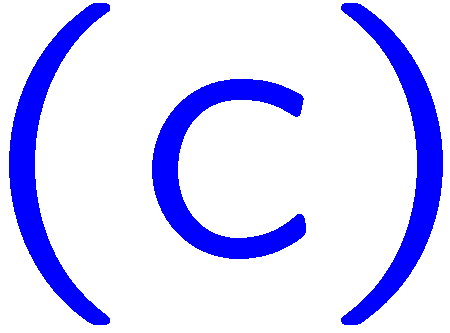 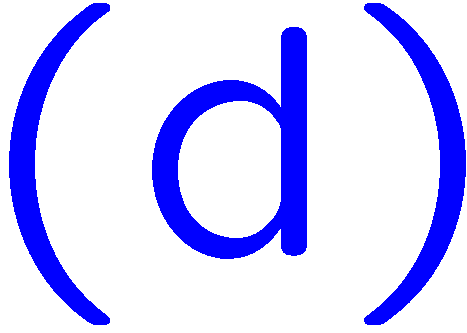 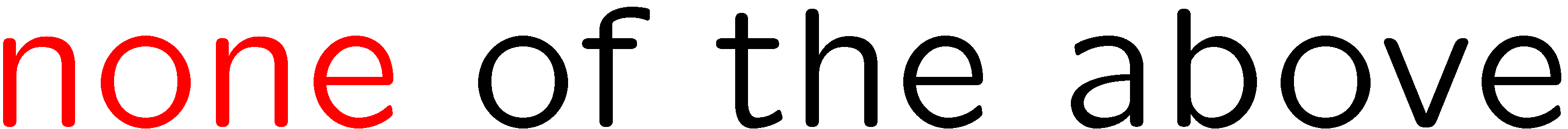 24
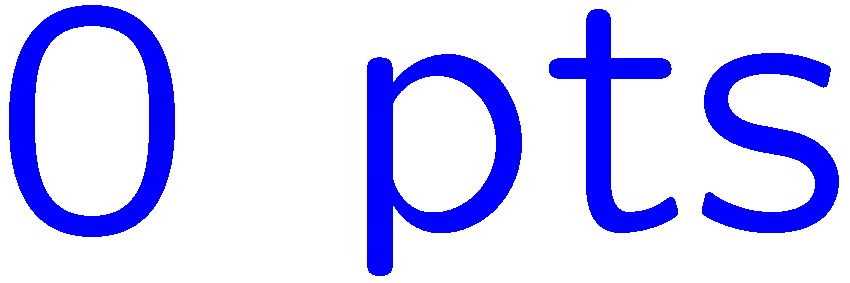 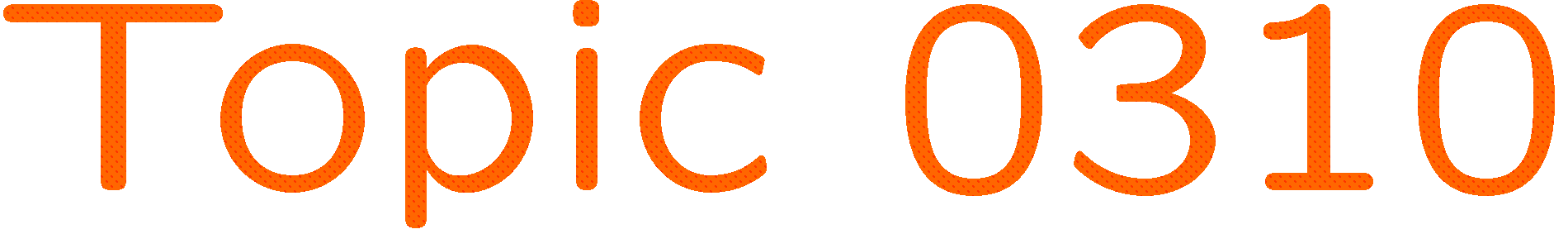 0 of 5
1+1=
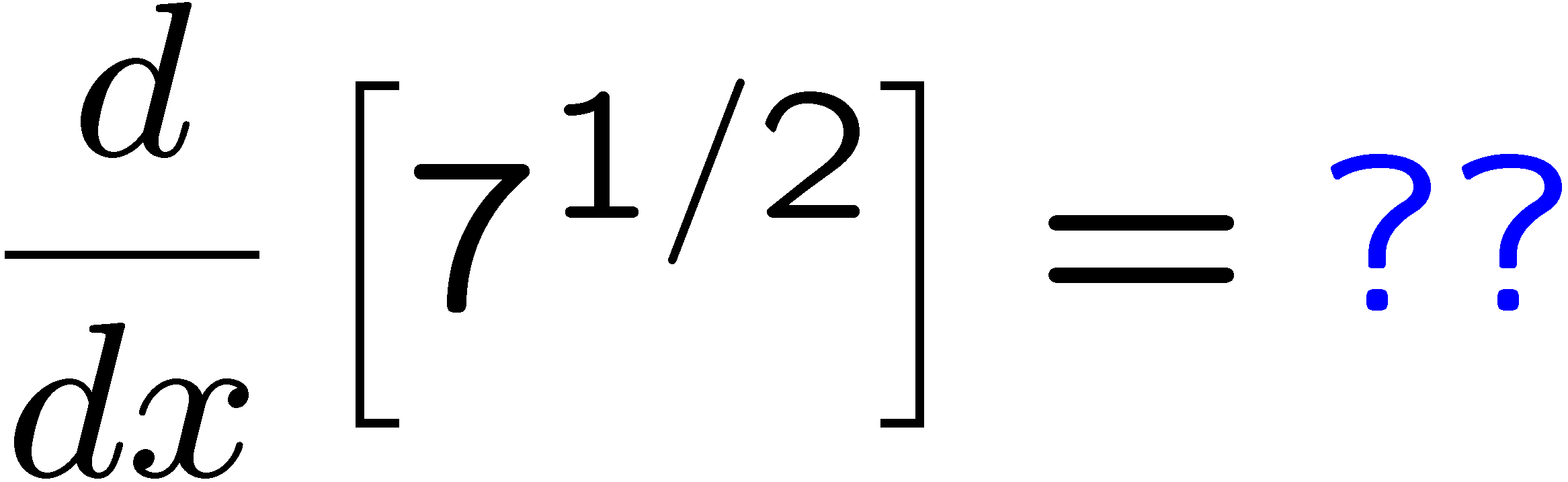 1
2
3
4
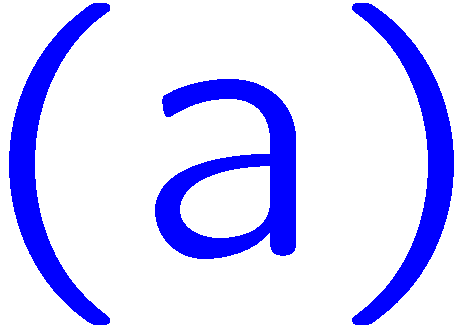 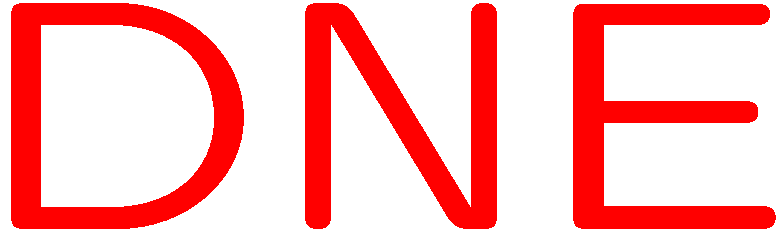 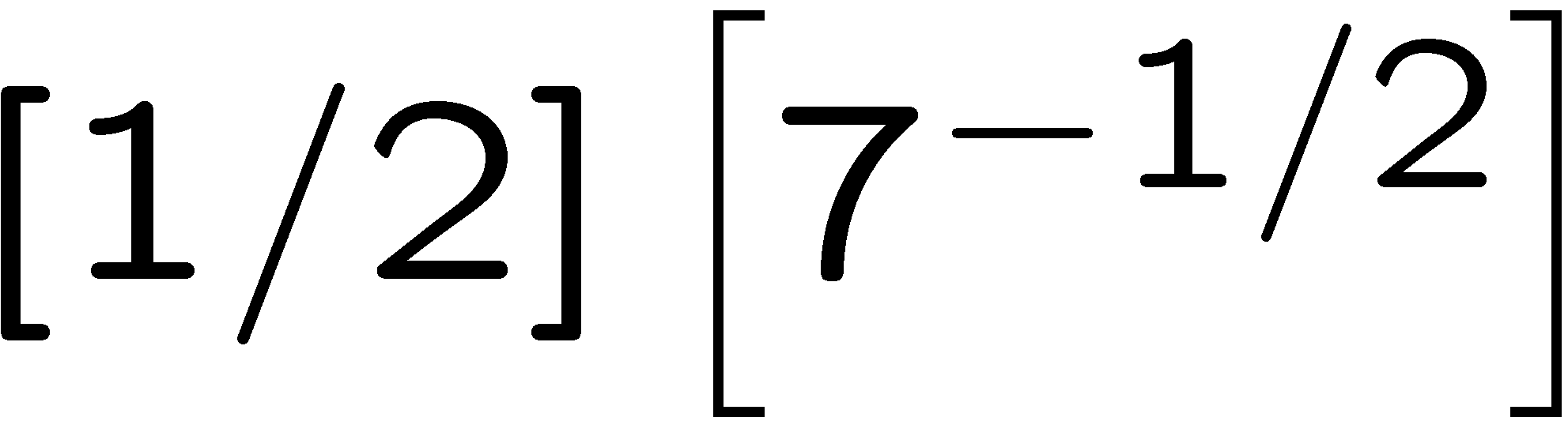 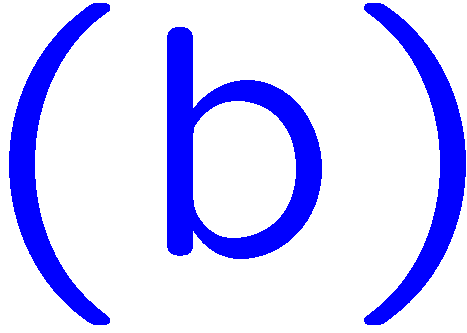 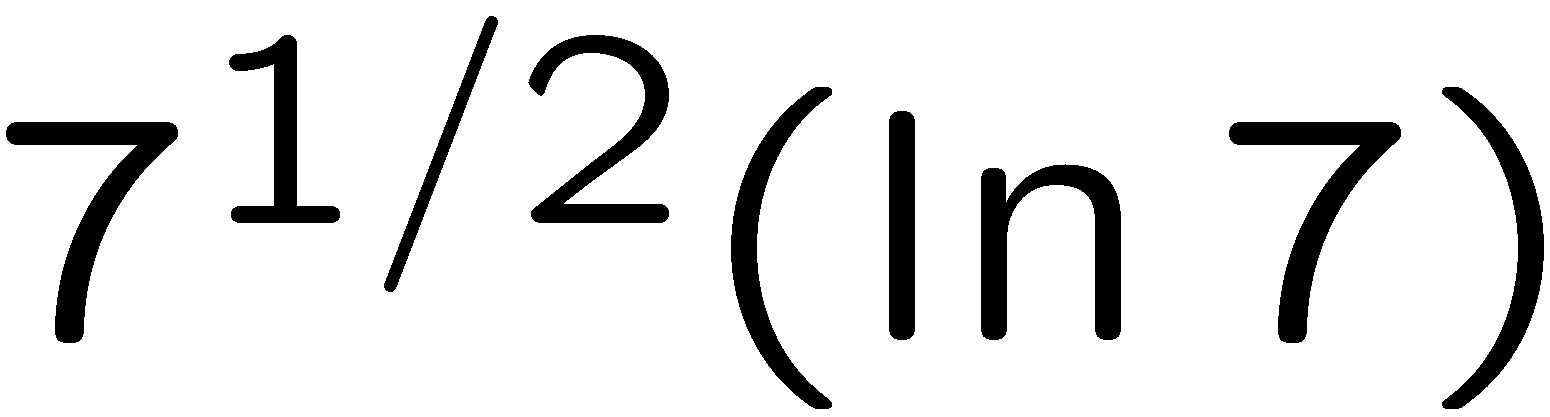 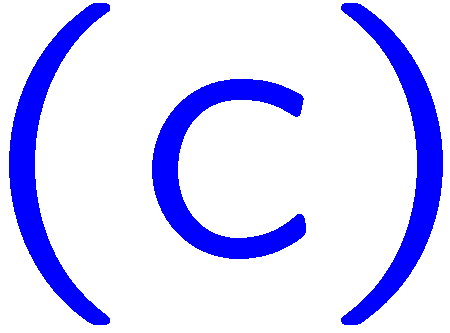 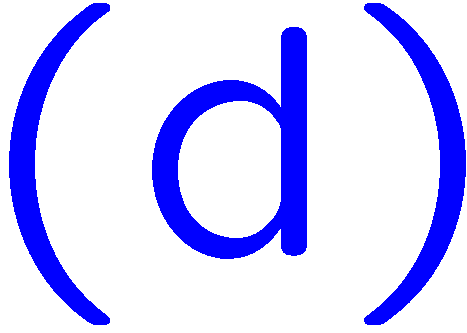 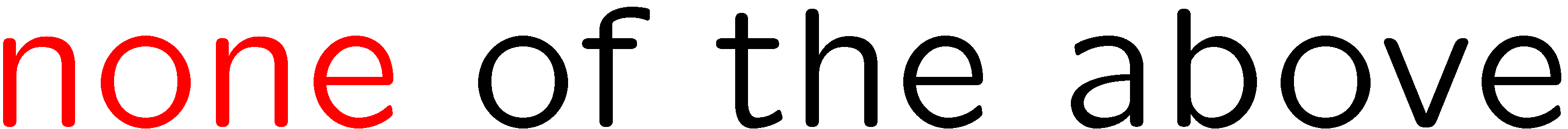 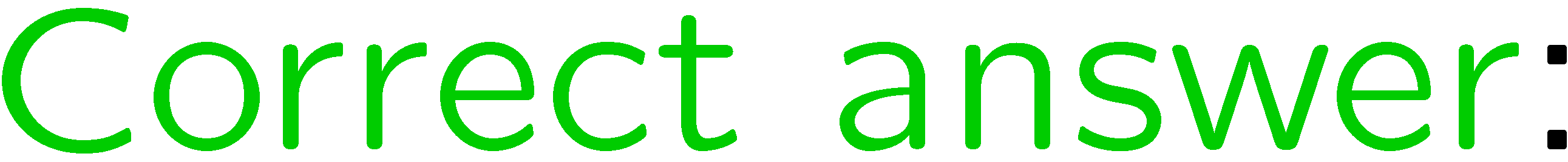 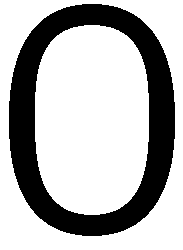 25
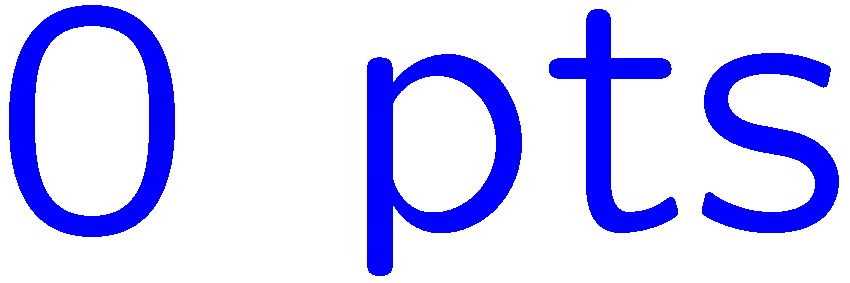 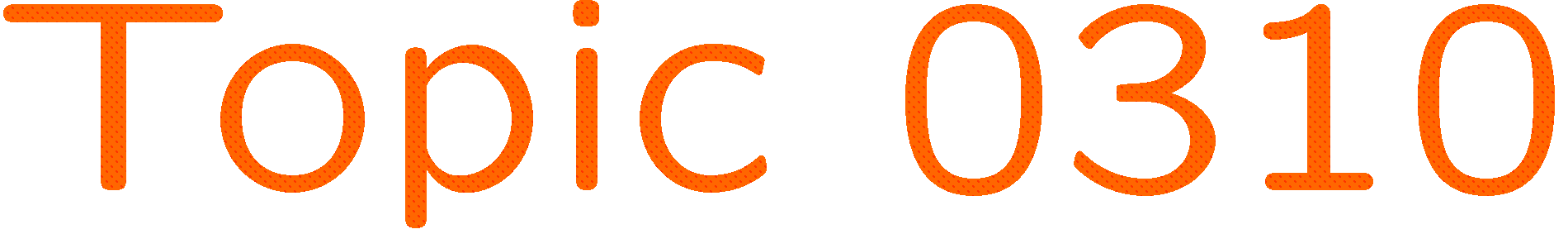 0 of 5
1+1=
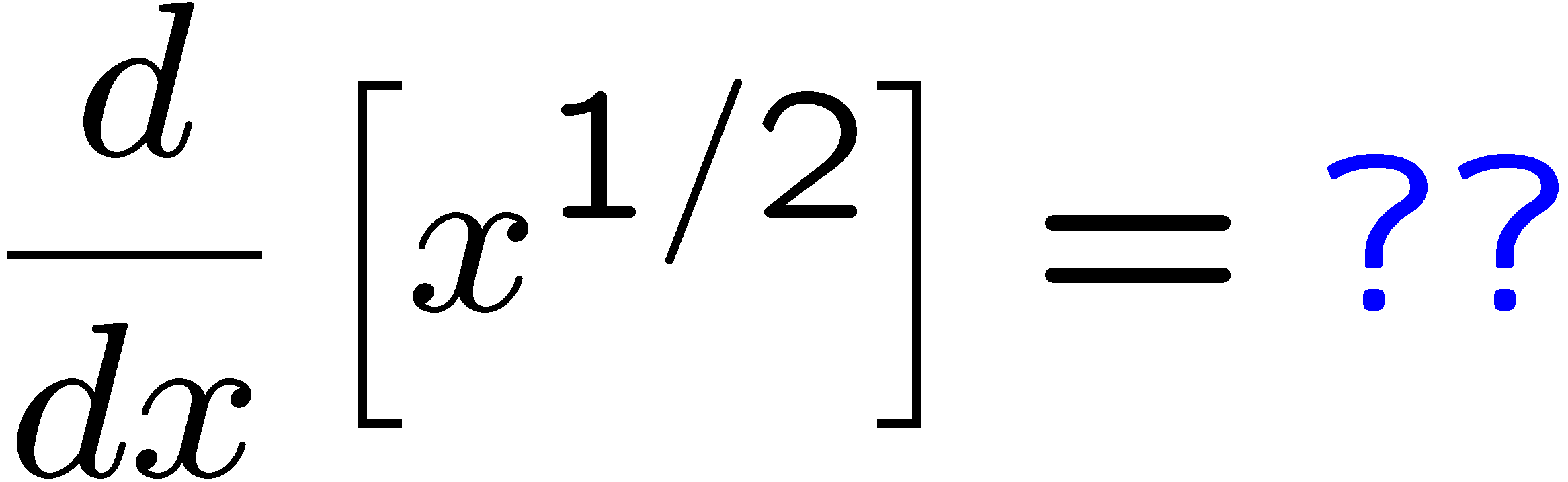 1
2
3
4
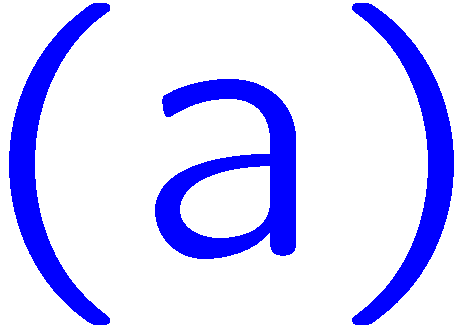 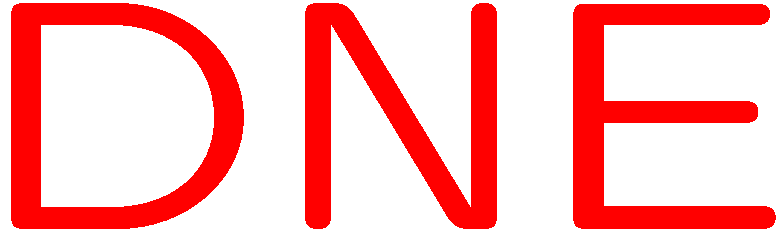 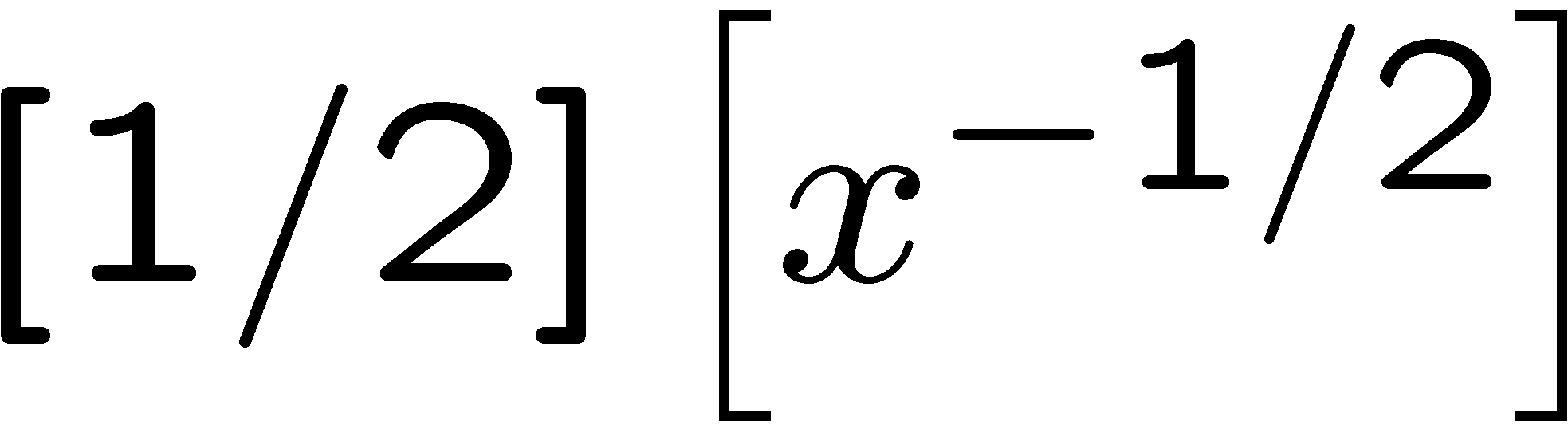 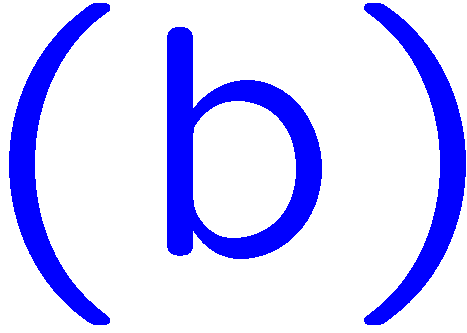 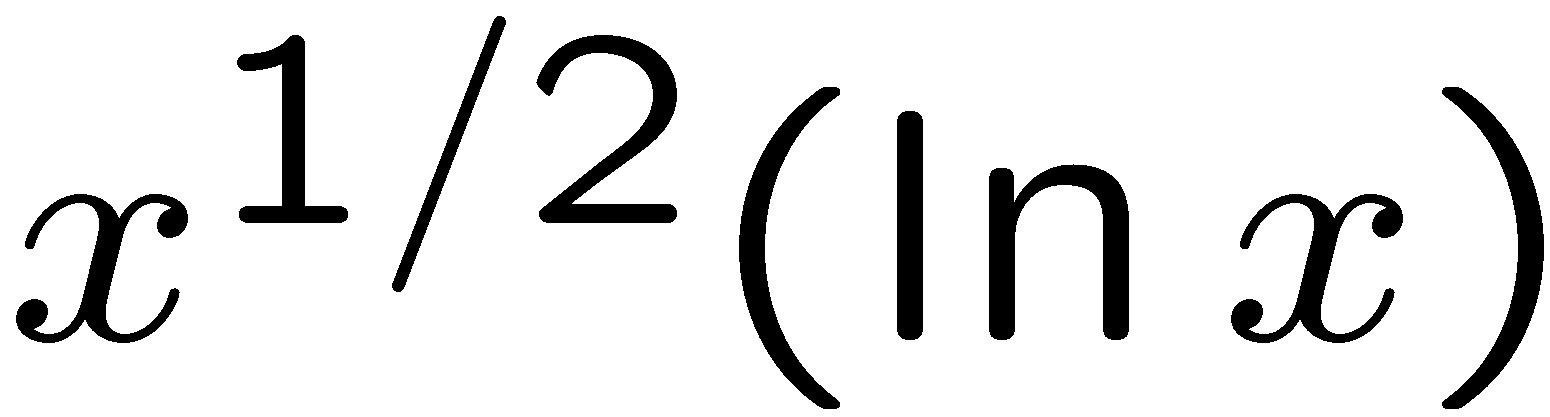 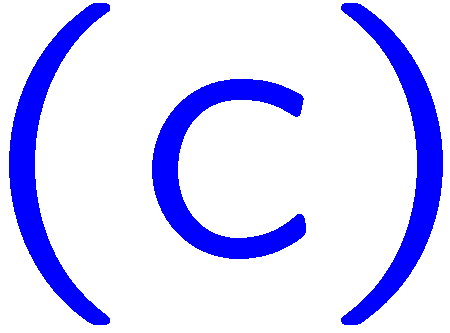 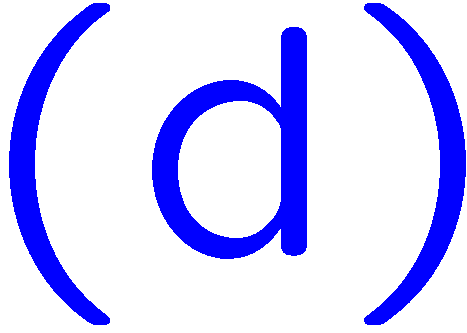 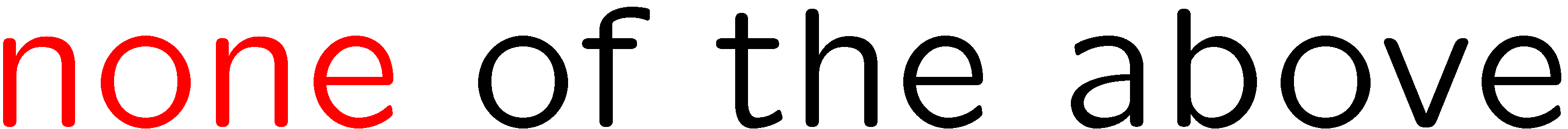 26
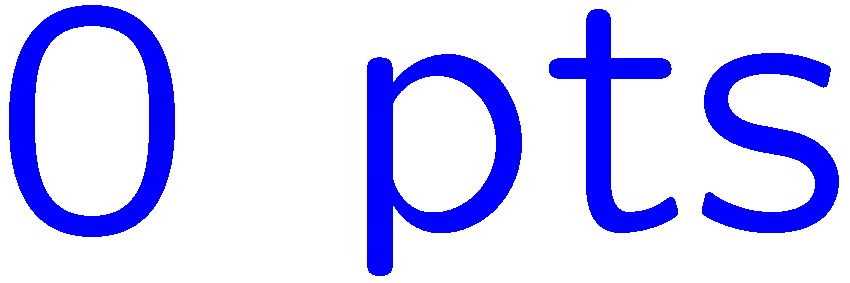 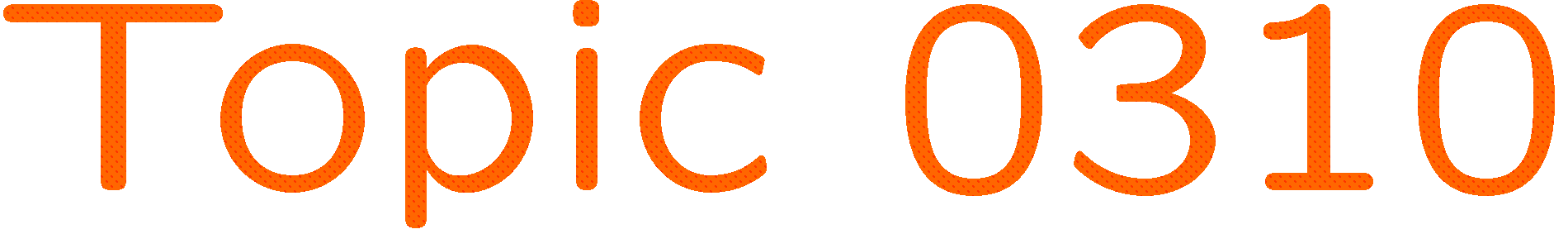 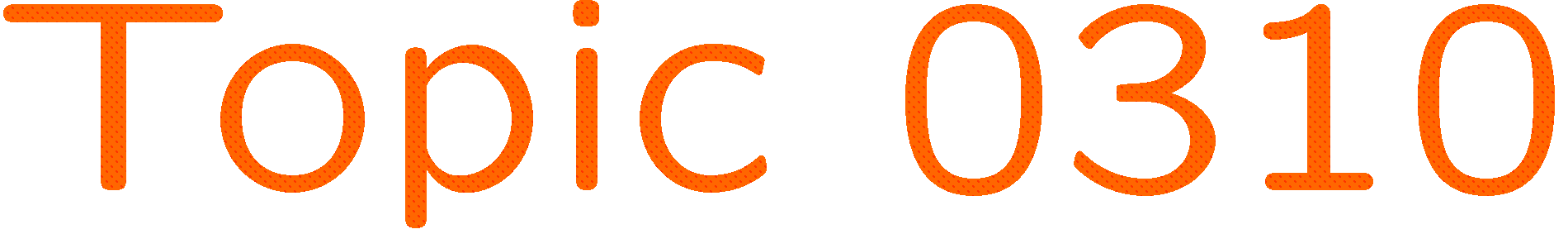 0 of 5
1+1=
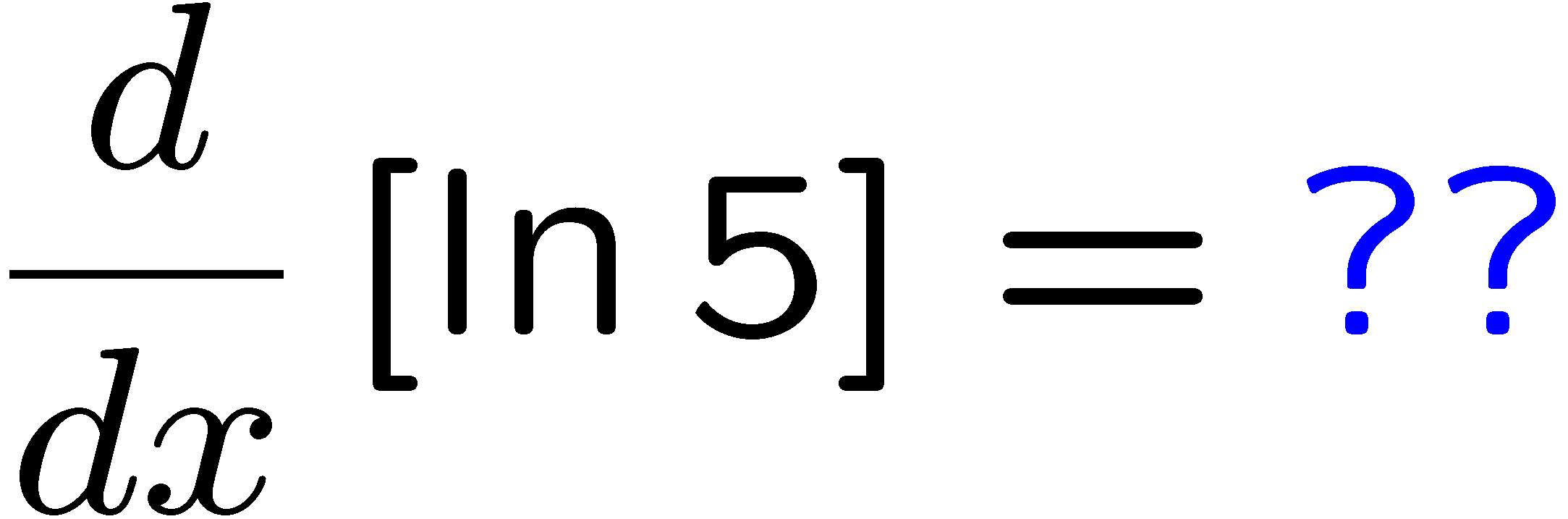 1
2
3
4
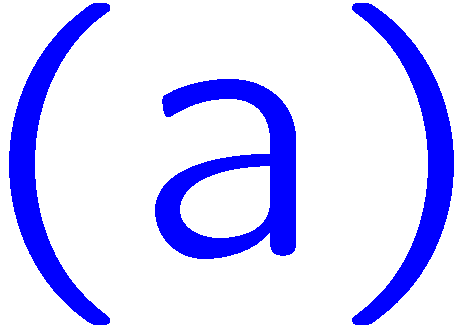 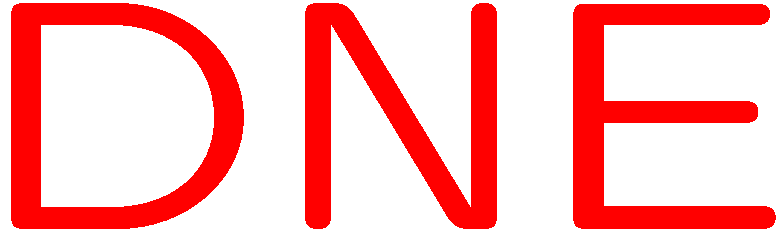 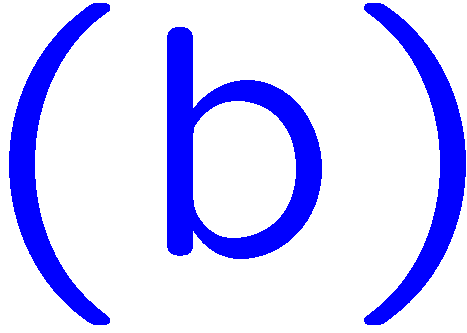 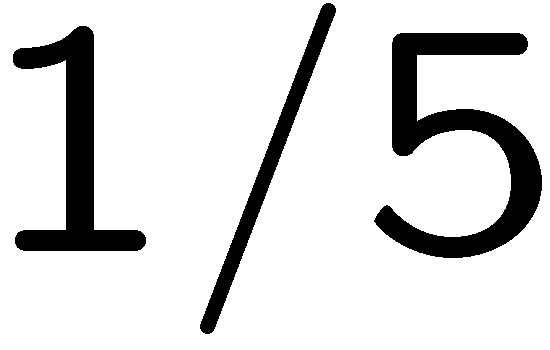 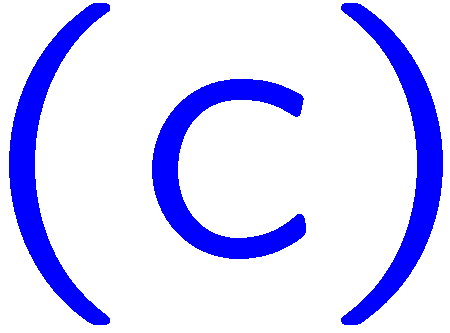 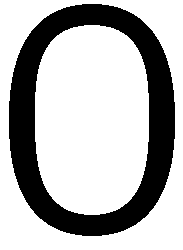 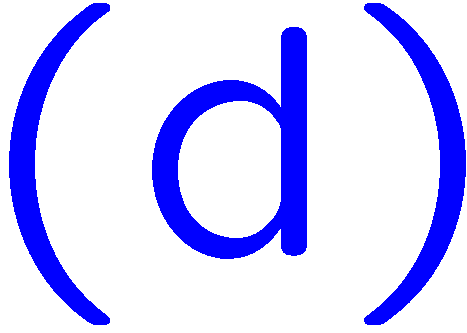 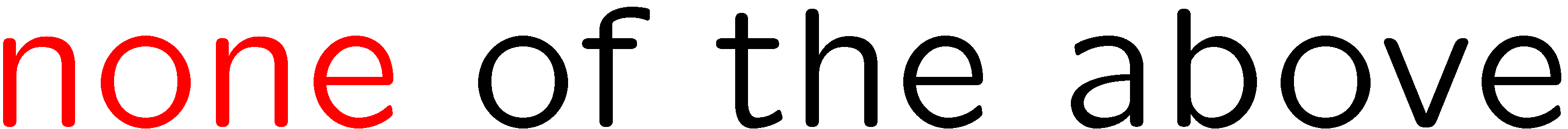 27
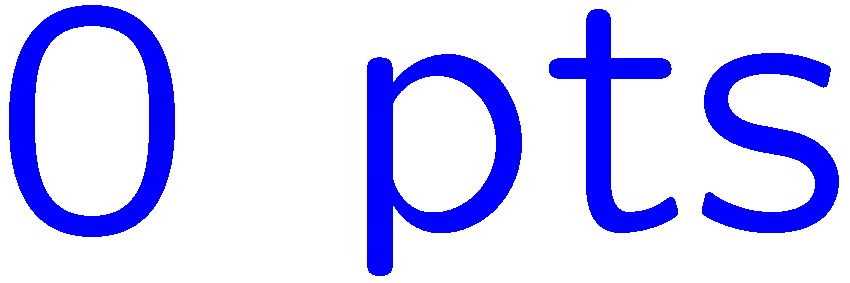 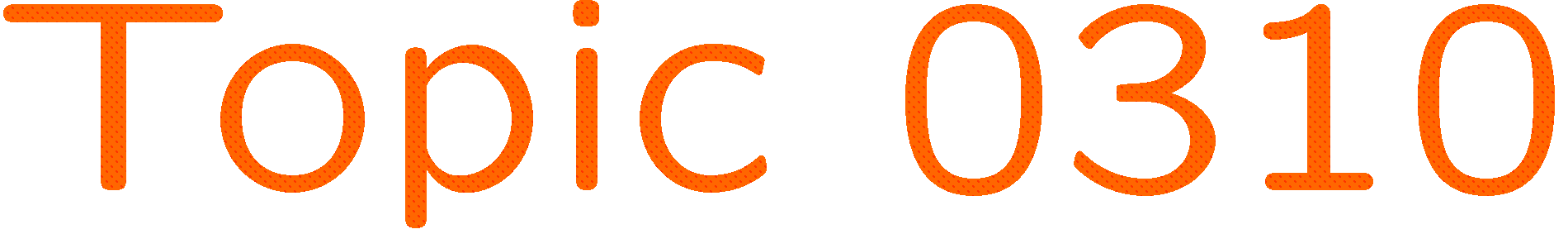 0 of 5
1+1=
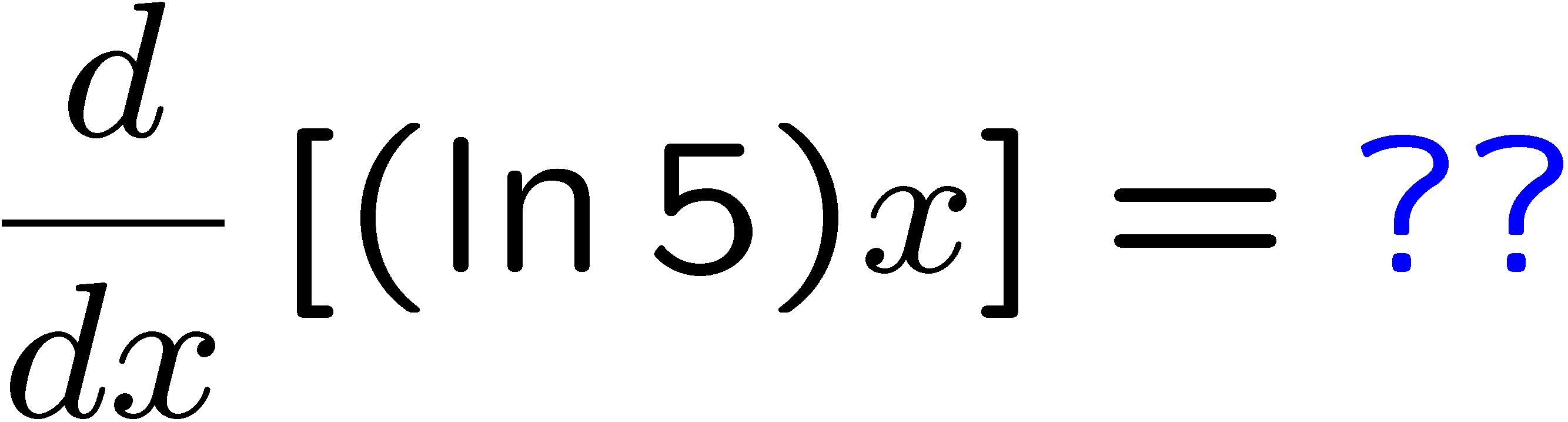 1
2
3
4
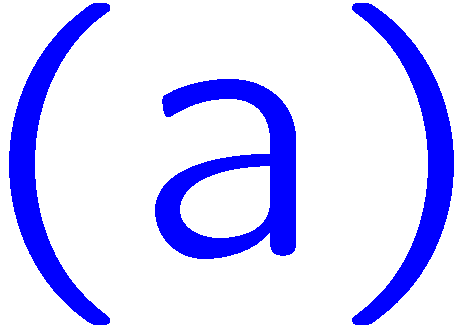 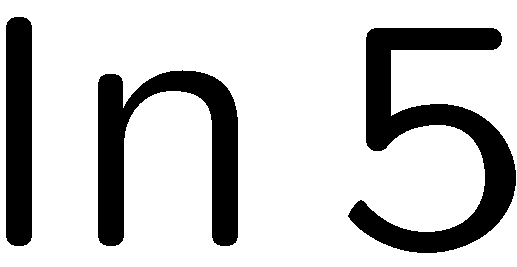 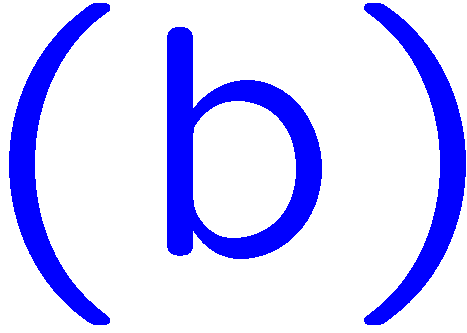 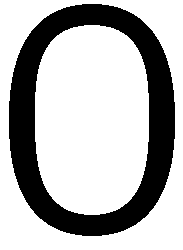 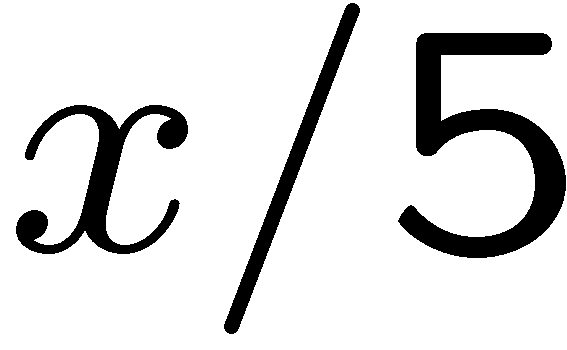 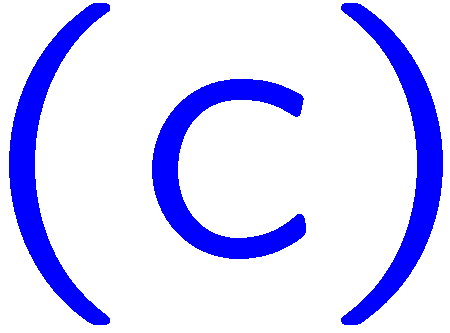 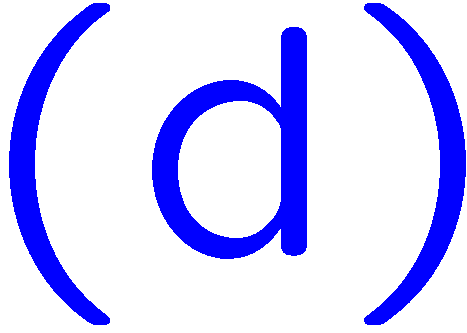 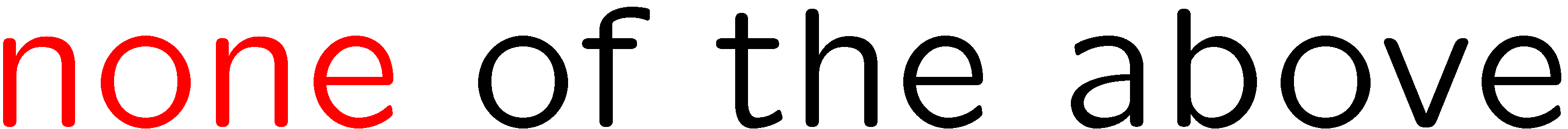 28
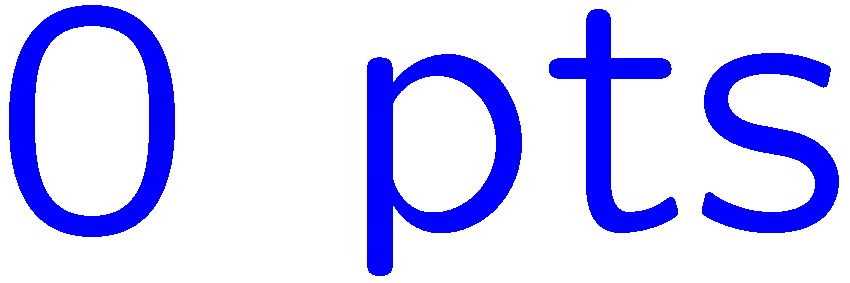 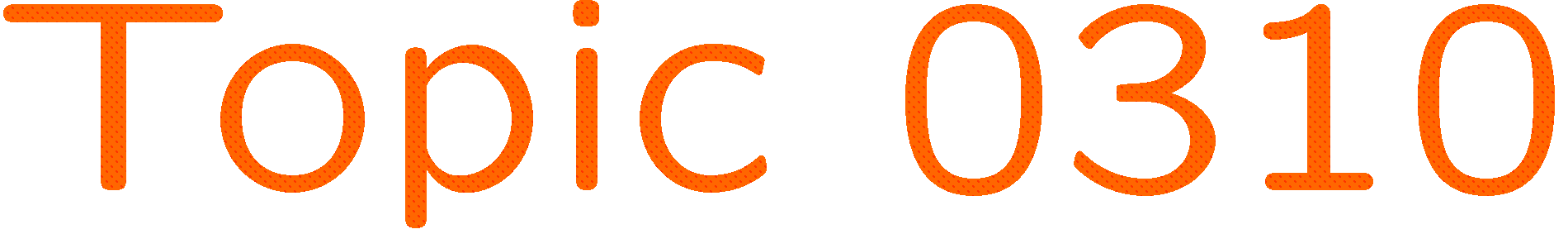 0 of 5
1+1=
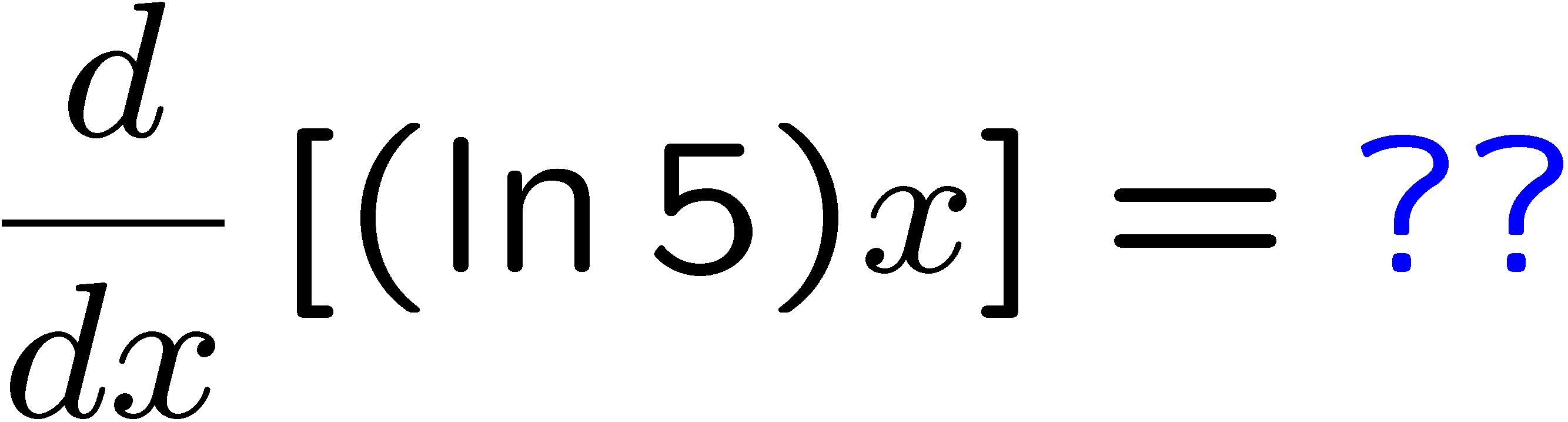 1
2
3
4
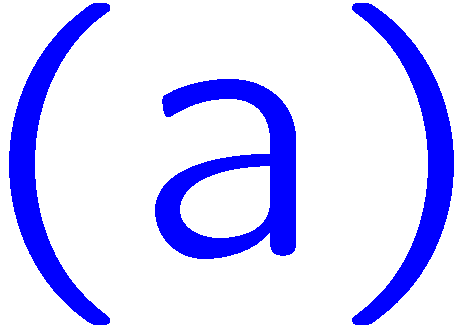 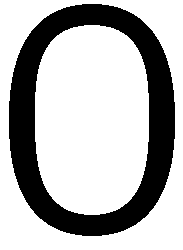 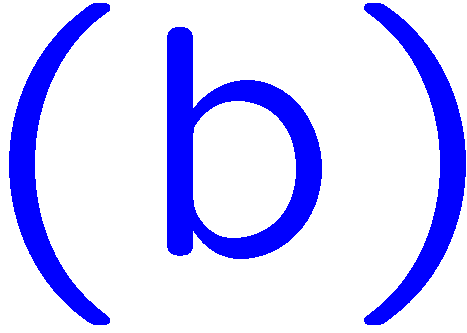 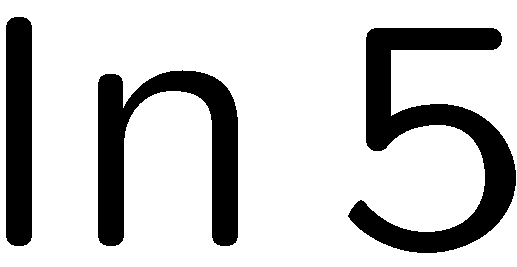 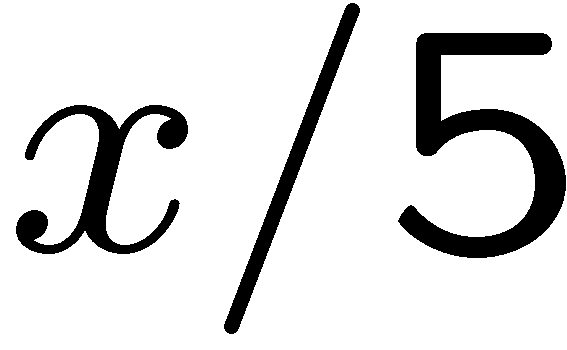 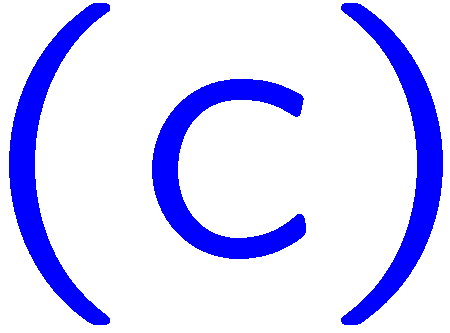 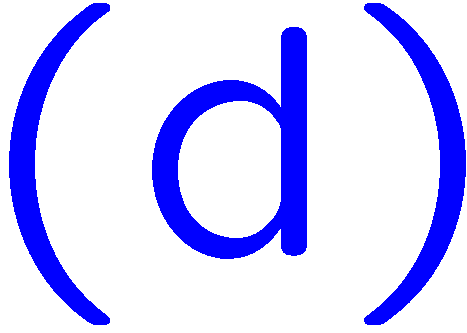 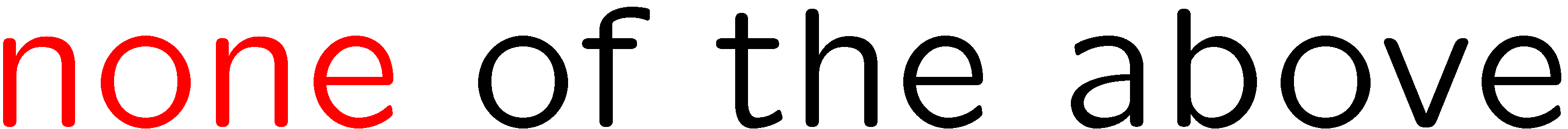 29
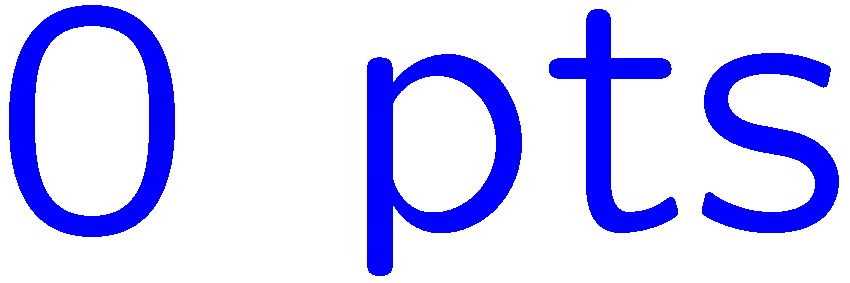 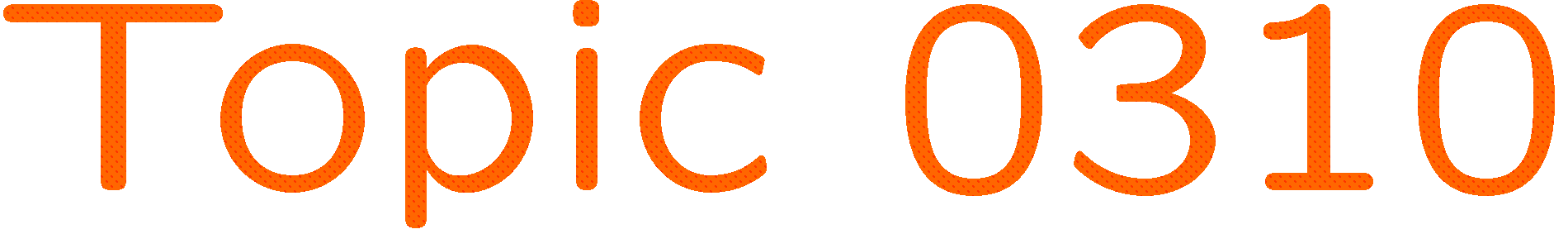 0 of 5
1+1=
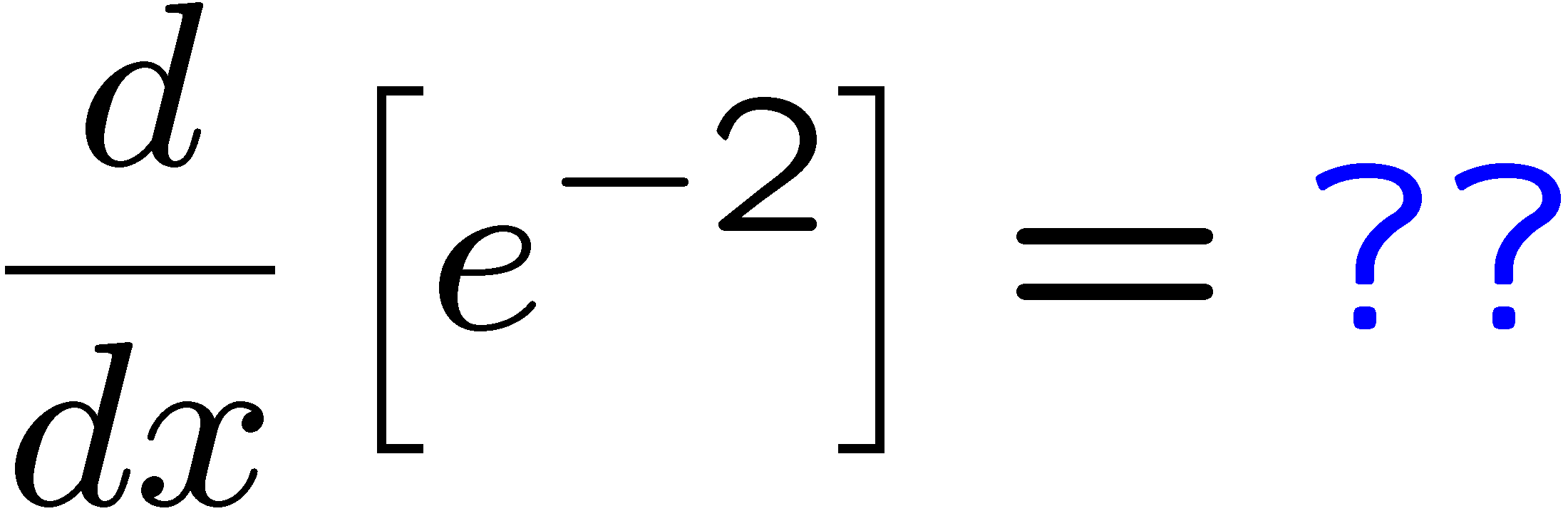 1
2
3
4
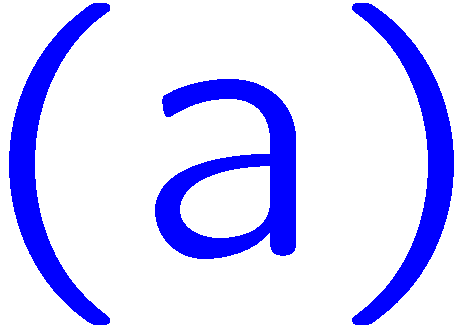 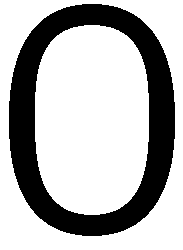 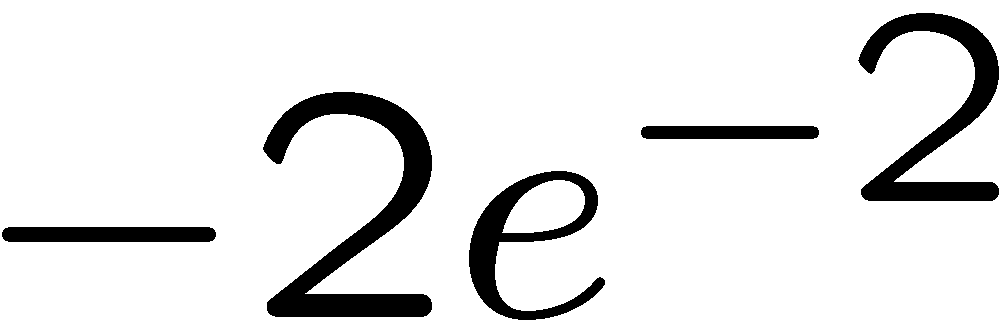 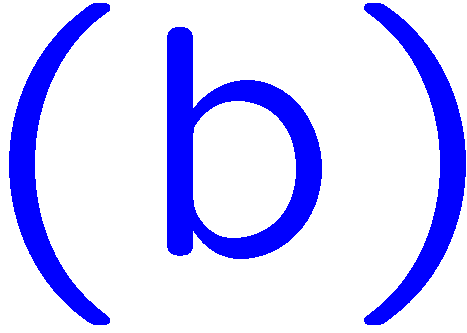 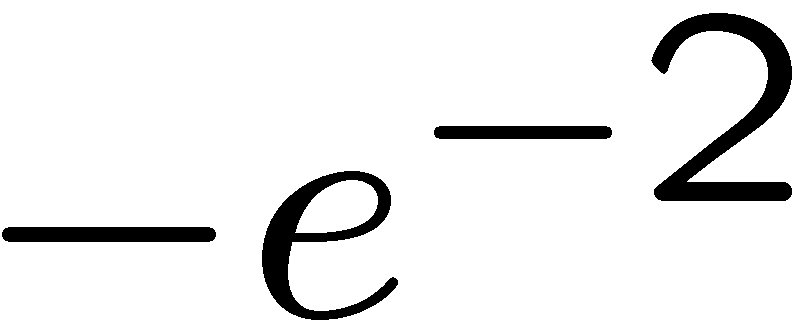 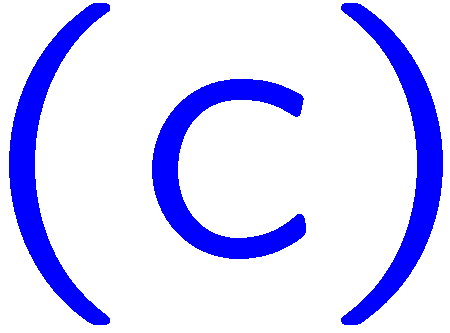 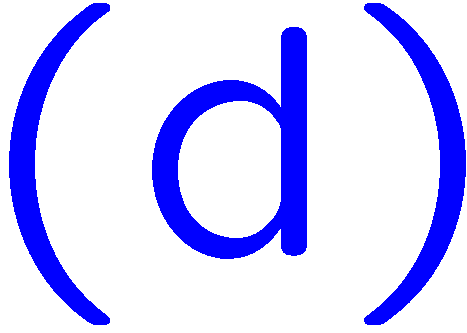 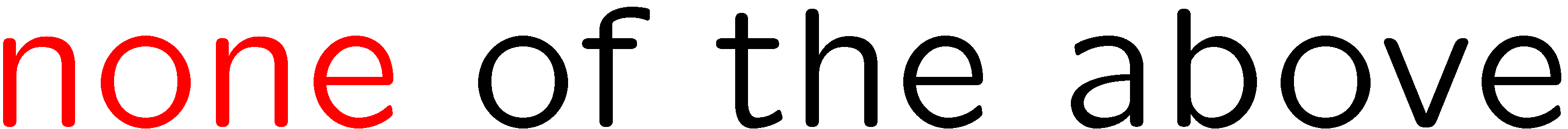 30
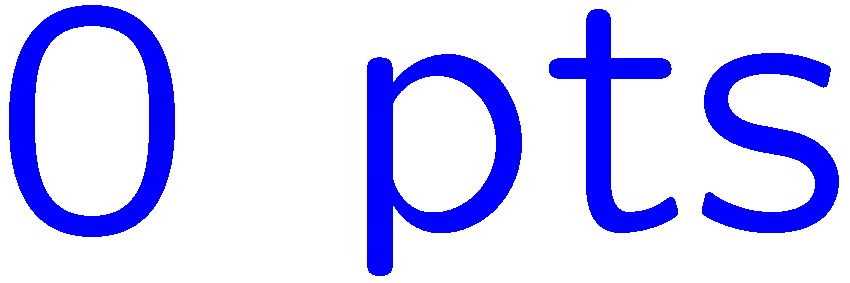 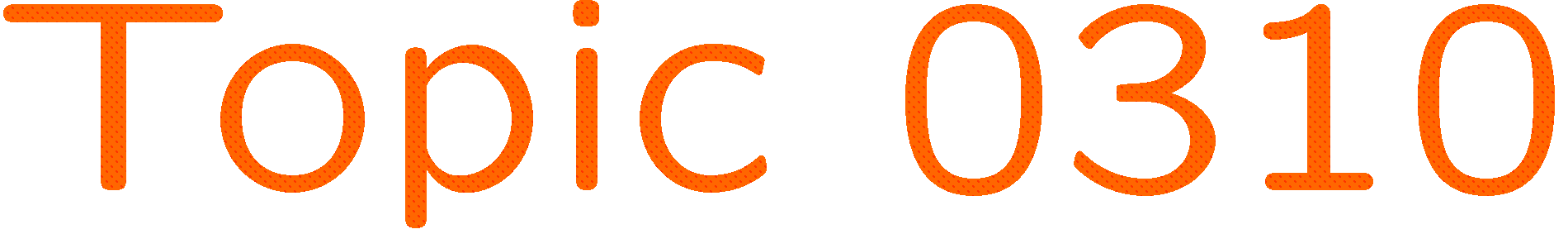 0 of 5
1+1=
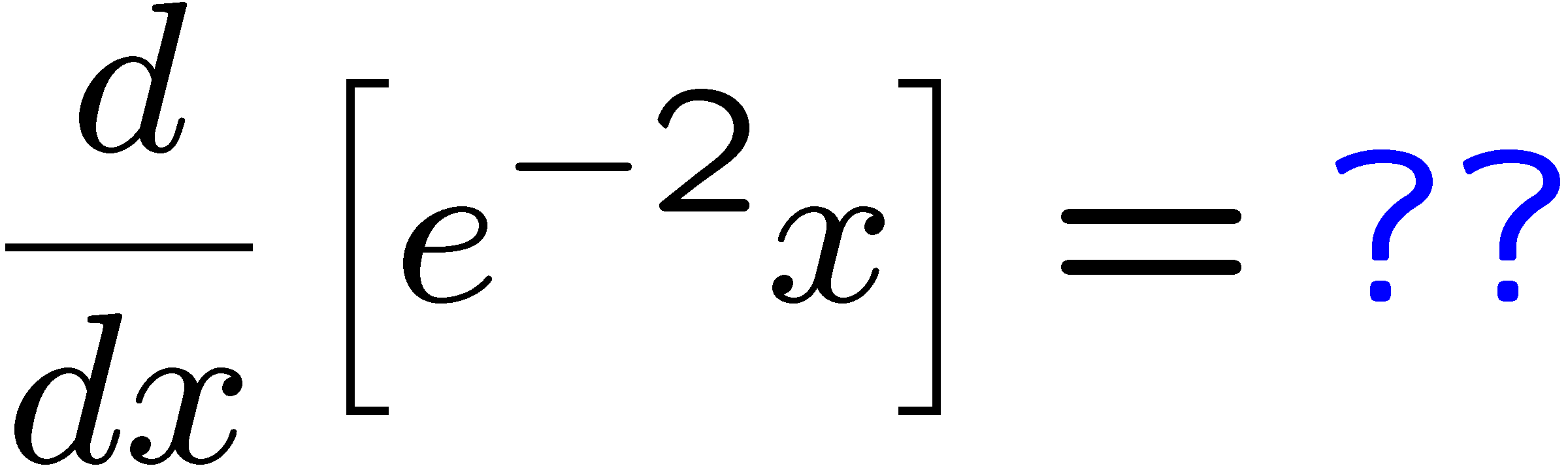 1
2
3
4
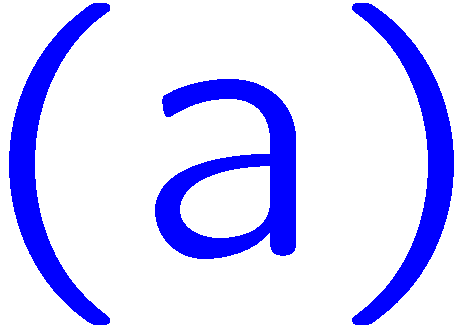 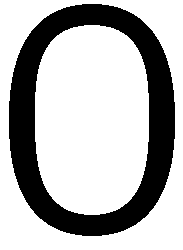 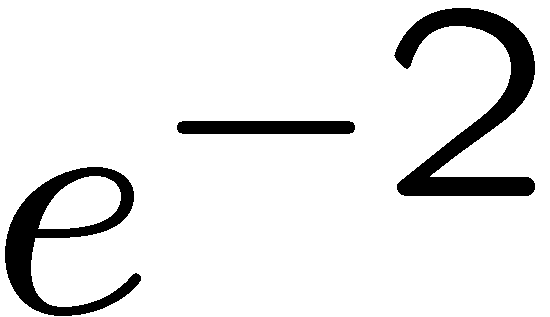 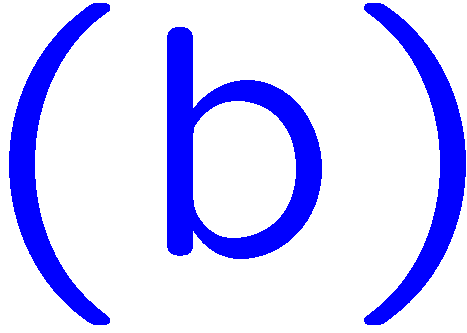 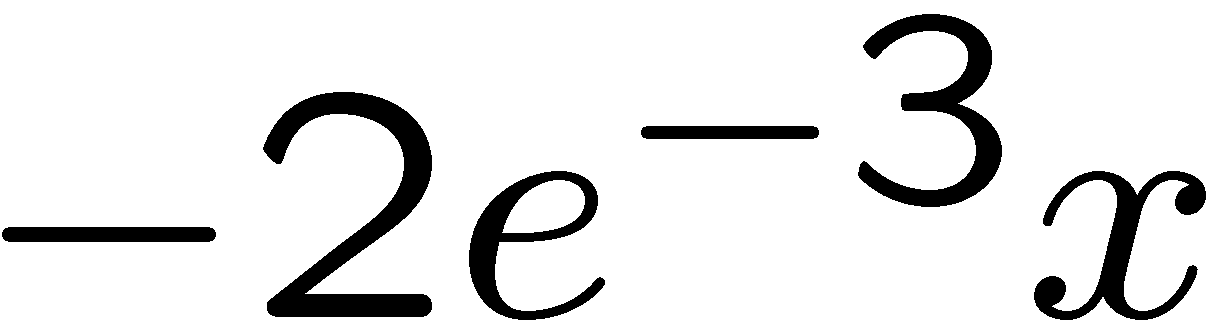 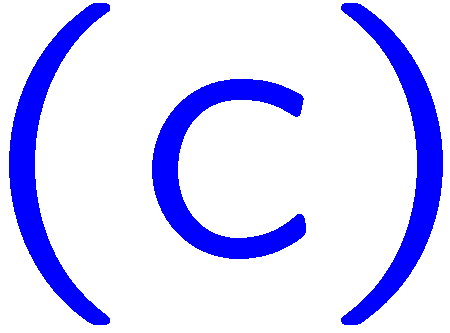 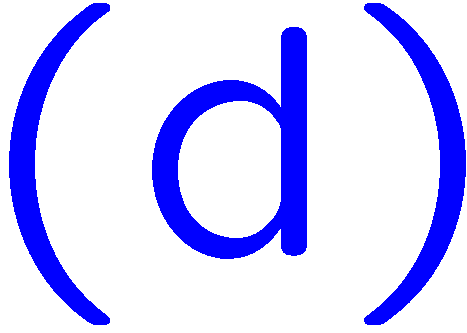 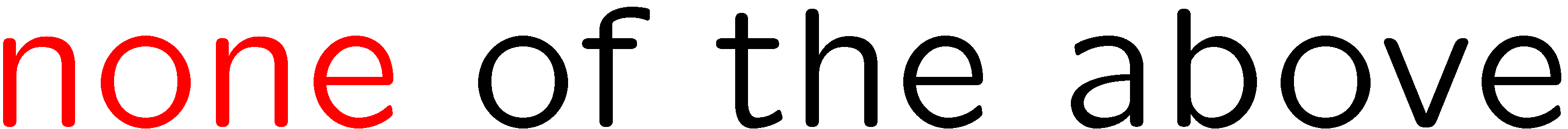 31
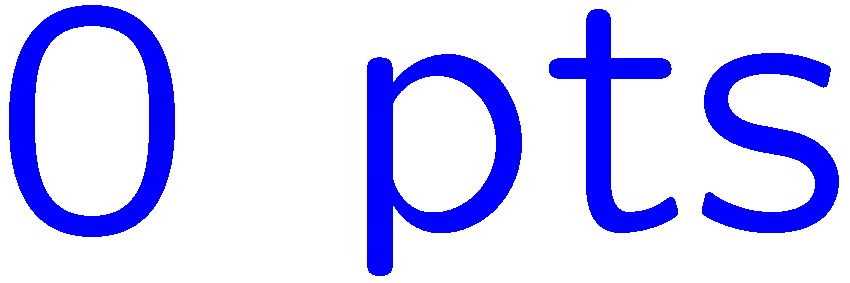 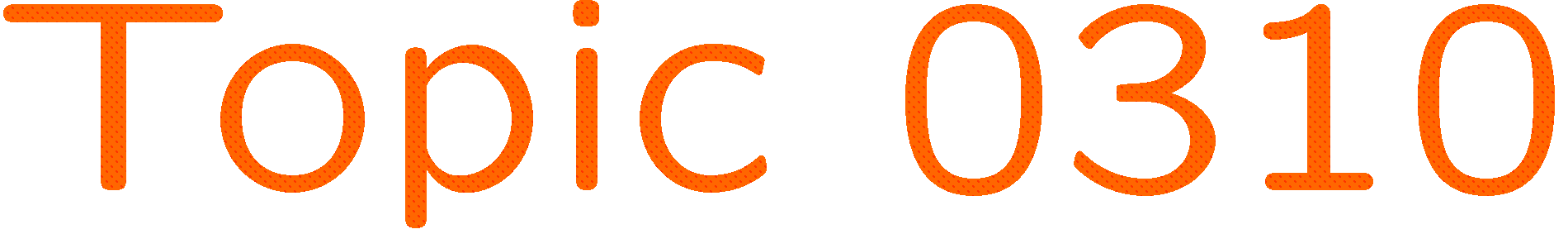 0 of 5
1+1=
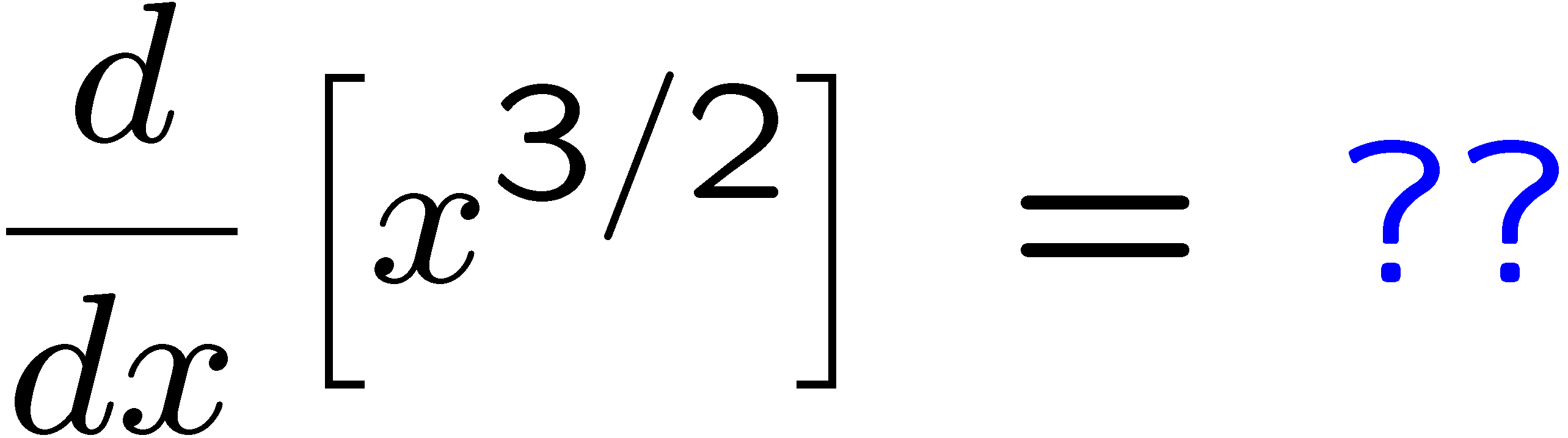 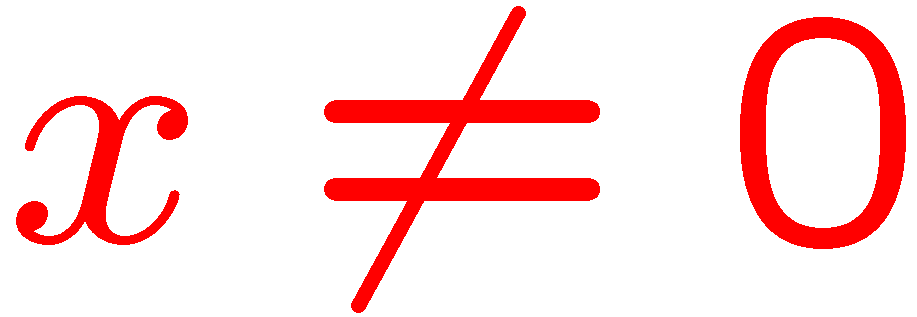 1
2
3
4
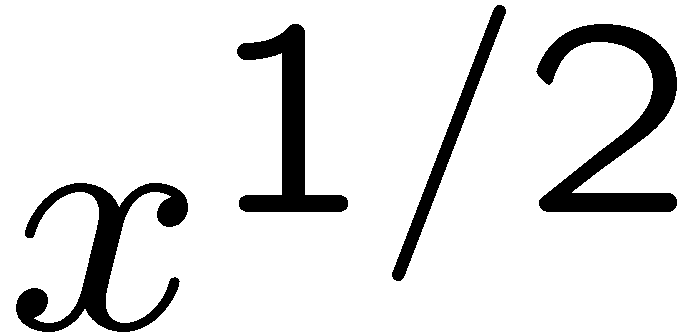 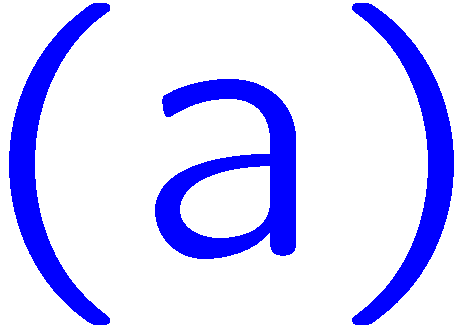 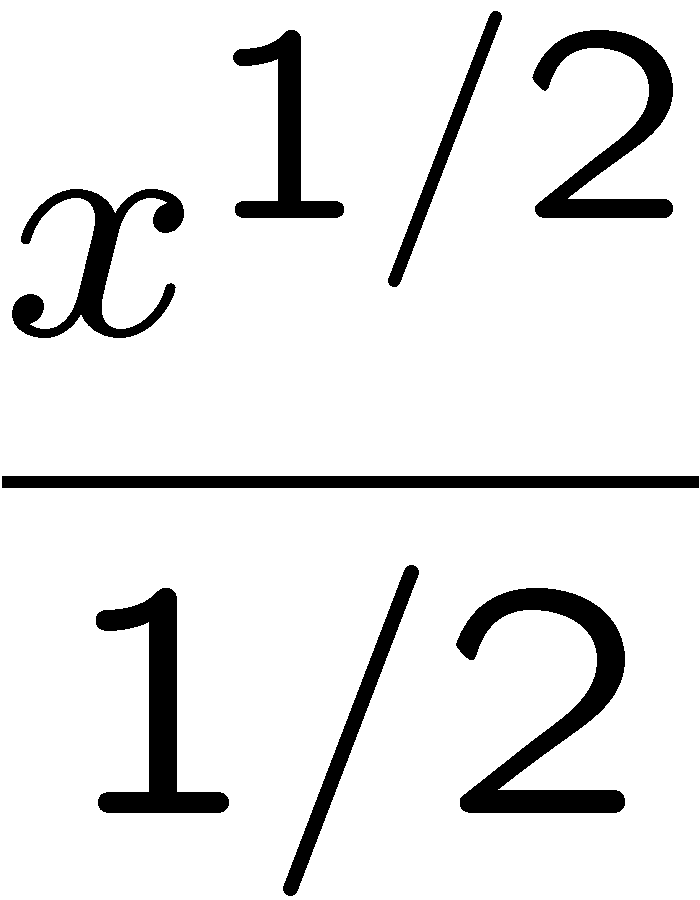 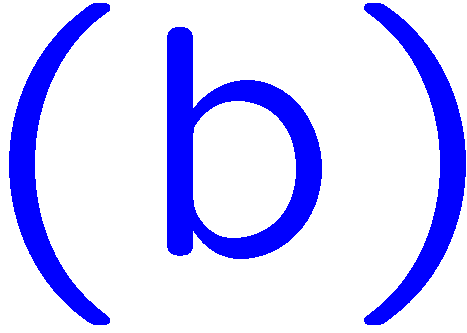 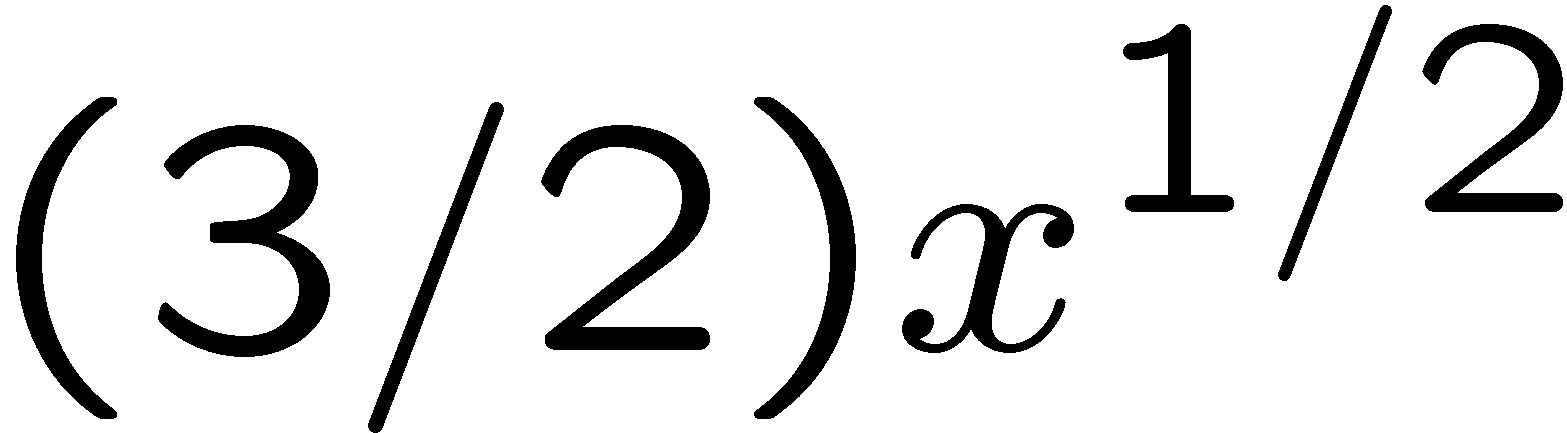 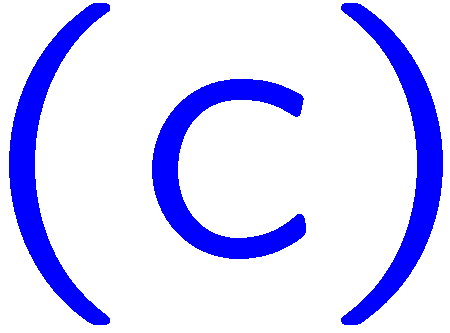 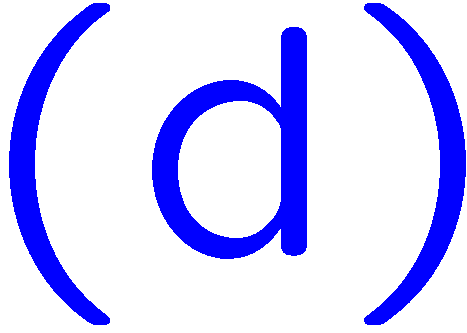 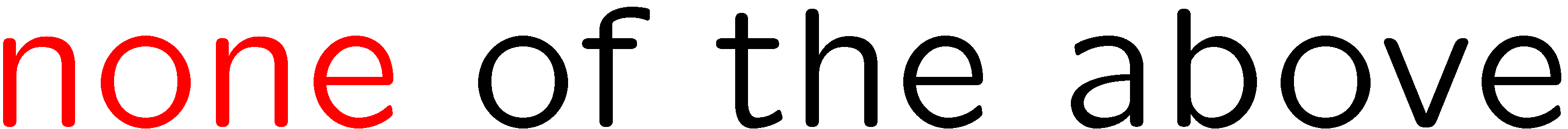 32
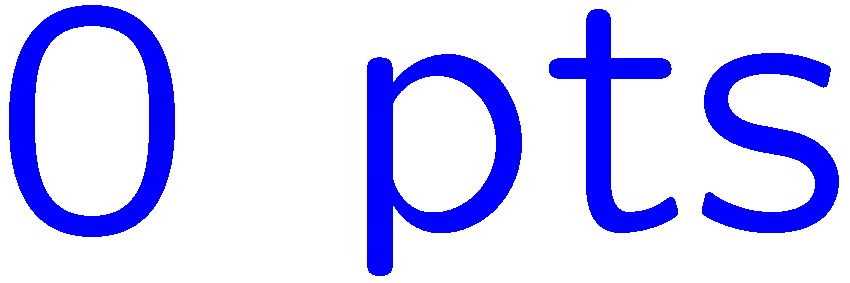 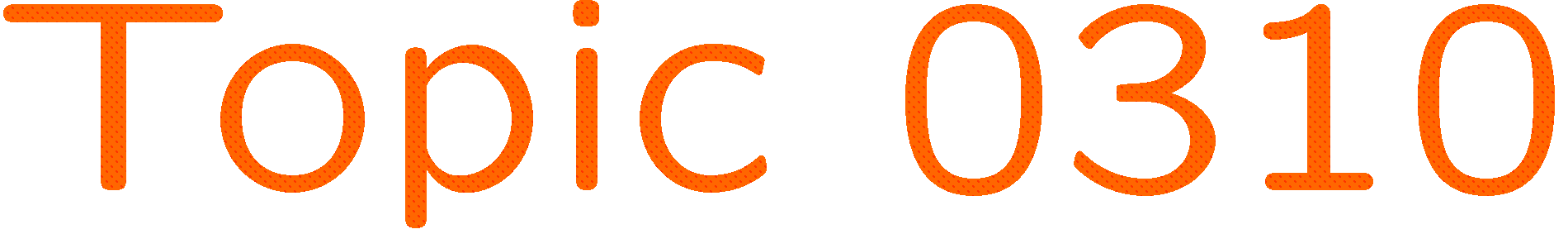 0 of 5
1+1=
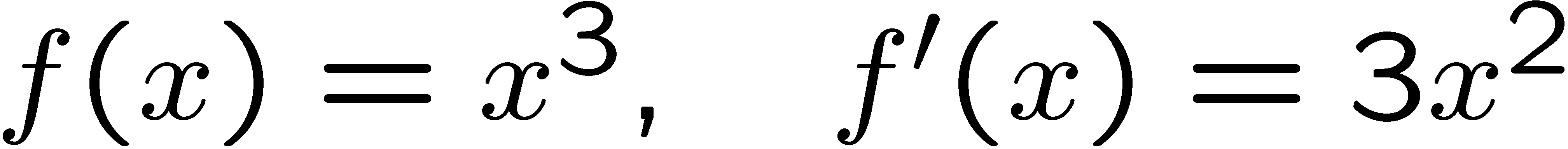 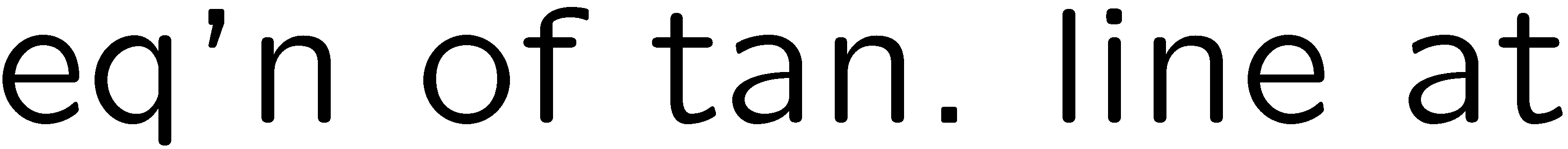 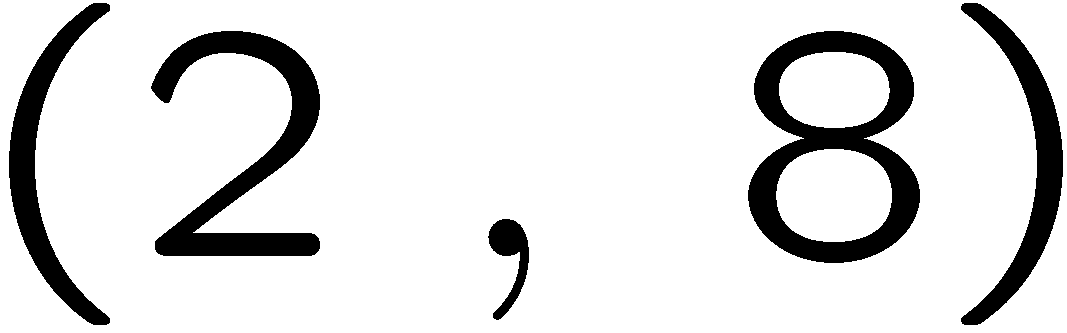 1
2
3
4
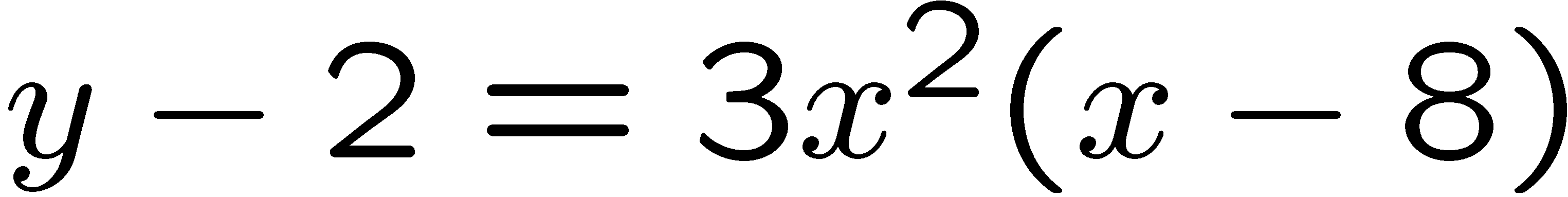 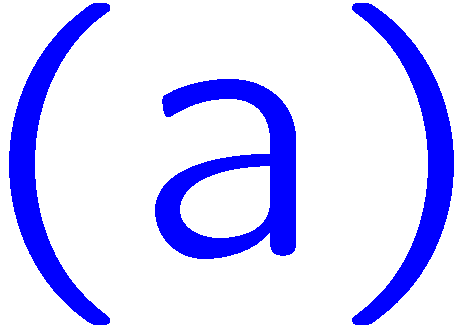 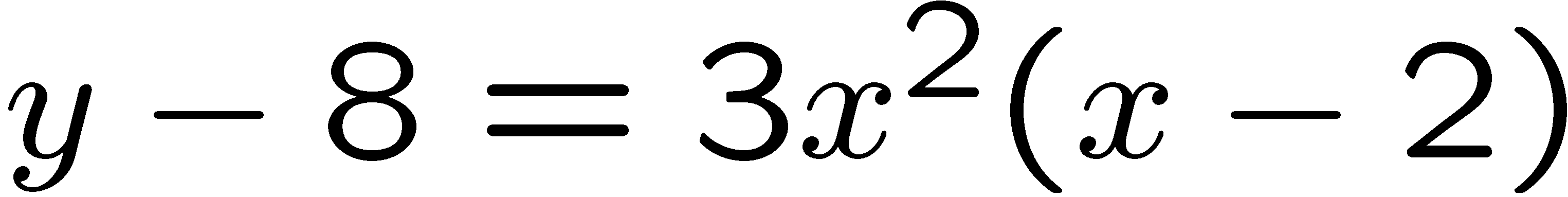 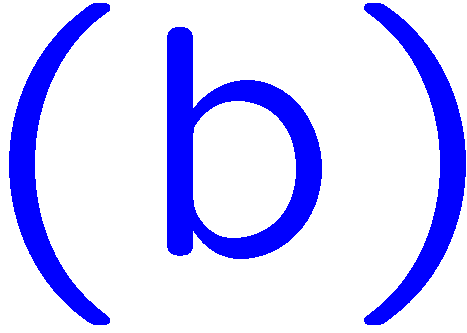 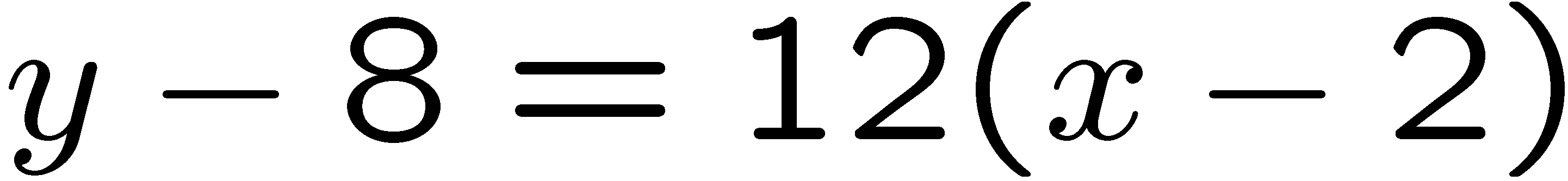 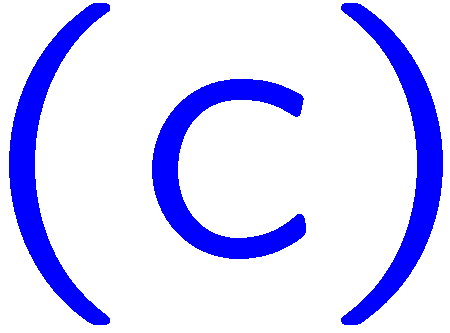 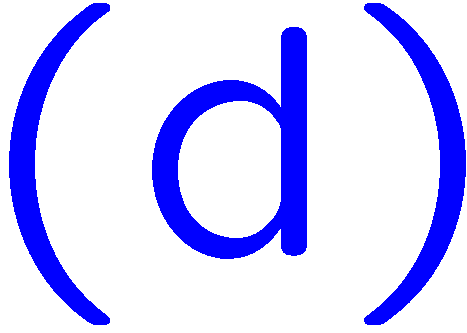 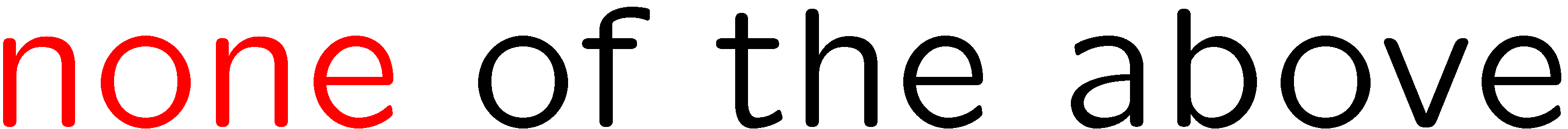 33
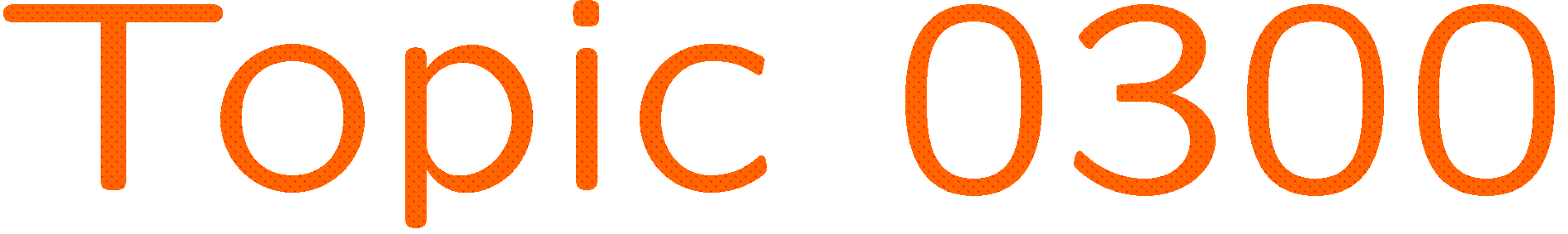 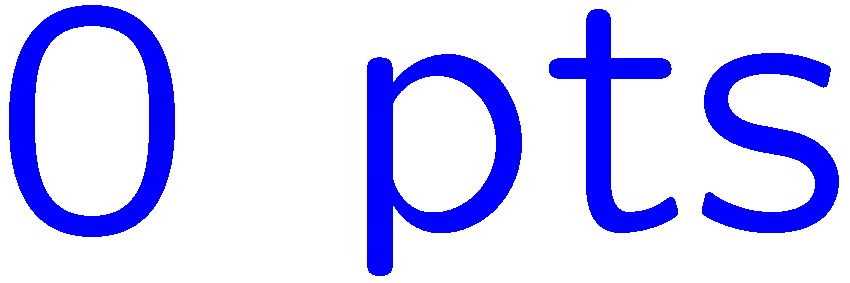 0 of 5
1+1=
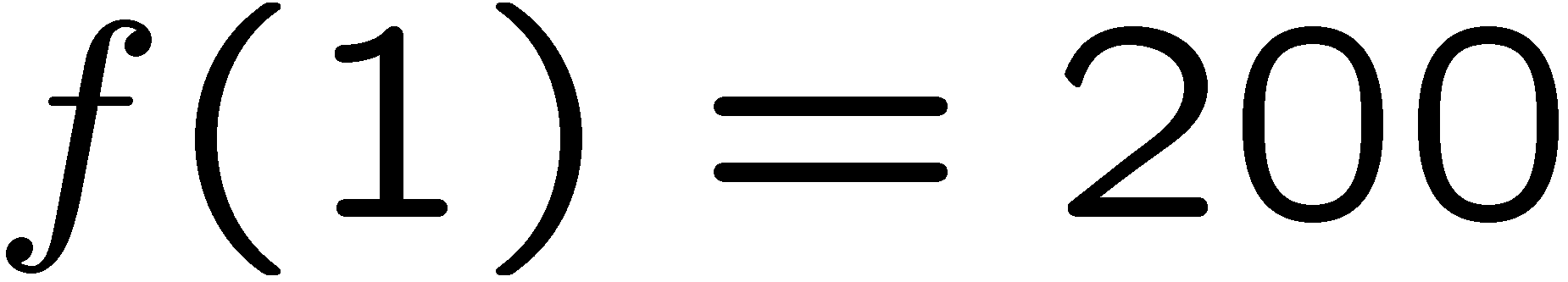 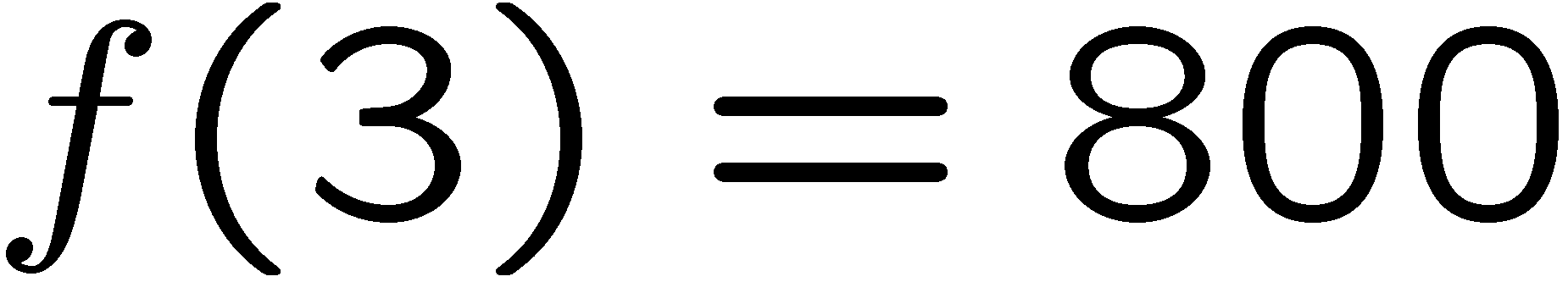 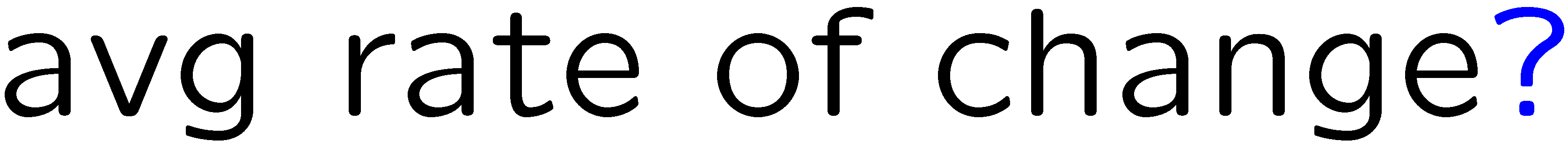 1
2
3
4
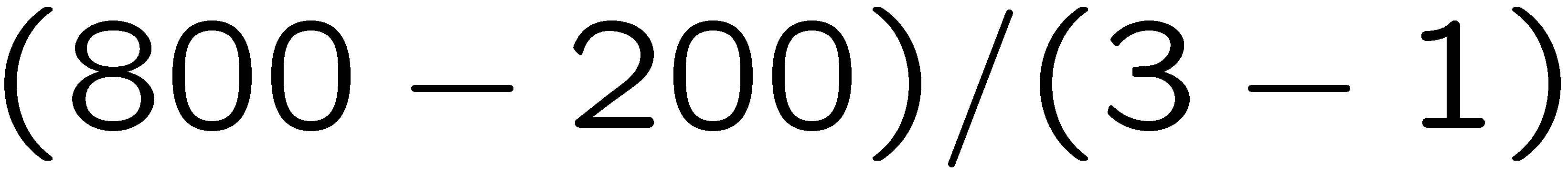 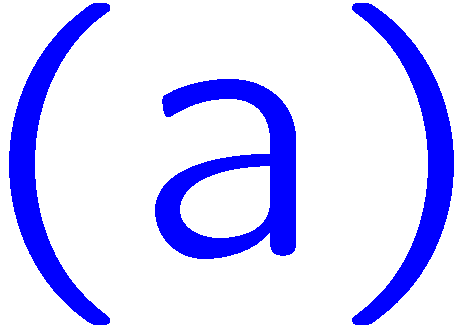 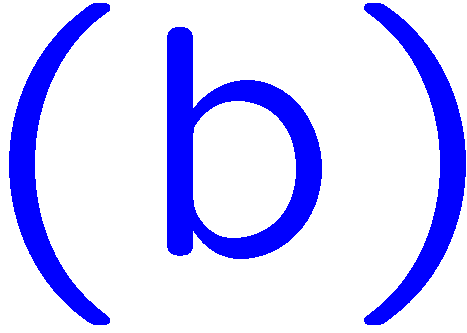 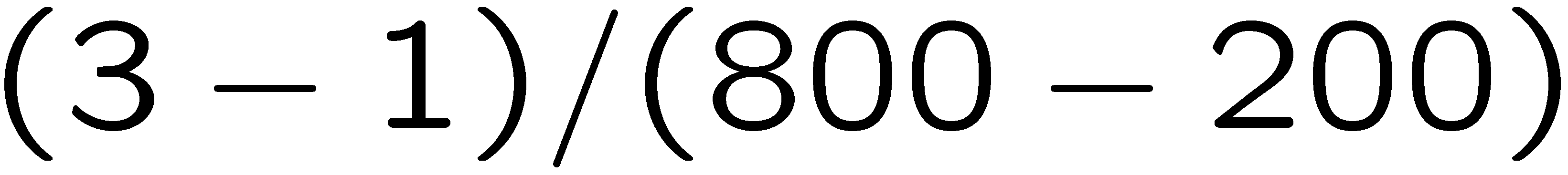 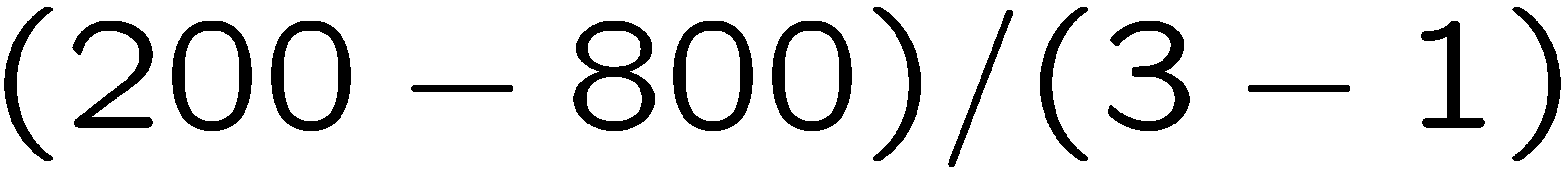 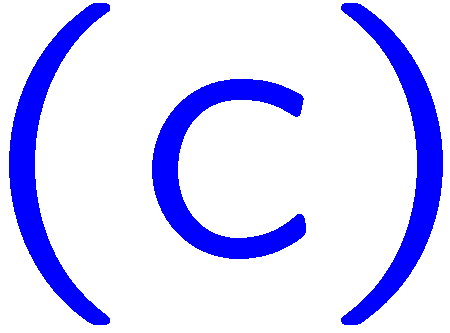 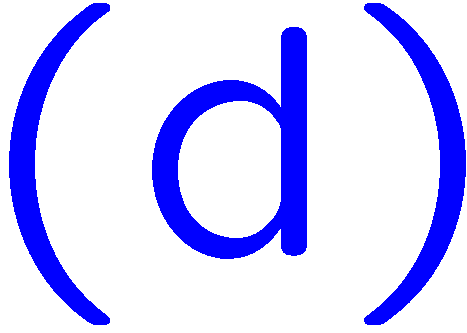 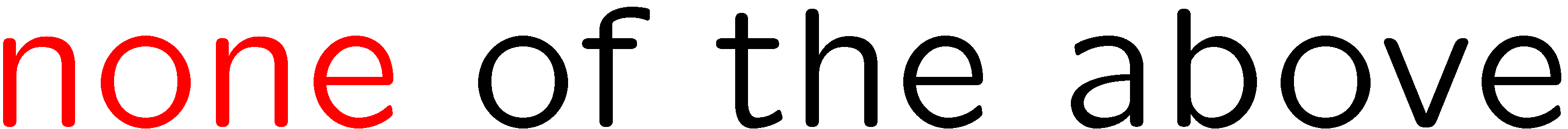 34
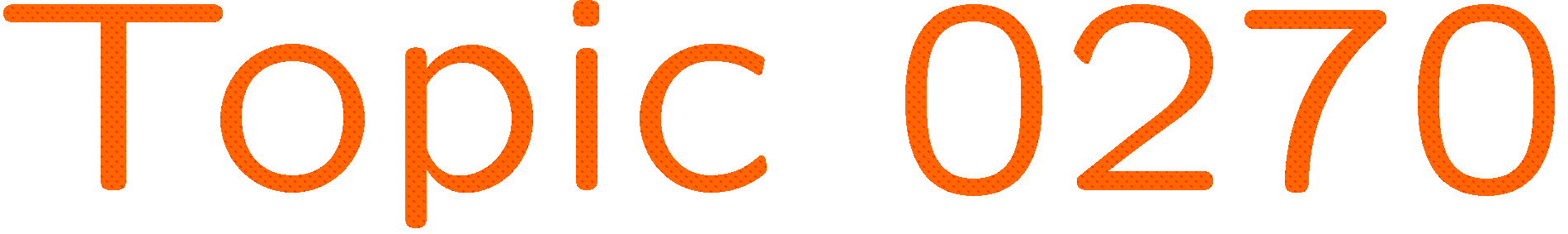 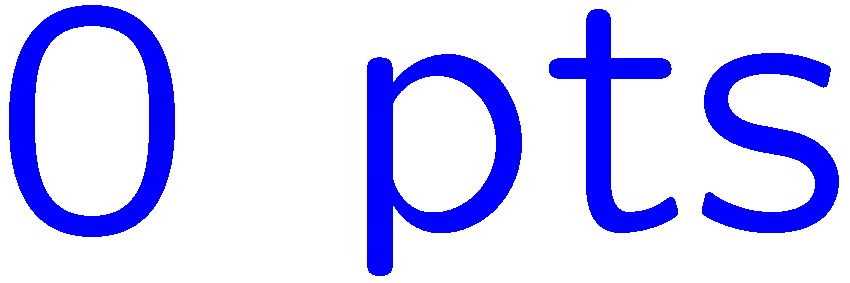 0 of 5
1+1=
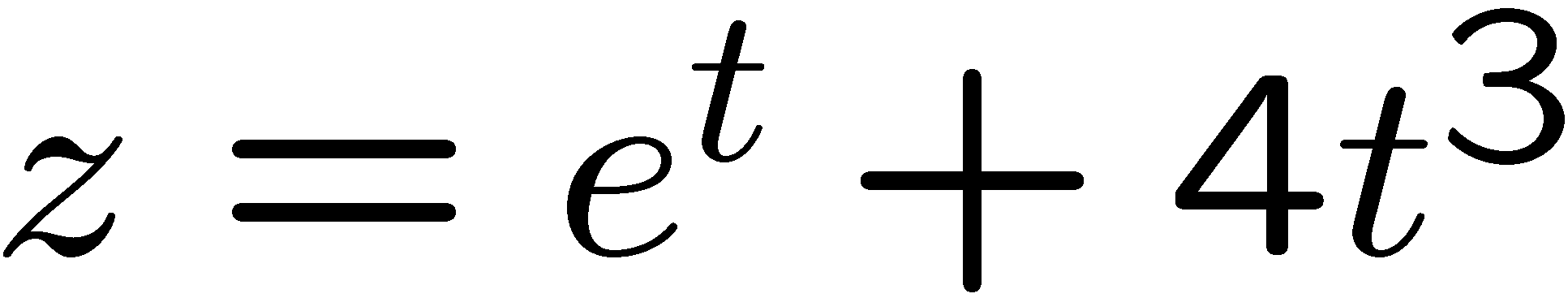 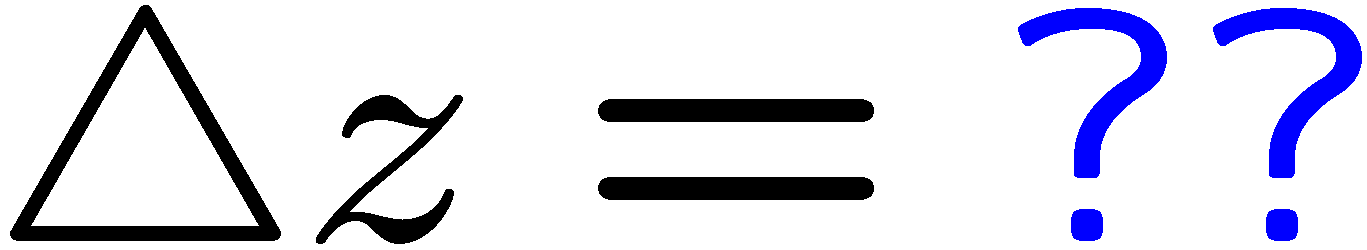 1
2
3
4
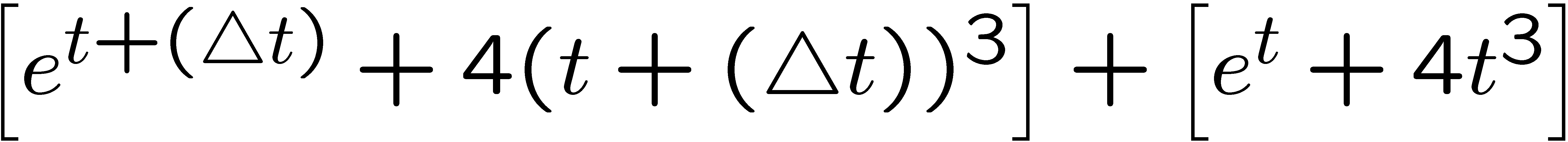 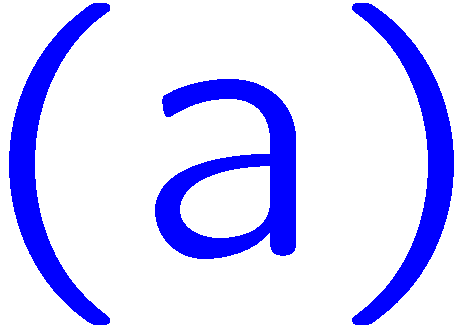 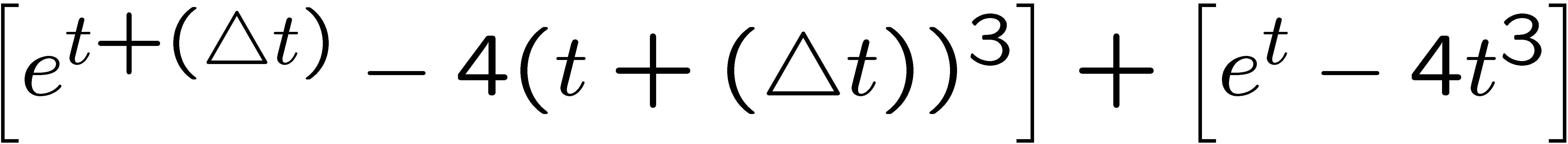 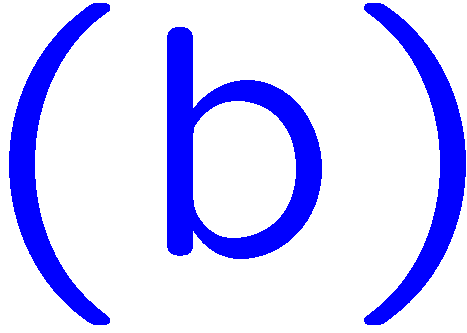 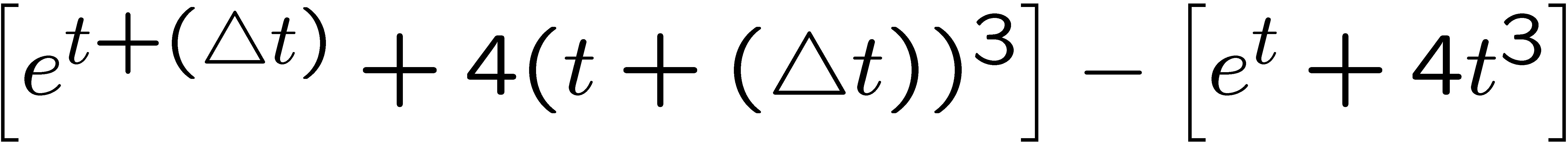 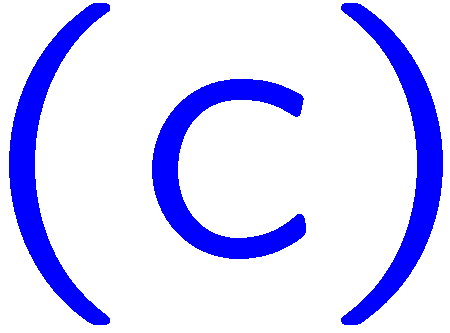 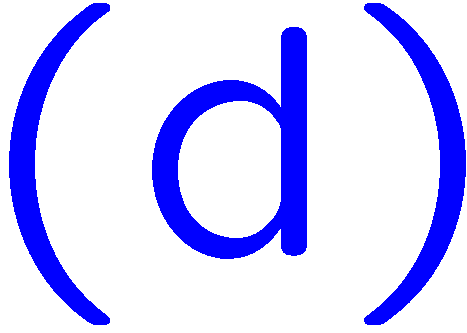 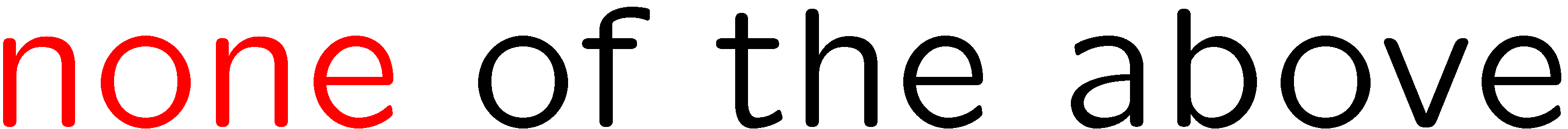 35
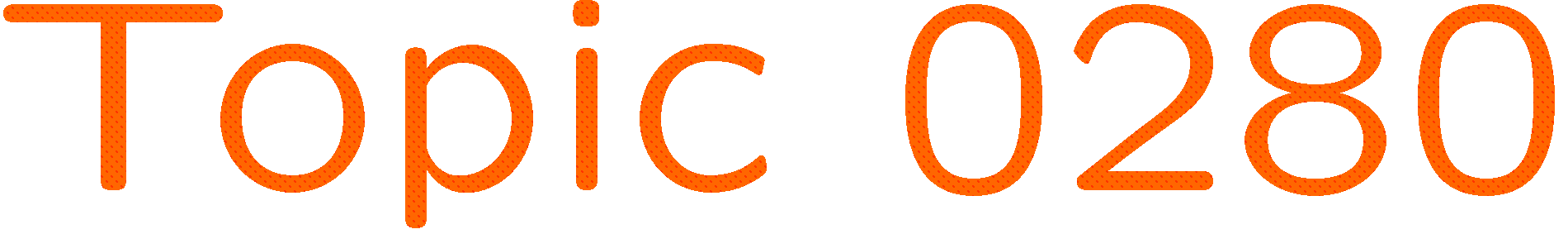 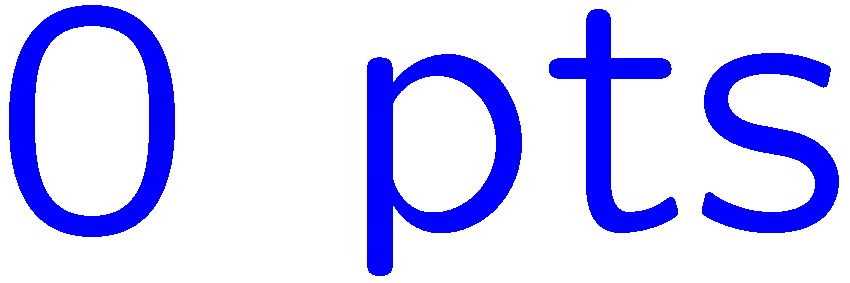 0 of 5
1+1=
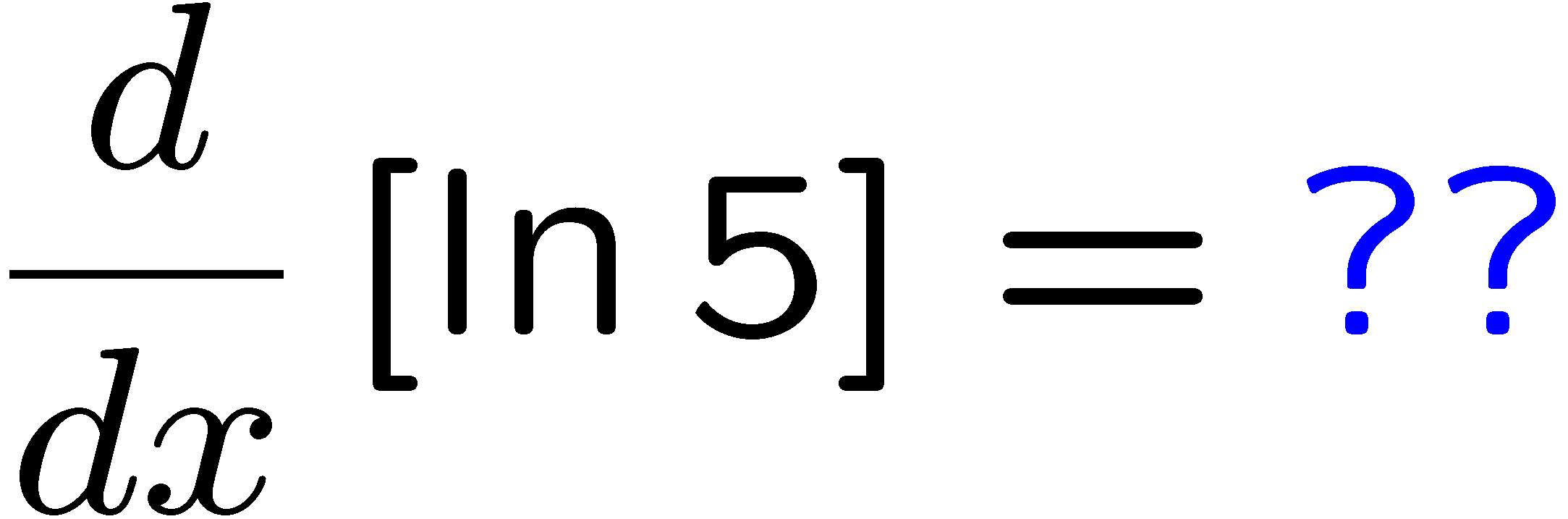 1
2
3
4
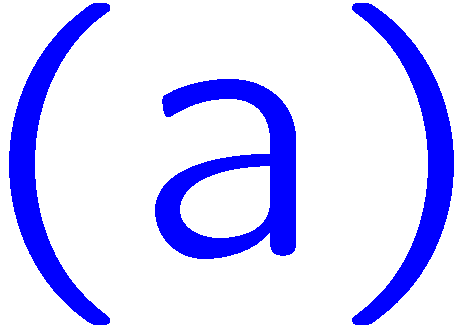 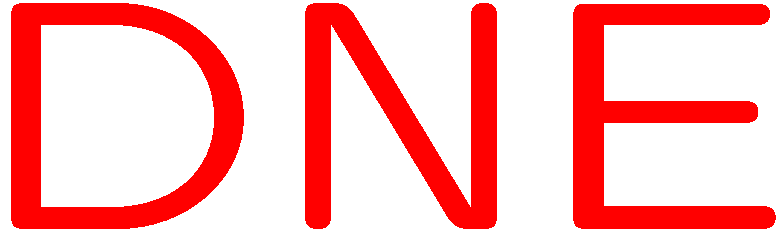 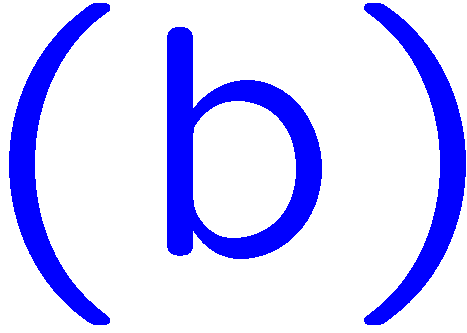 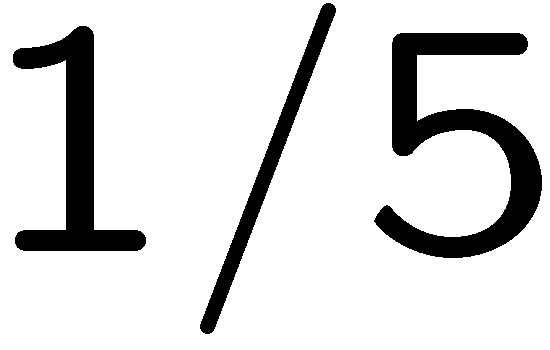 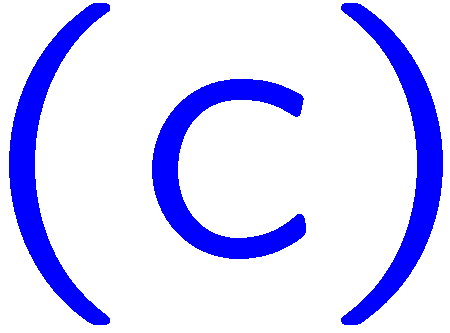 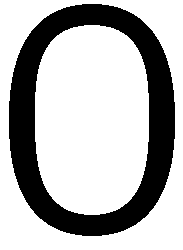 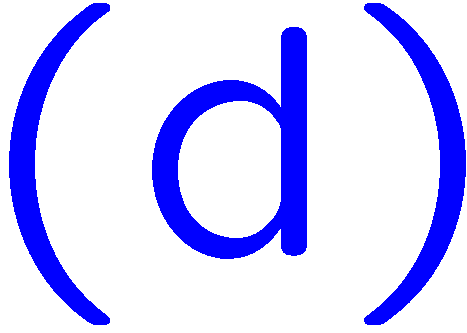 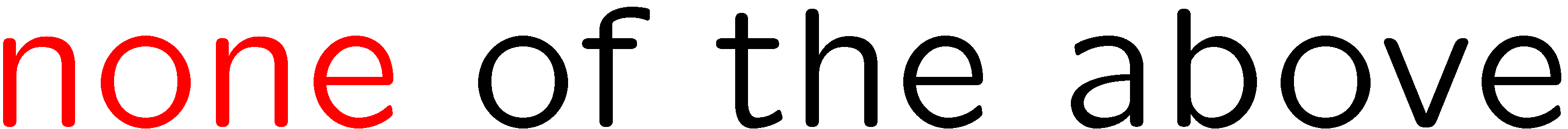 36
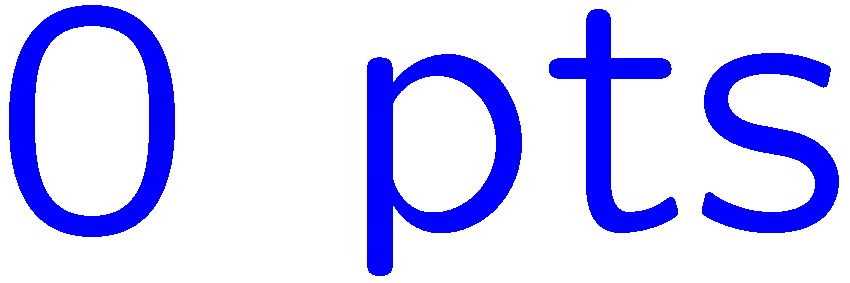 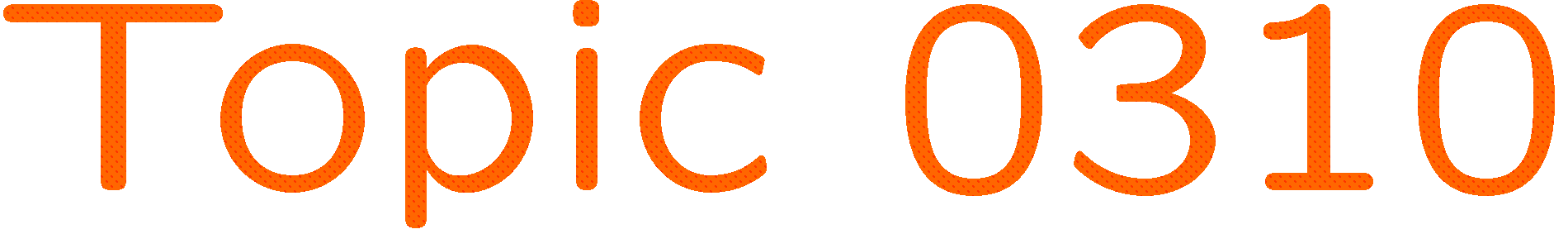 0 of 5
1+1=
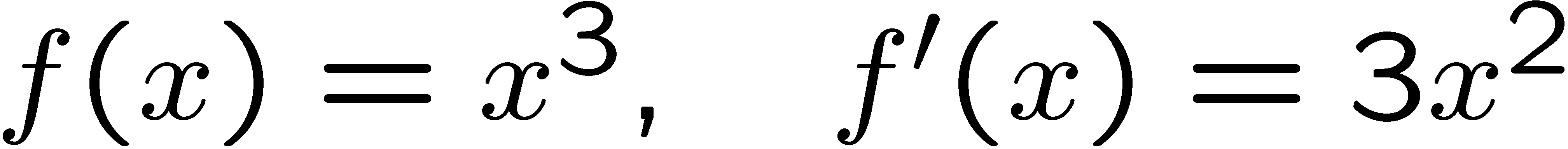 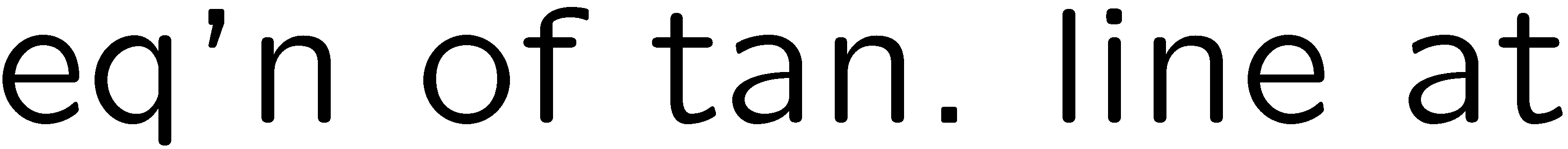 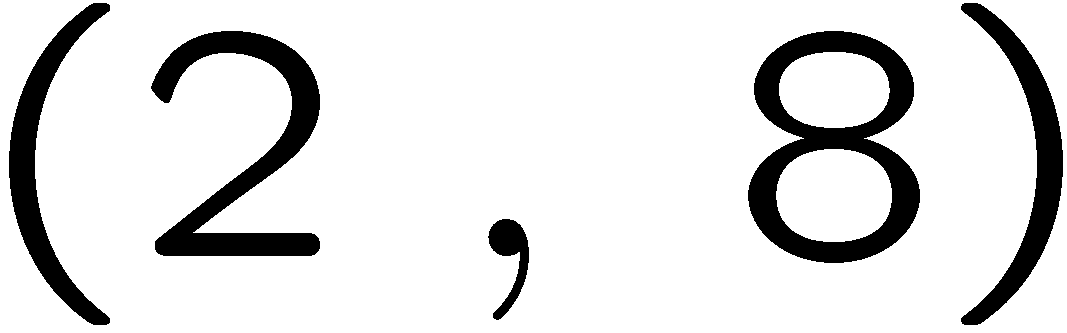 1
2
3
4
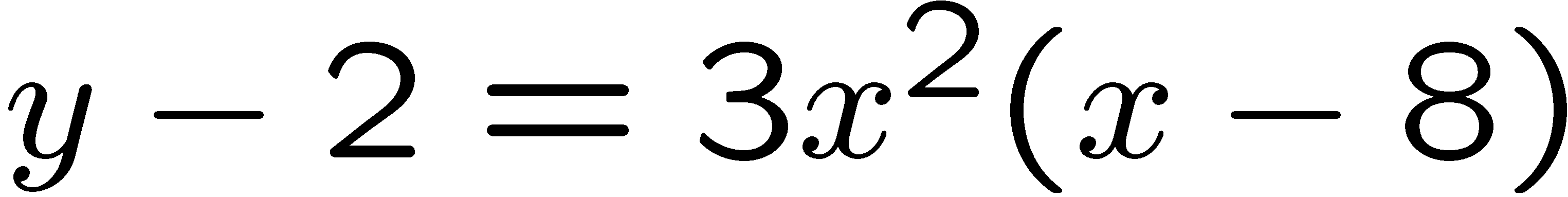 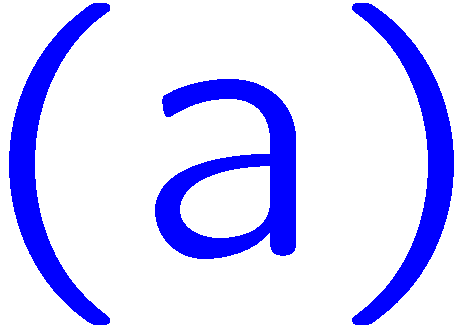 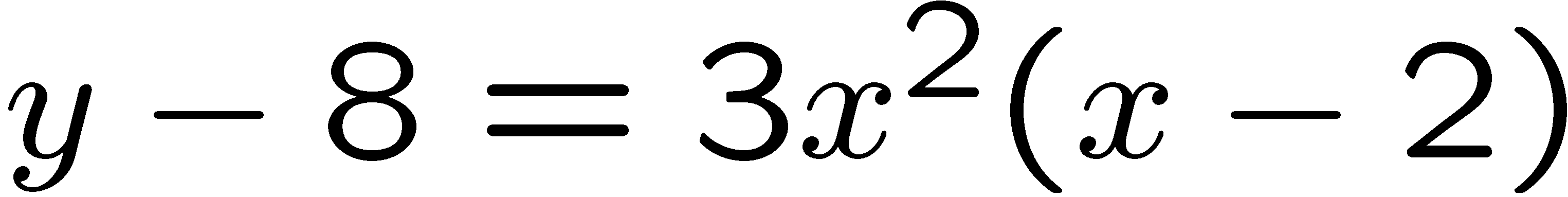 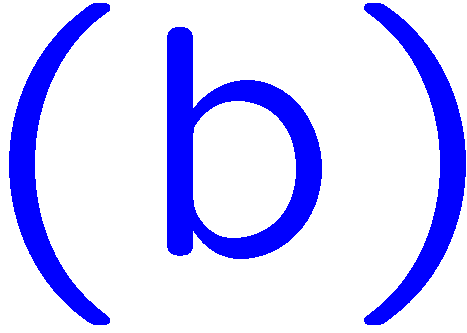 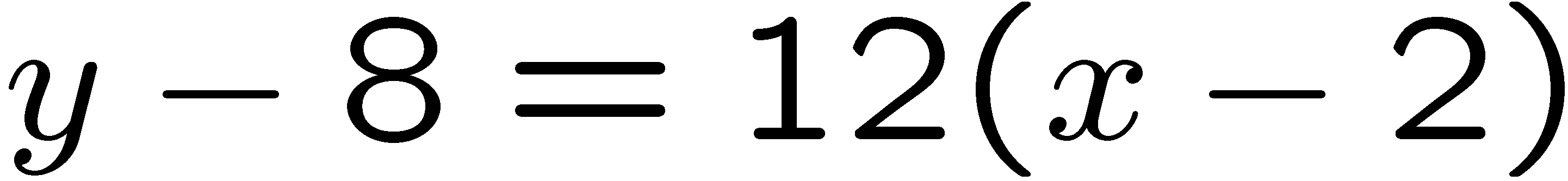 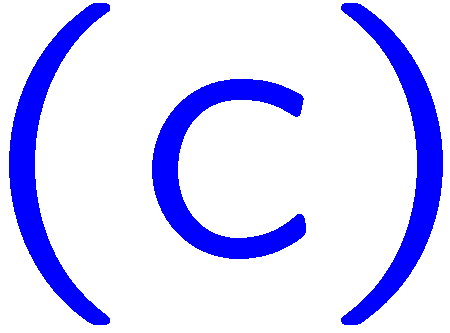 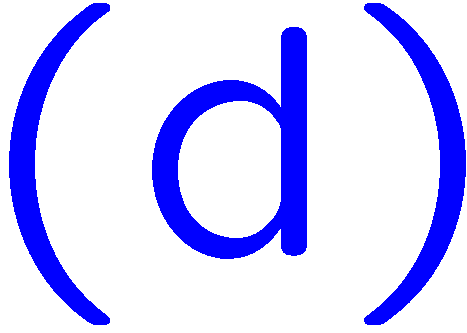 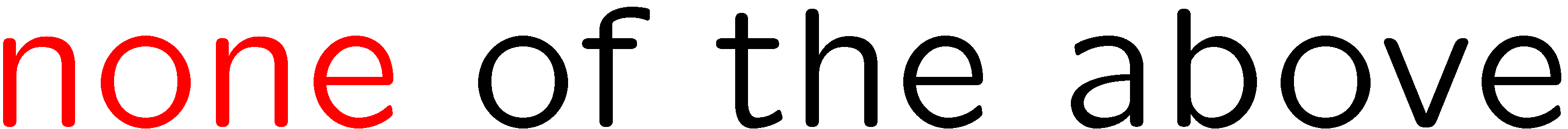 37
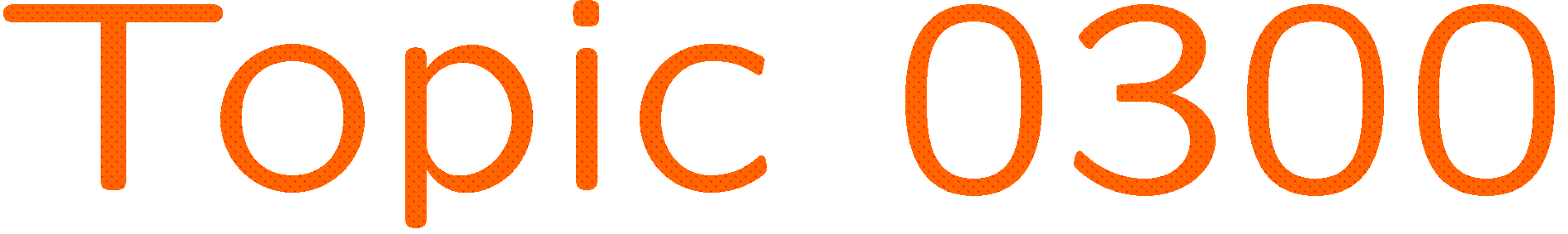 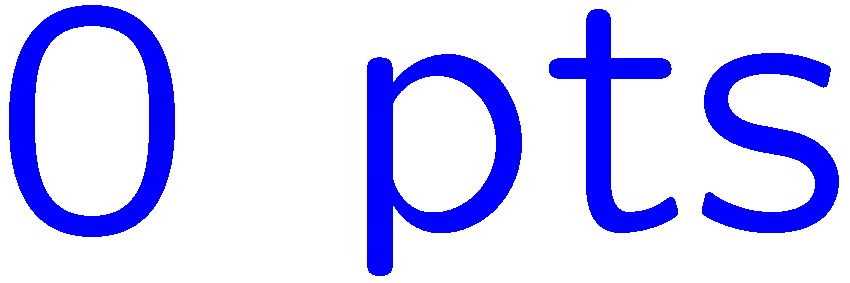 0 of 5
1+1=
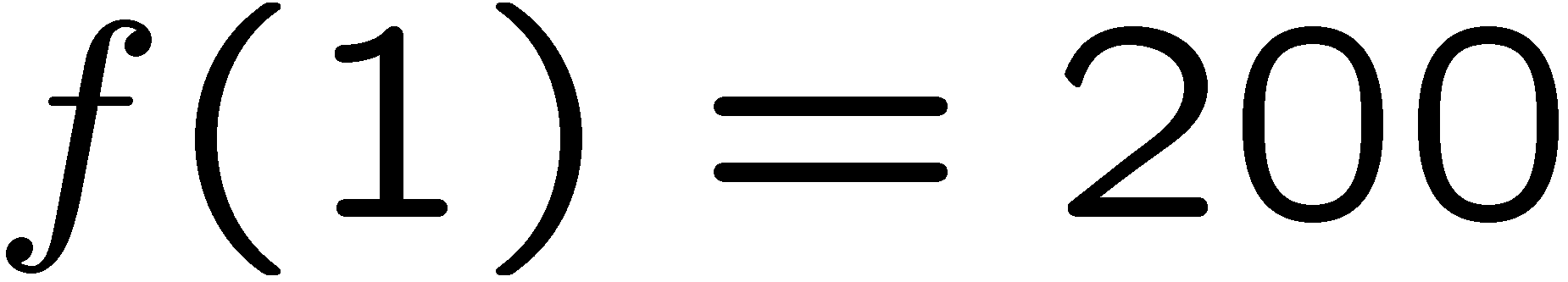 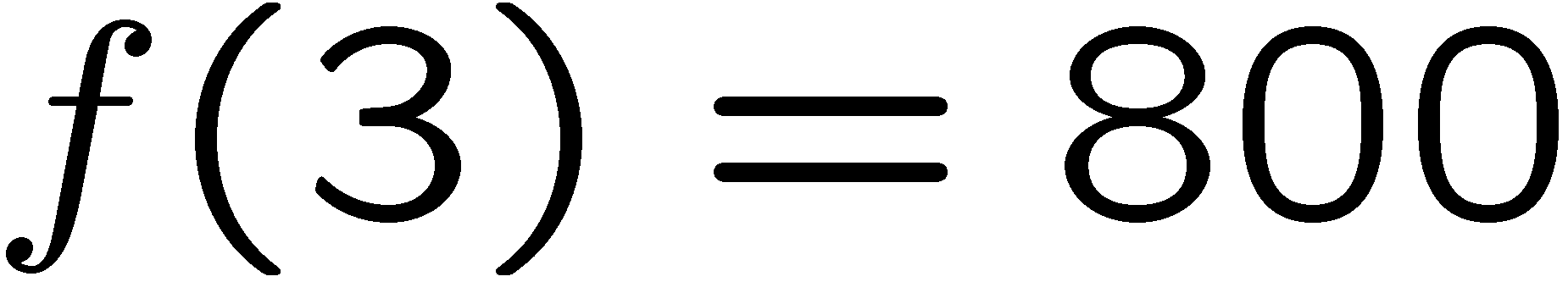 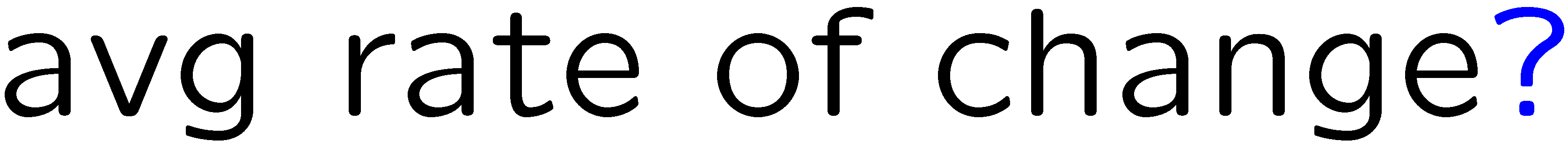 1
2
3
4
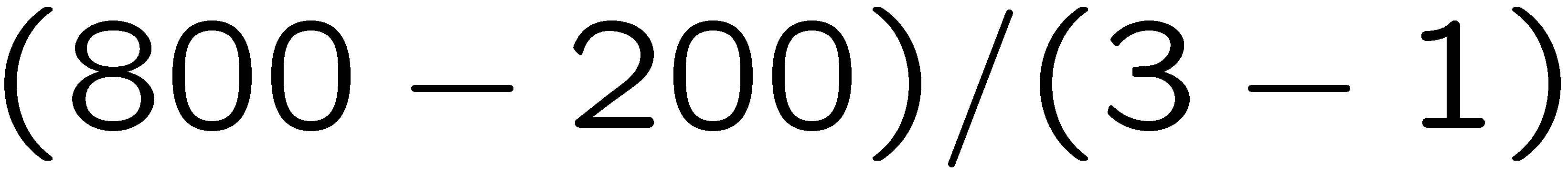 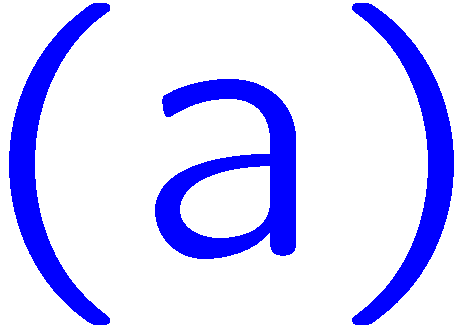 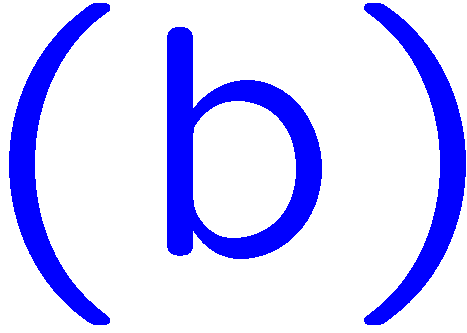 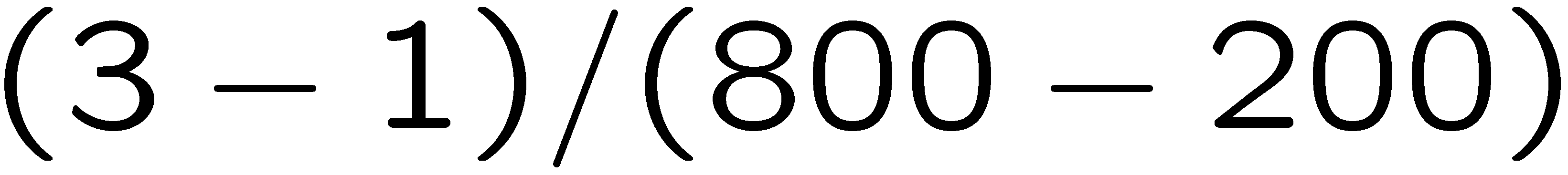 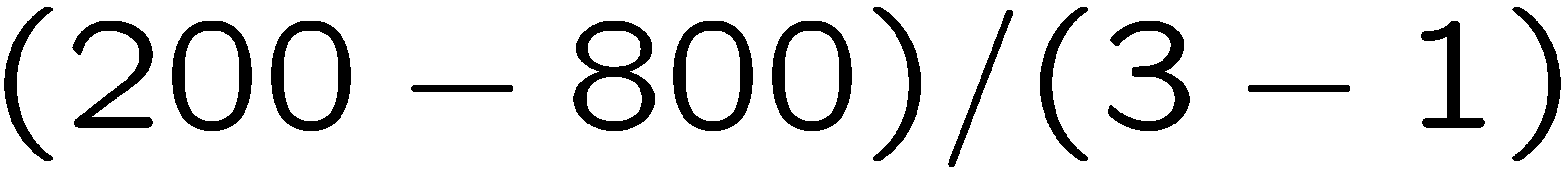 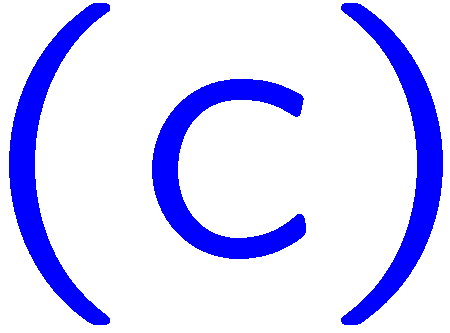 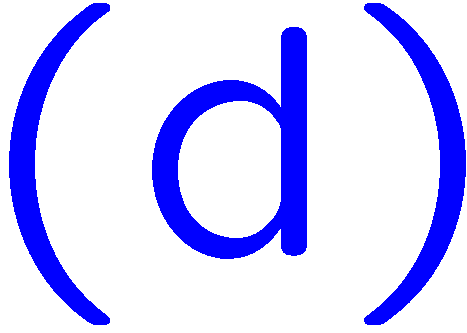 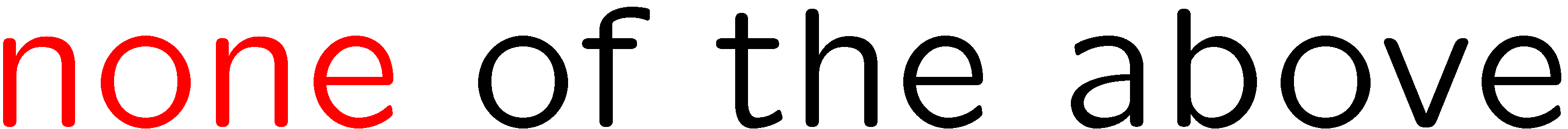 38
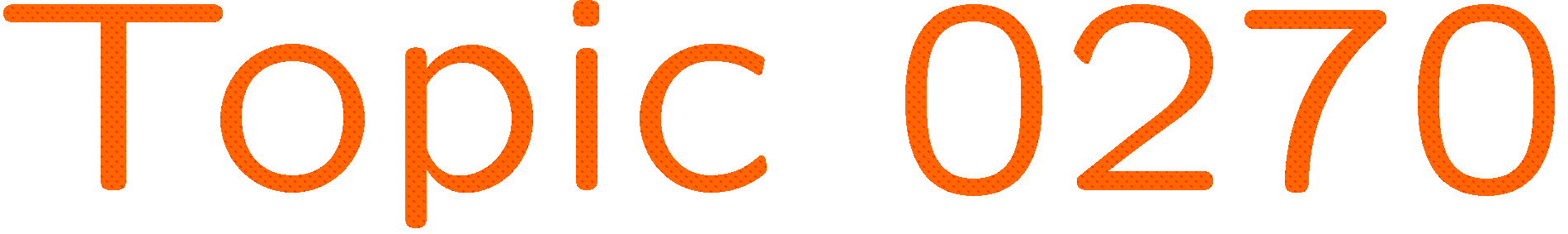 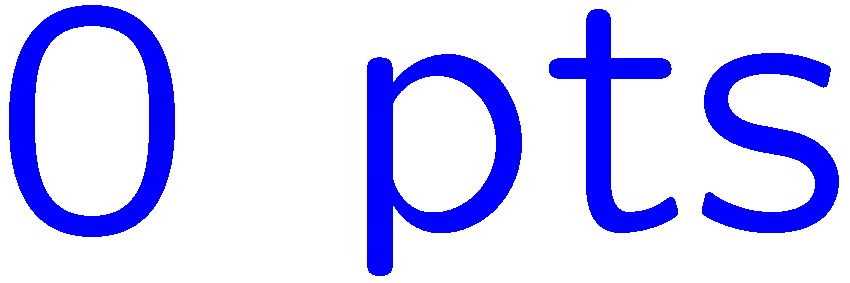 0 of 5
1+1=
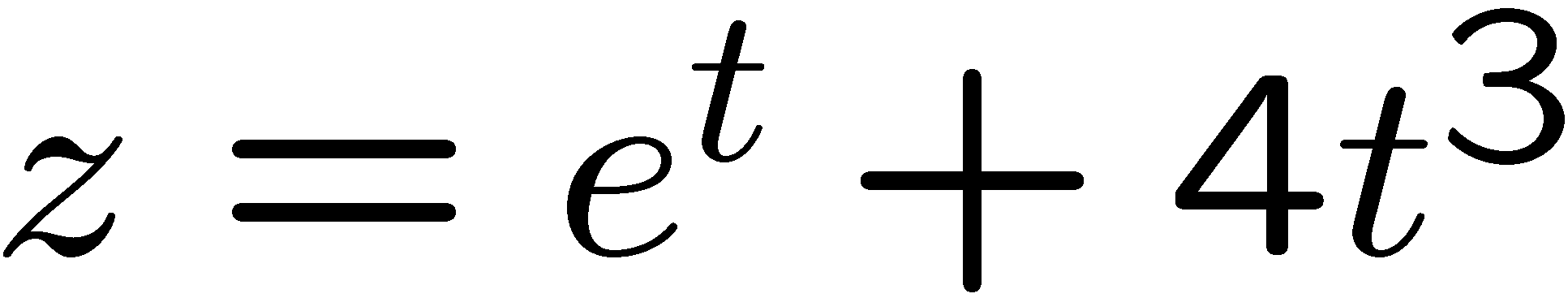 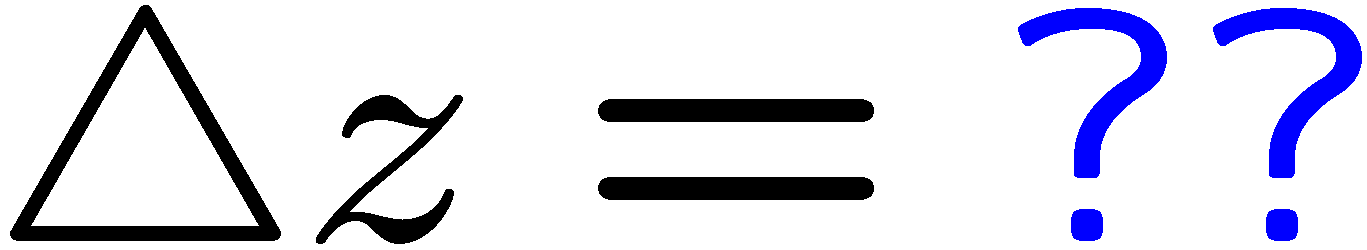 1
2
3
4
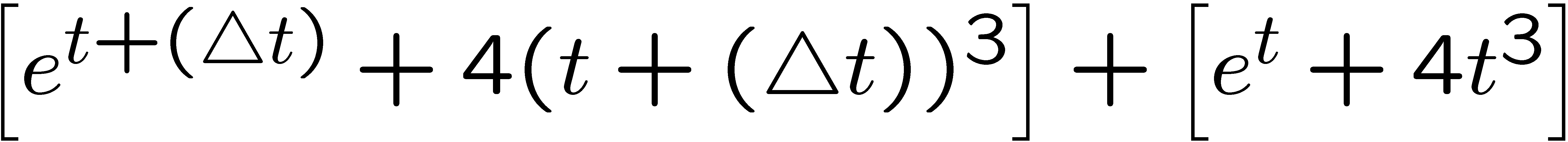 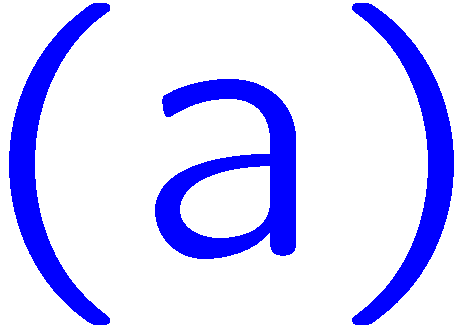 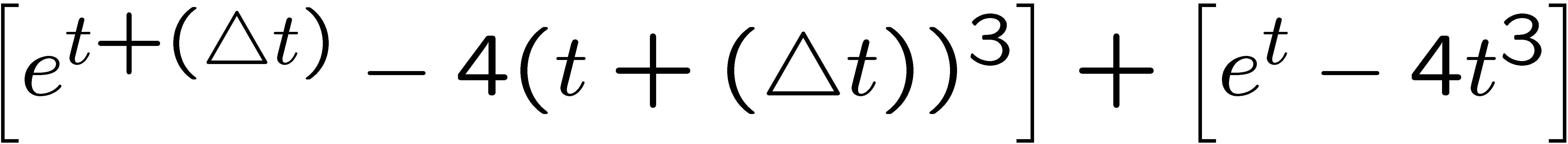 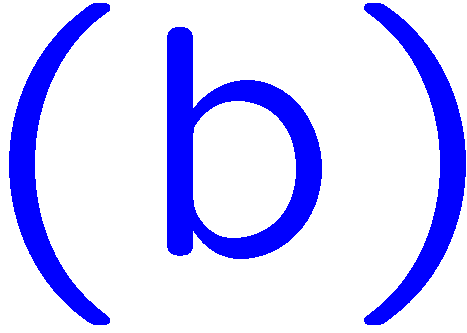 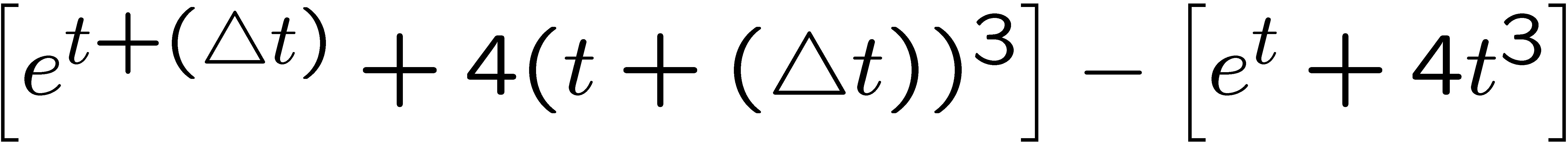 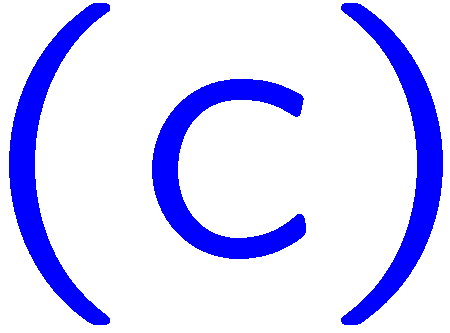 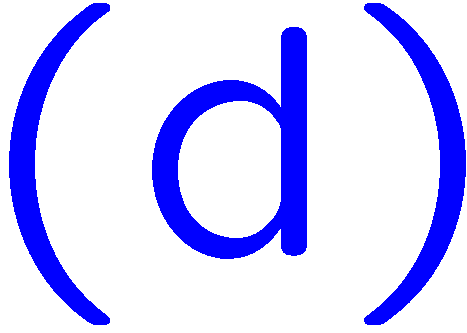 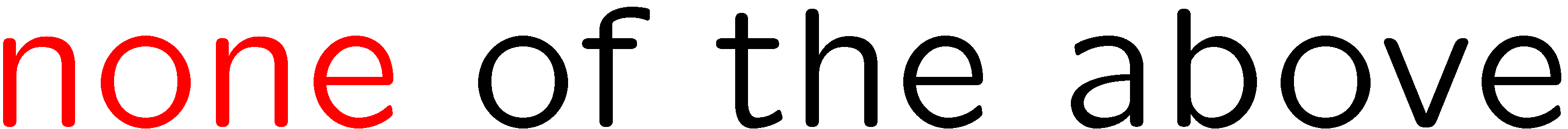 39
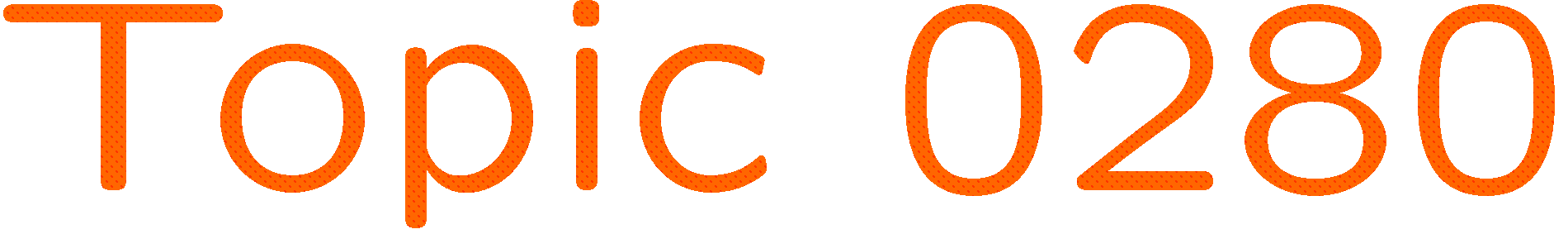 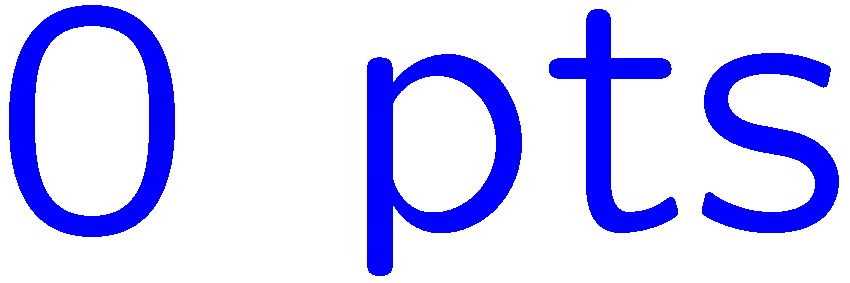 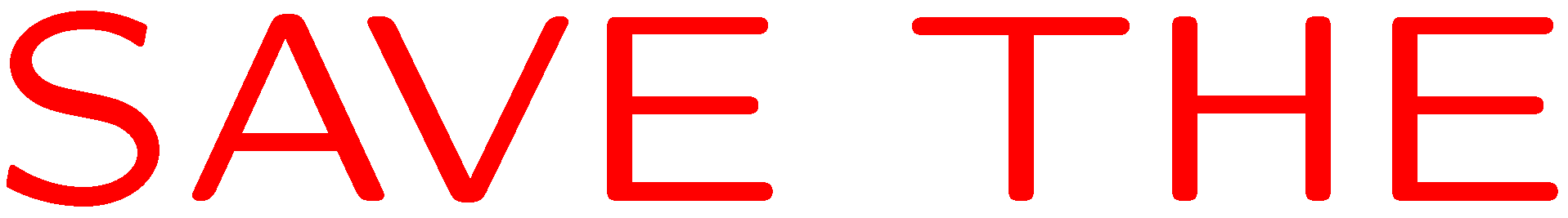 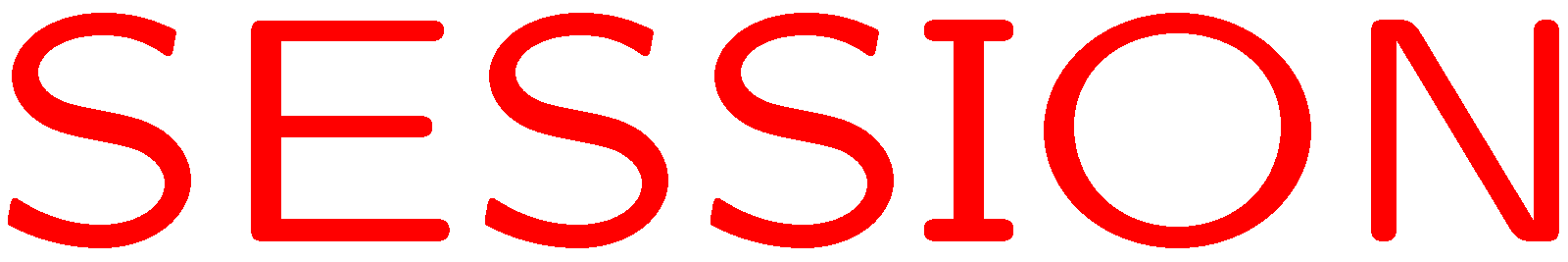 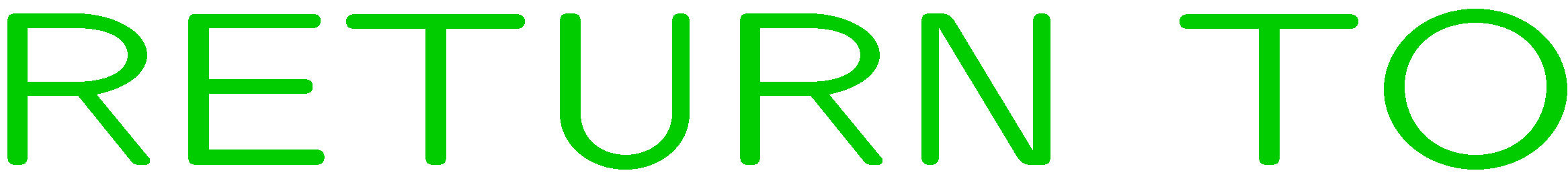 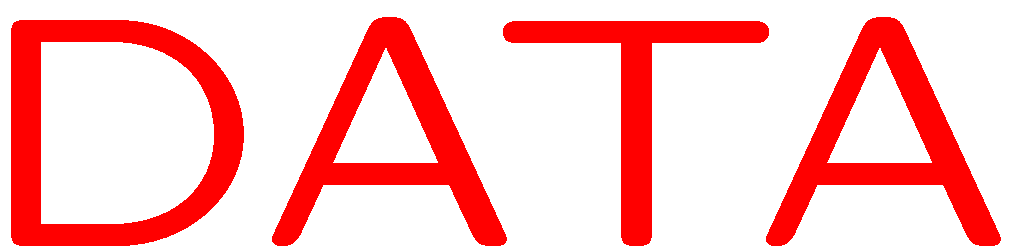 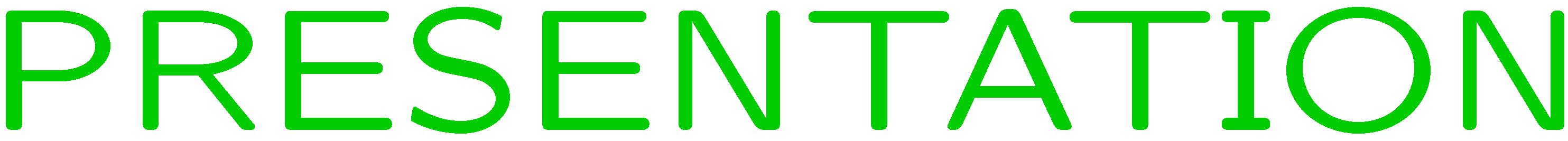